R2Z2: Detecting Rendering Regressions in Web Browsers through Differential Fuzz Testing
Suhwan Song, Jaewon Hur, Sunwoo Kim*, Philip Rogers^, Byoungyoung Lee
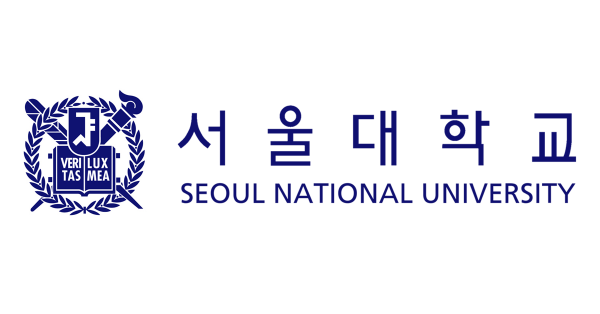 ^
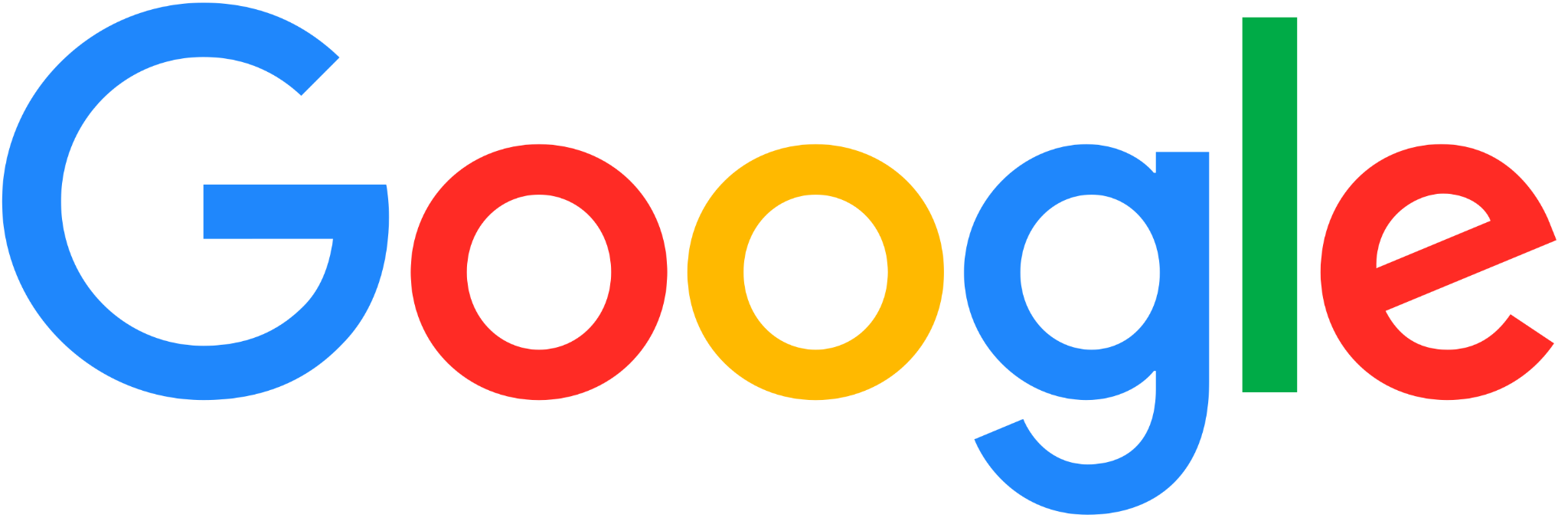 *
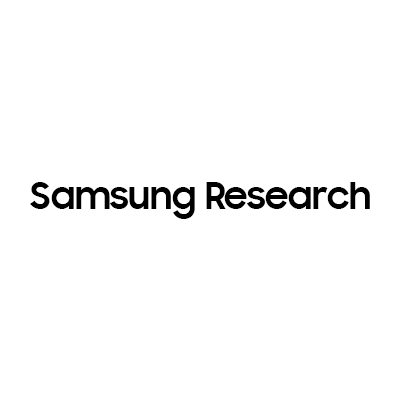 : sshkeb96@snu.ac.kr
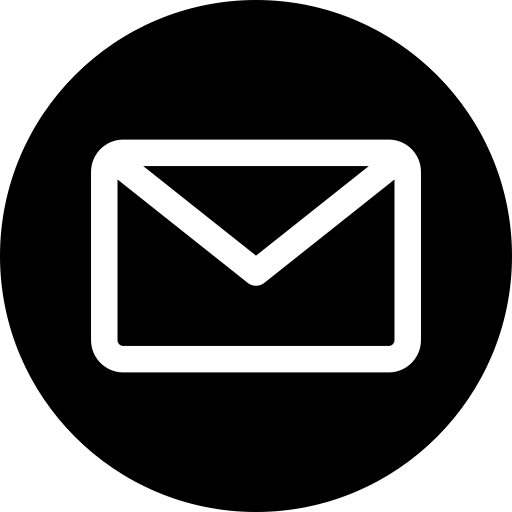 : https://suhwansong.github.io/
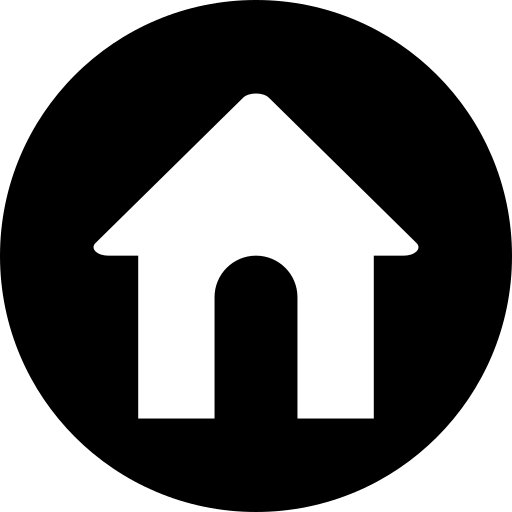 1
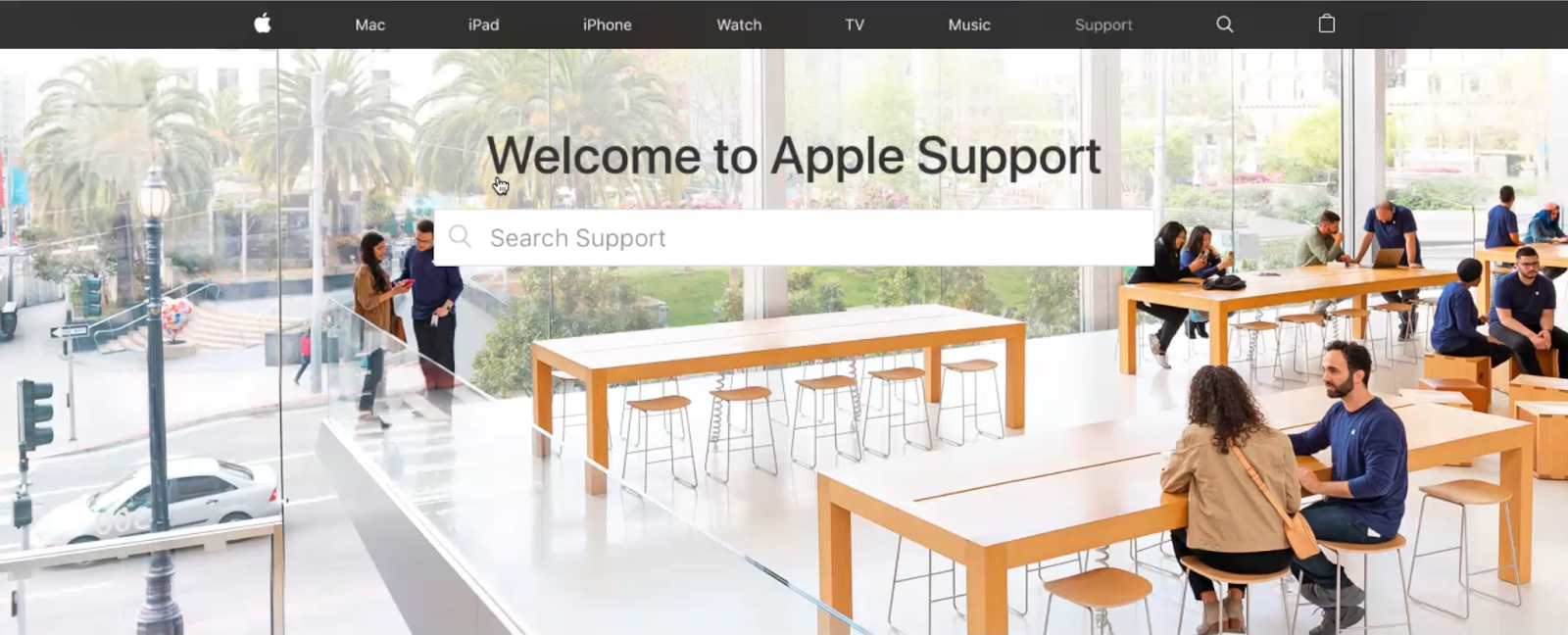 Rendering bug
A rendering bug is a bug when browser fails to correctly render an HTML.
Correct (Chrome 79.0.3944)
<style> 
  span { 
    backdrop-filter:           hue-rotate(1deg);
    filter:       
          brightness(0.3); 
    padding: 60%; 
  } 
</style>
<body>THE EXAMPLE OF RENDERING BUG <span></span>
</body>
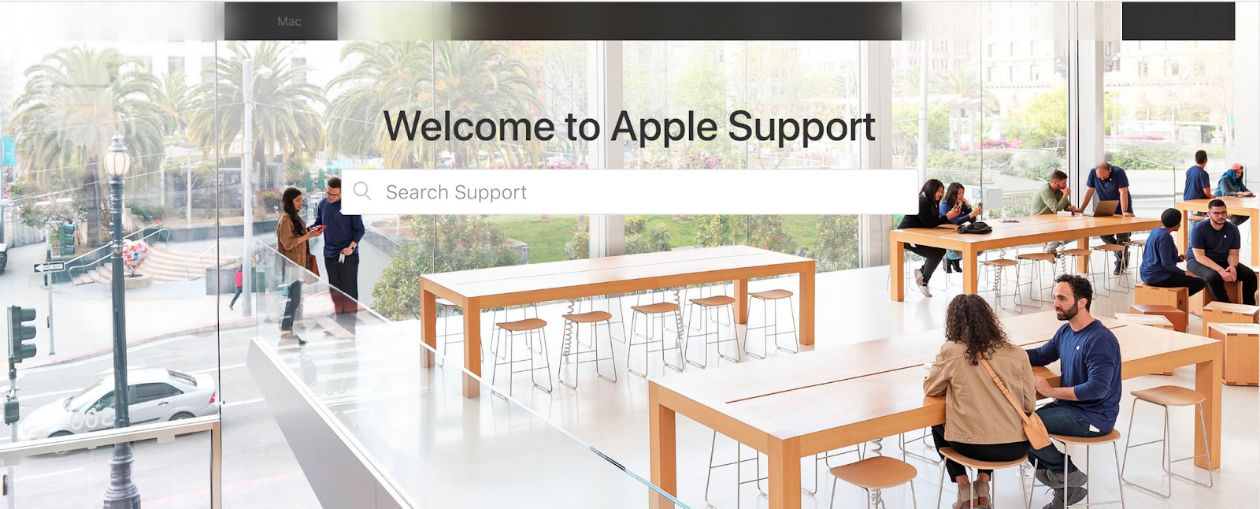 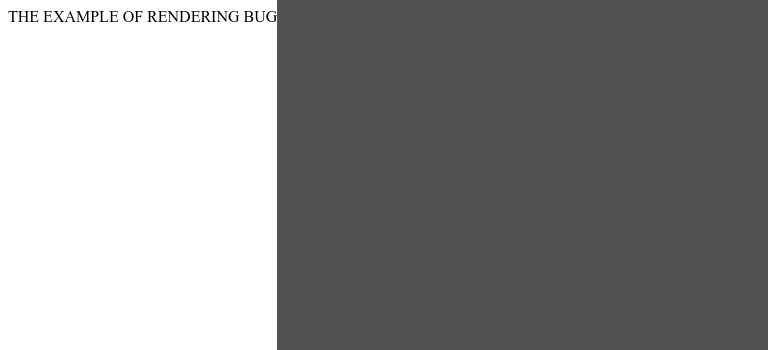 Incorrect (Chrome 79.0.3945)
Correct (Chrome 85)
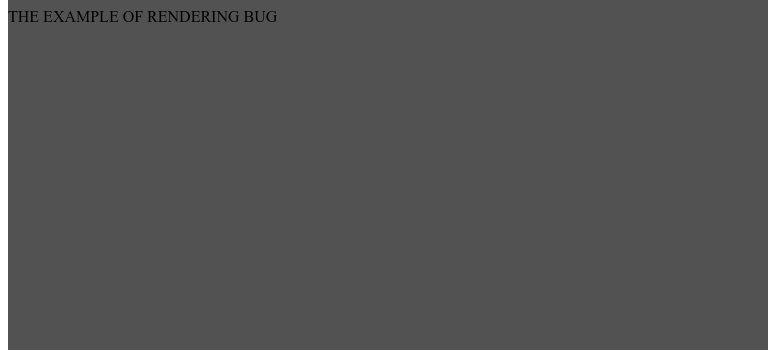 2
Example code
Incorrect (Chrome 87)
Identifying rendering bugs is challenging
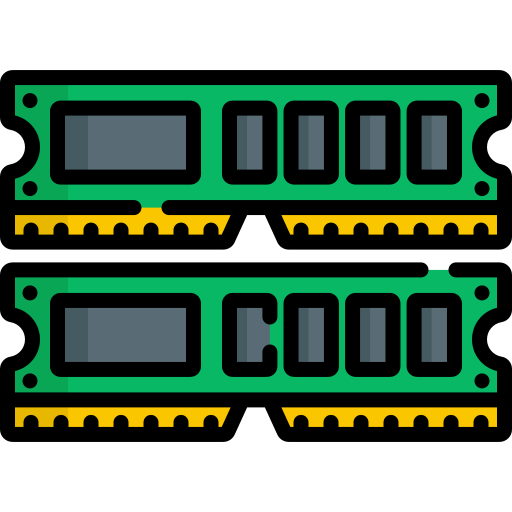 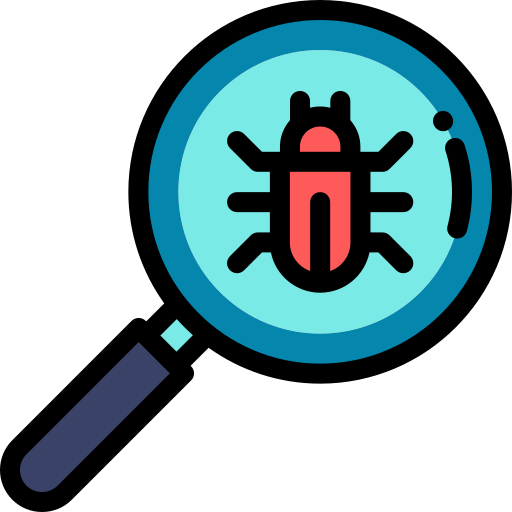 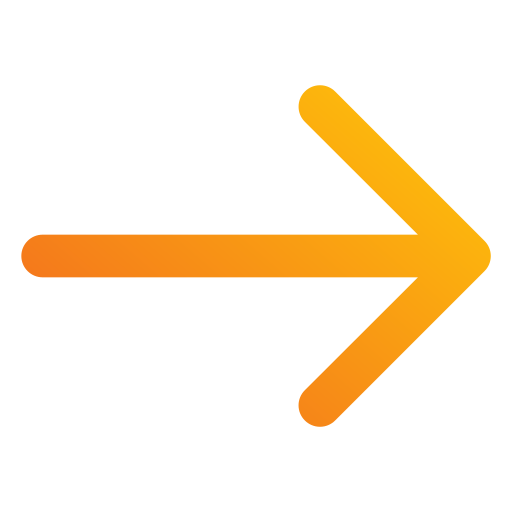 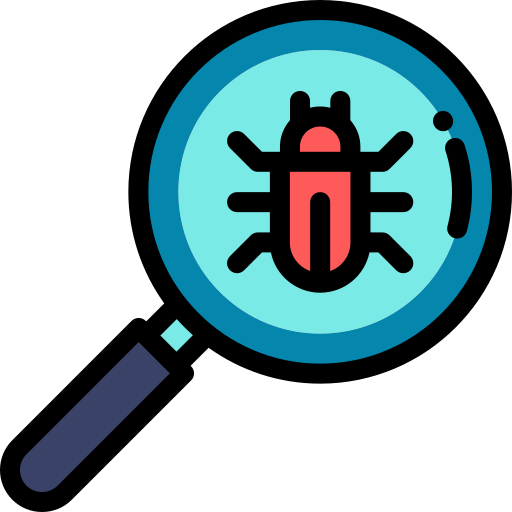 Why? Can detect valid & invalid memory region
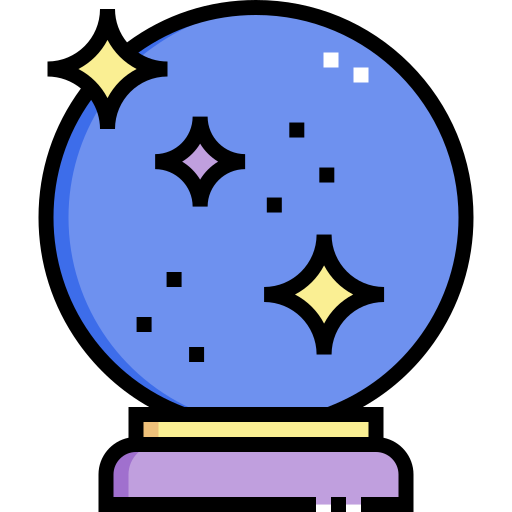 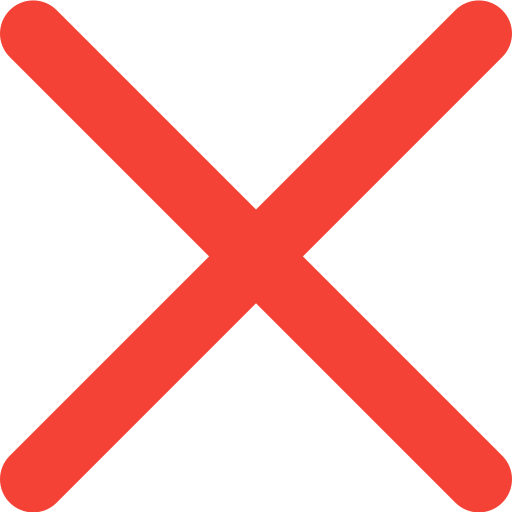 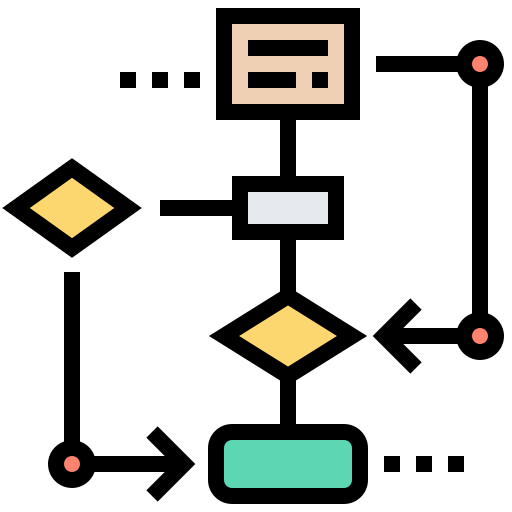 Memory Corruption
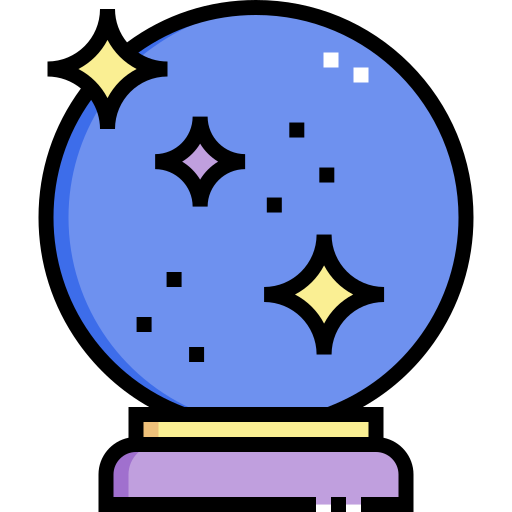 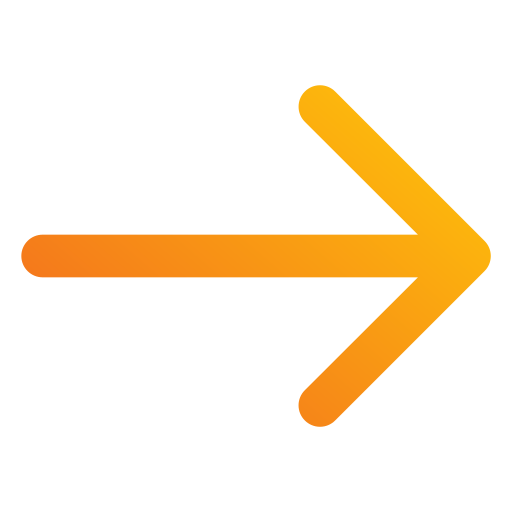 Rendering bug is semantic bug!
Semantic Bug
Memory Corruption Oracle
Rendering Oracle
3
Naïve approach
Differential testing
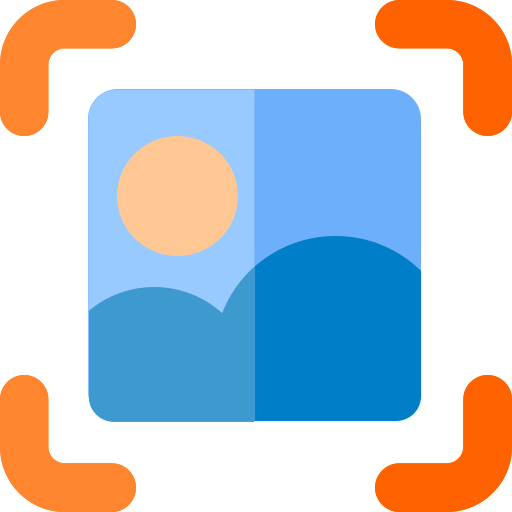 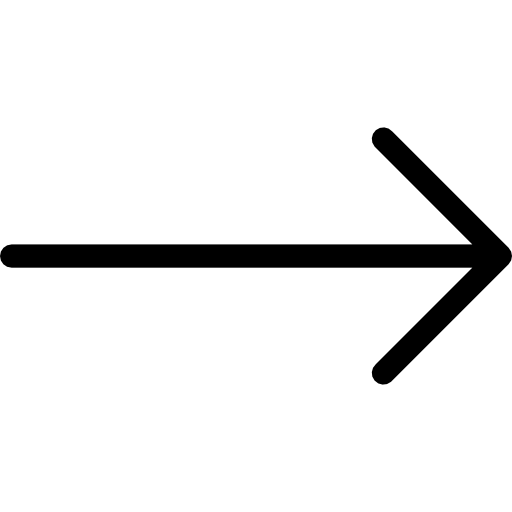 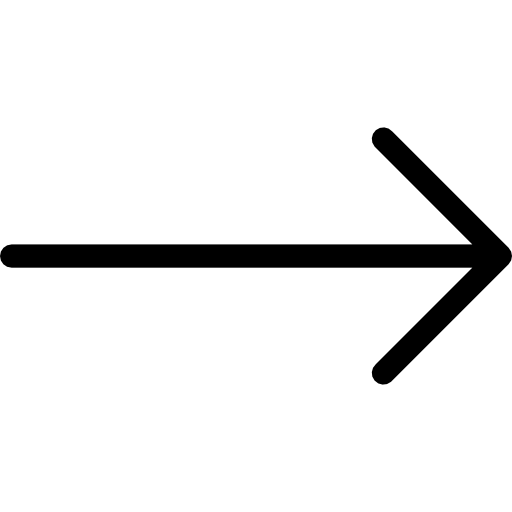 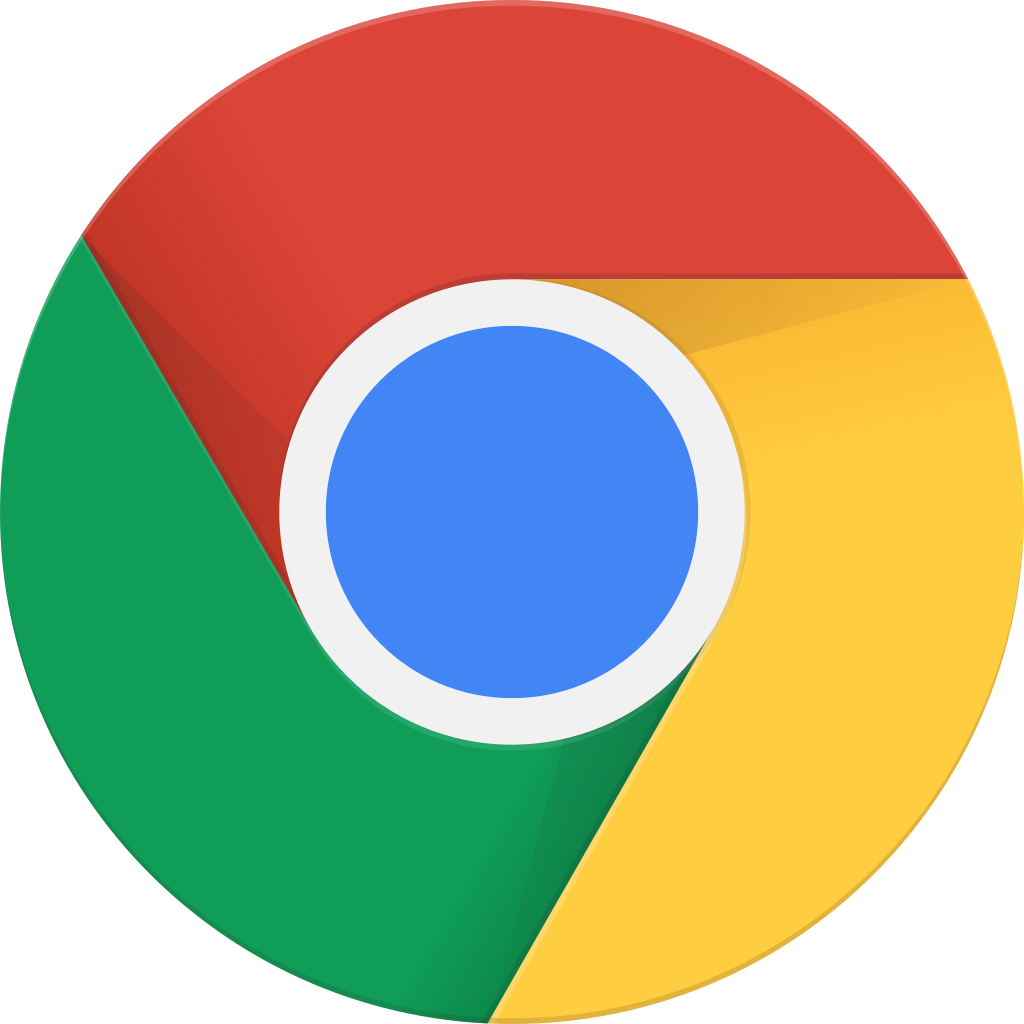 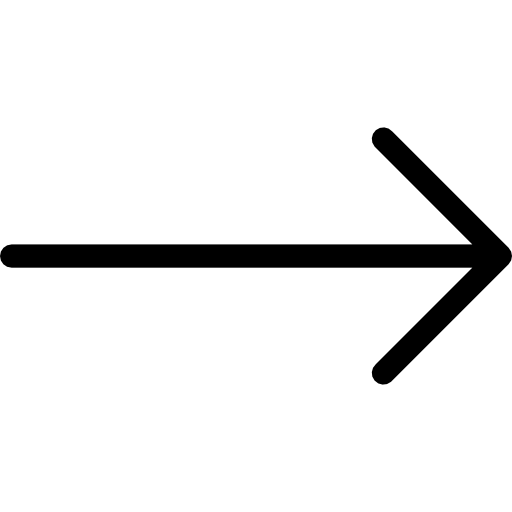 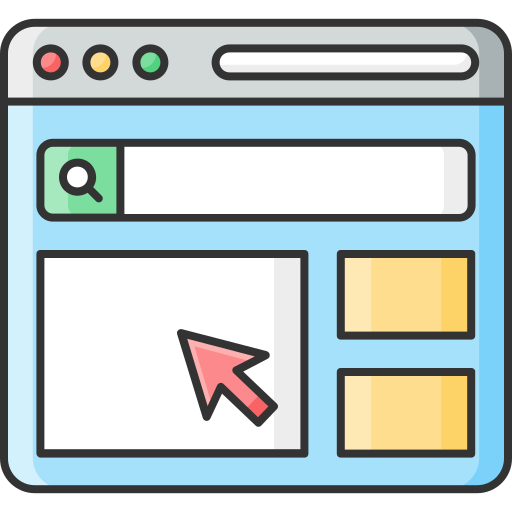 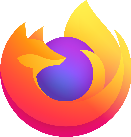 Final output
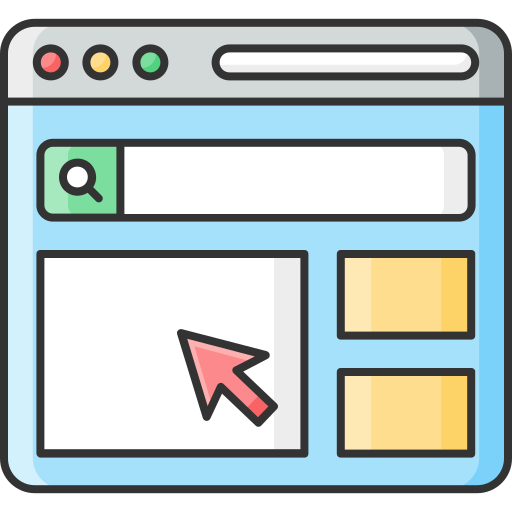 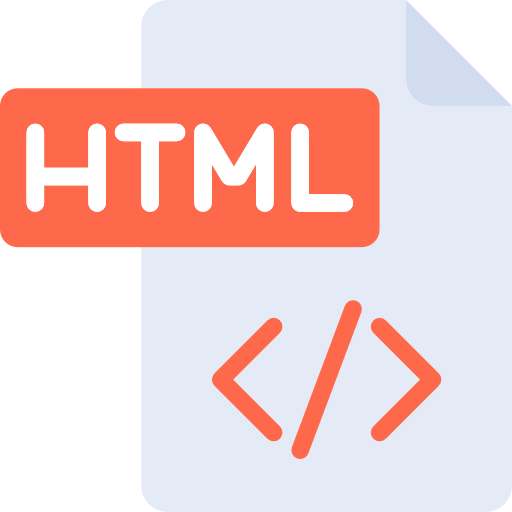 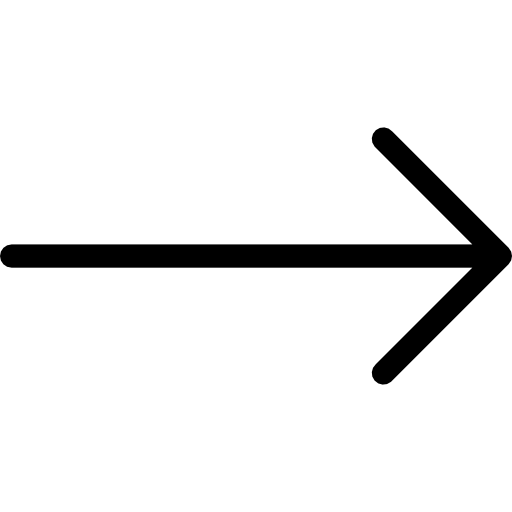 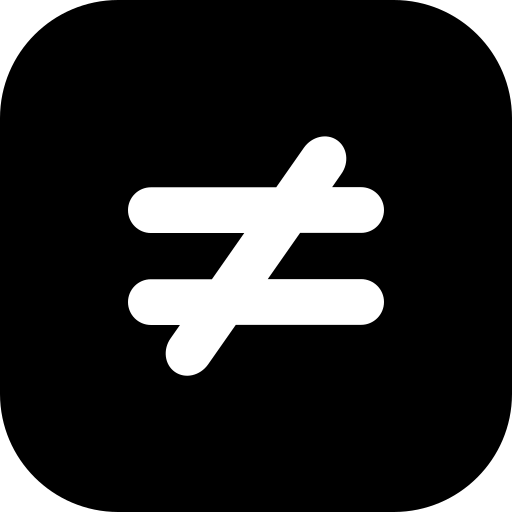 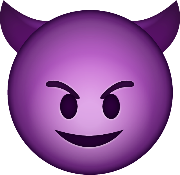 Image diff
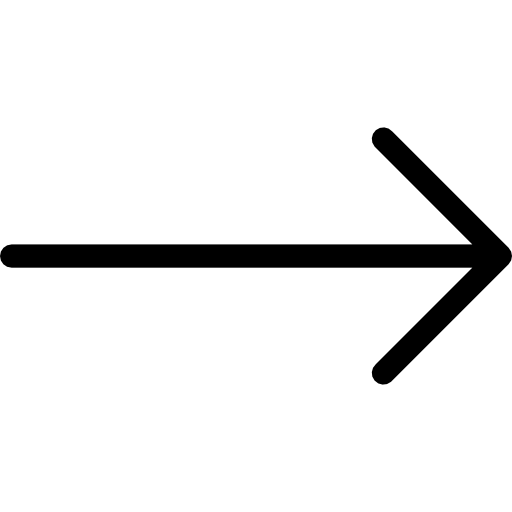 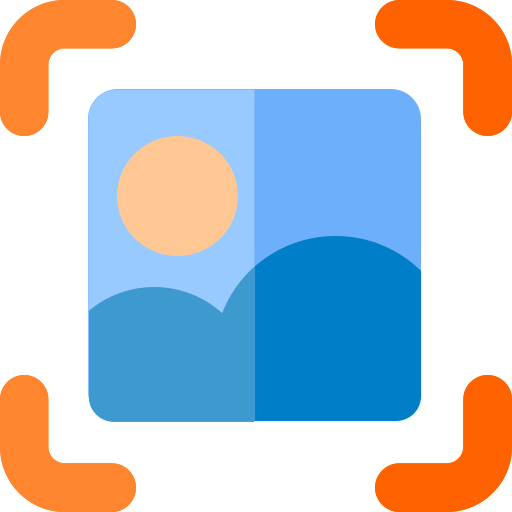 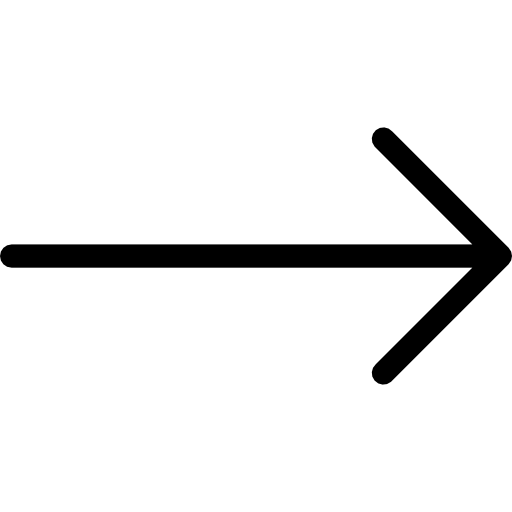 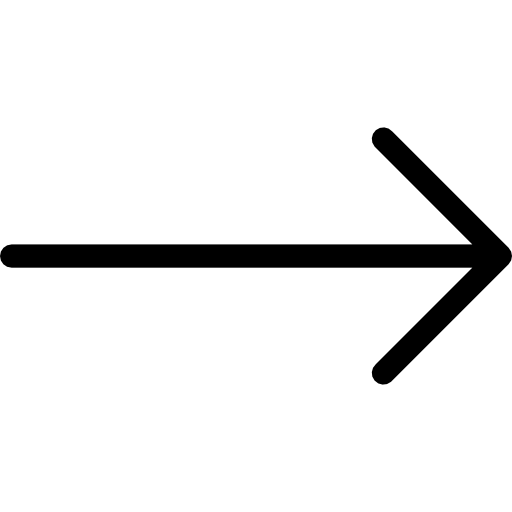 HTML Input
Bug!
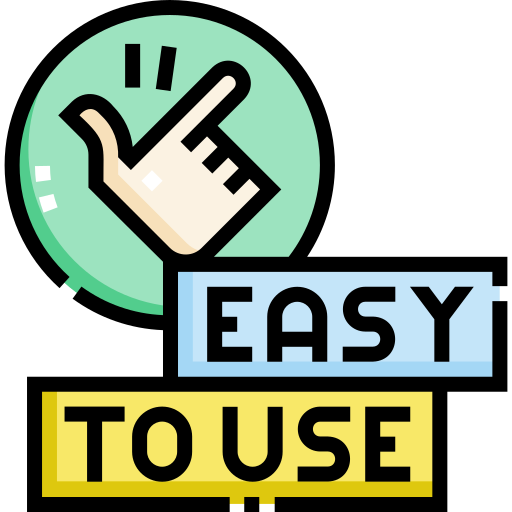 Final output
Rendering bug if two browsers produce different results!
4
“Image results” are meant to be different
Cross-browser testing alone can generate many false positives due to benign browser incompatibilities
1. Different features
2. Different benign design
CSS contain: strict is supported by Chrome but not Safari.
<input type=“file”> design in Chrome and Firefox are different
<style>
  div {  contain: strict; }
</style>
<div>invisible</div>
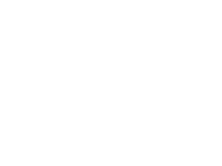 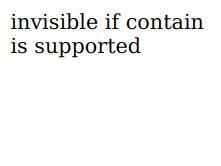 <body>
    <input type="file">
 </body>
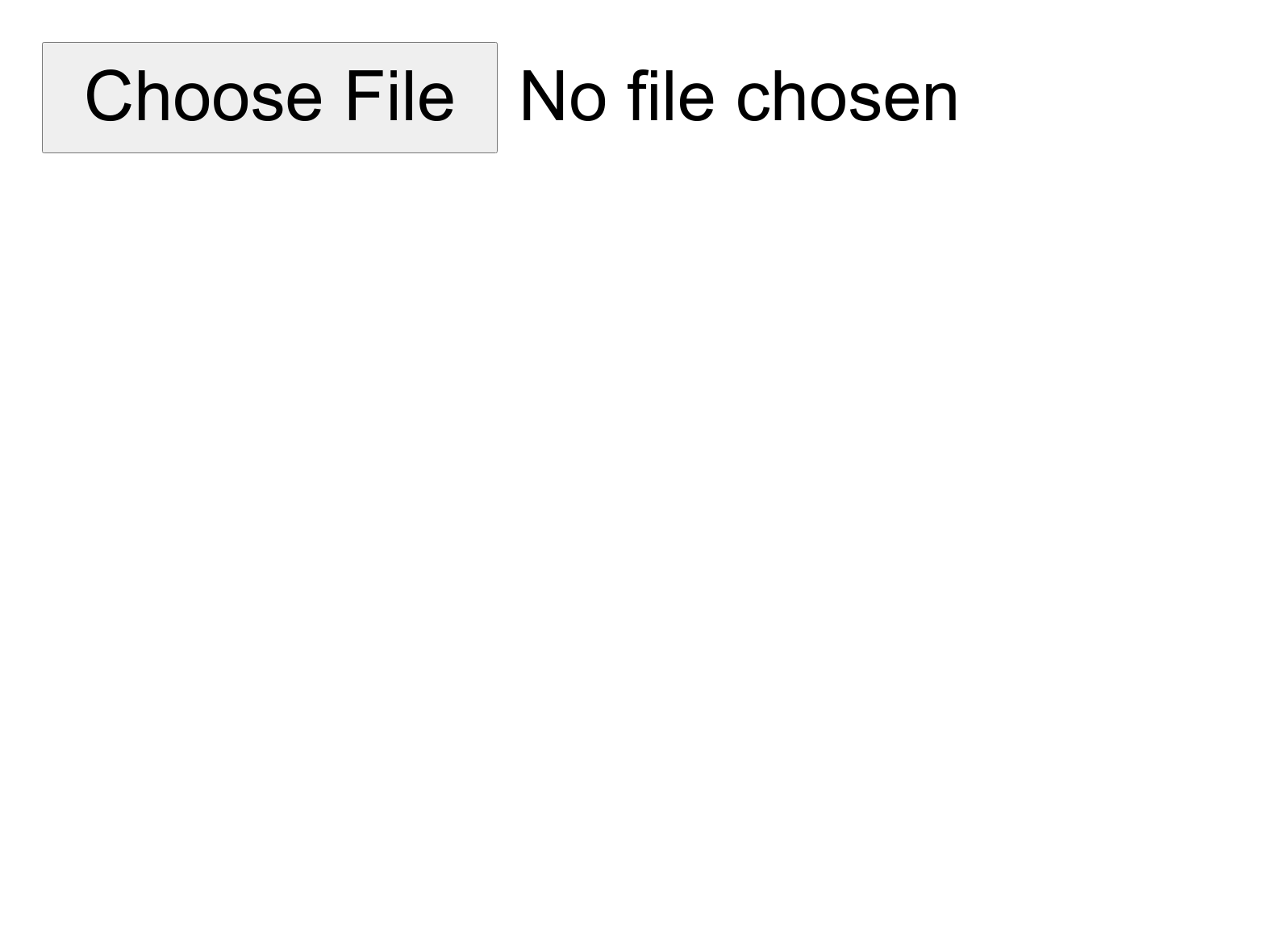 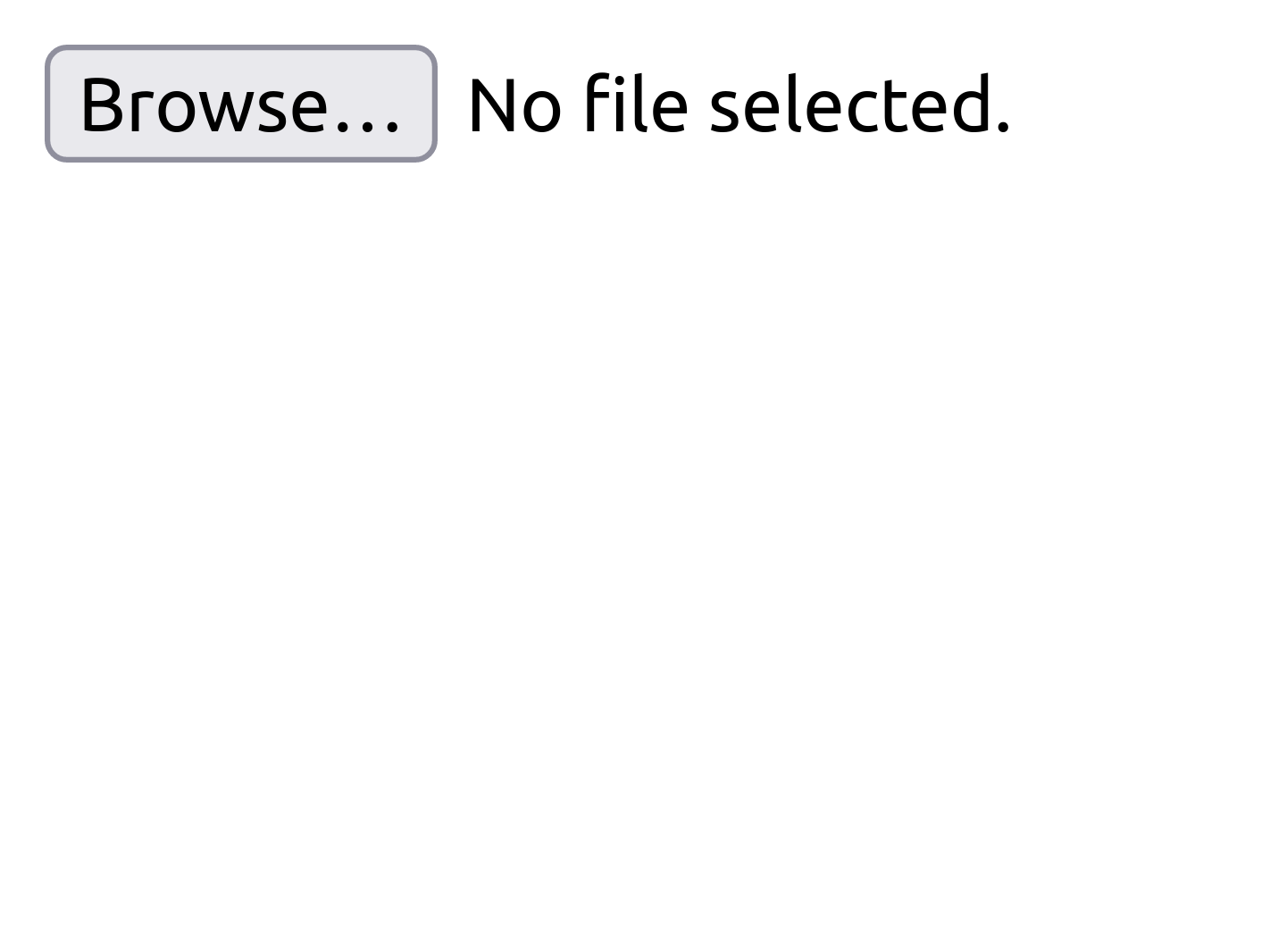 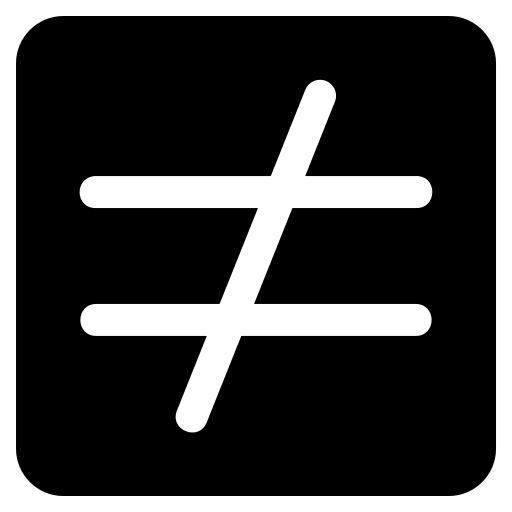 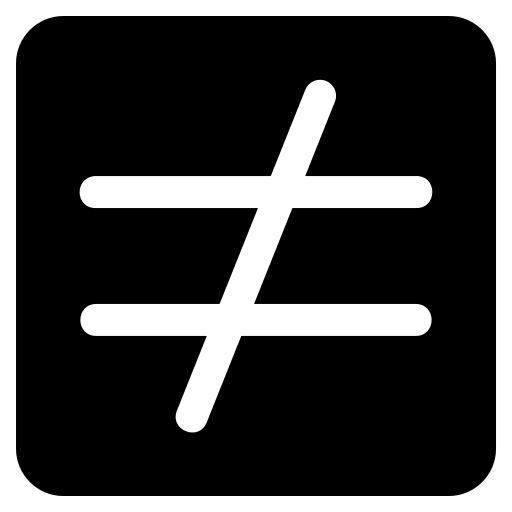 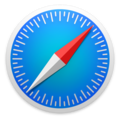 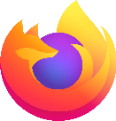 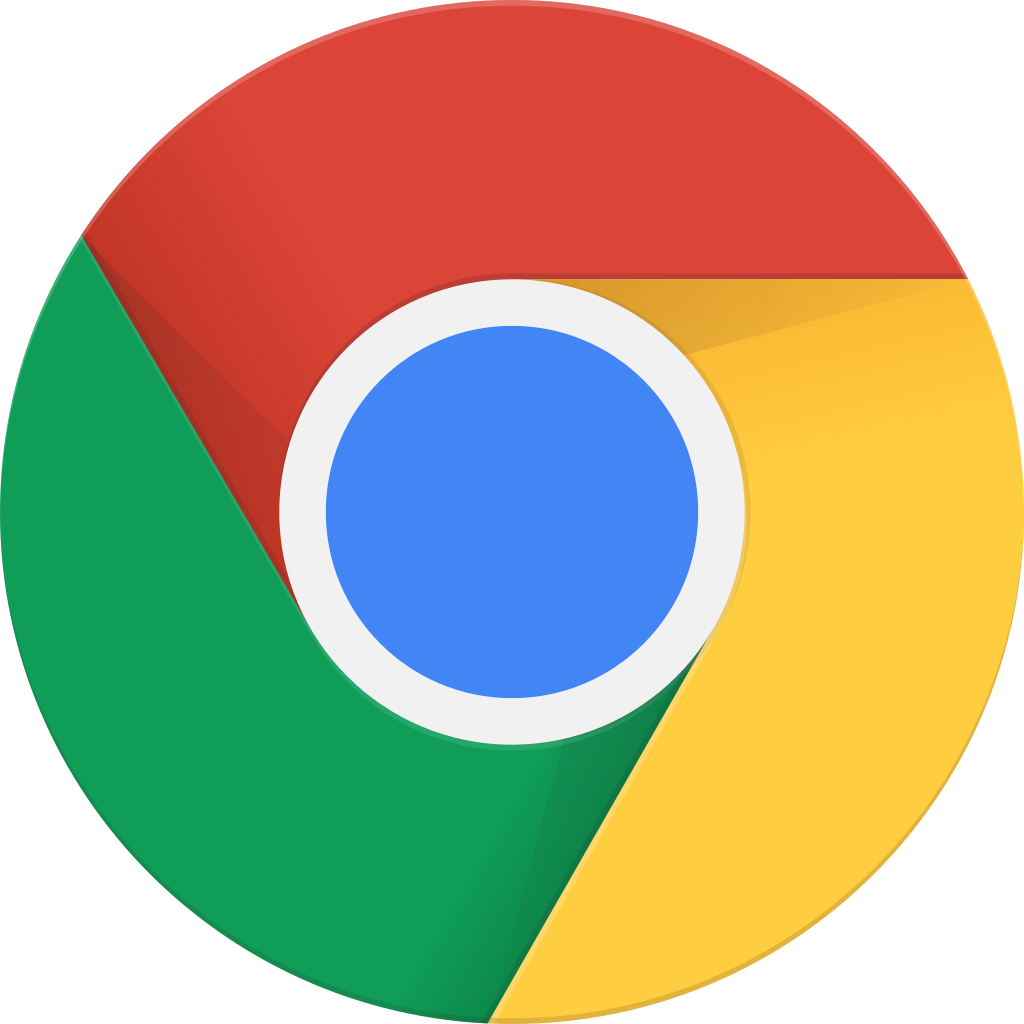 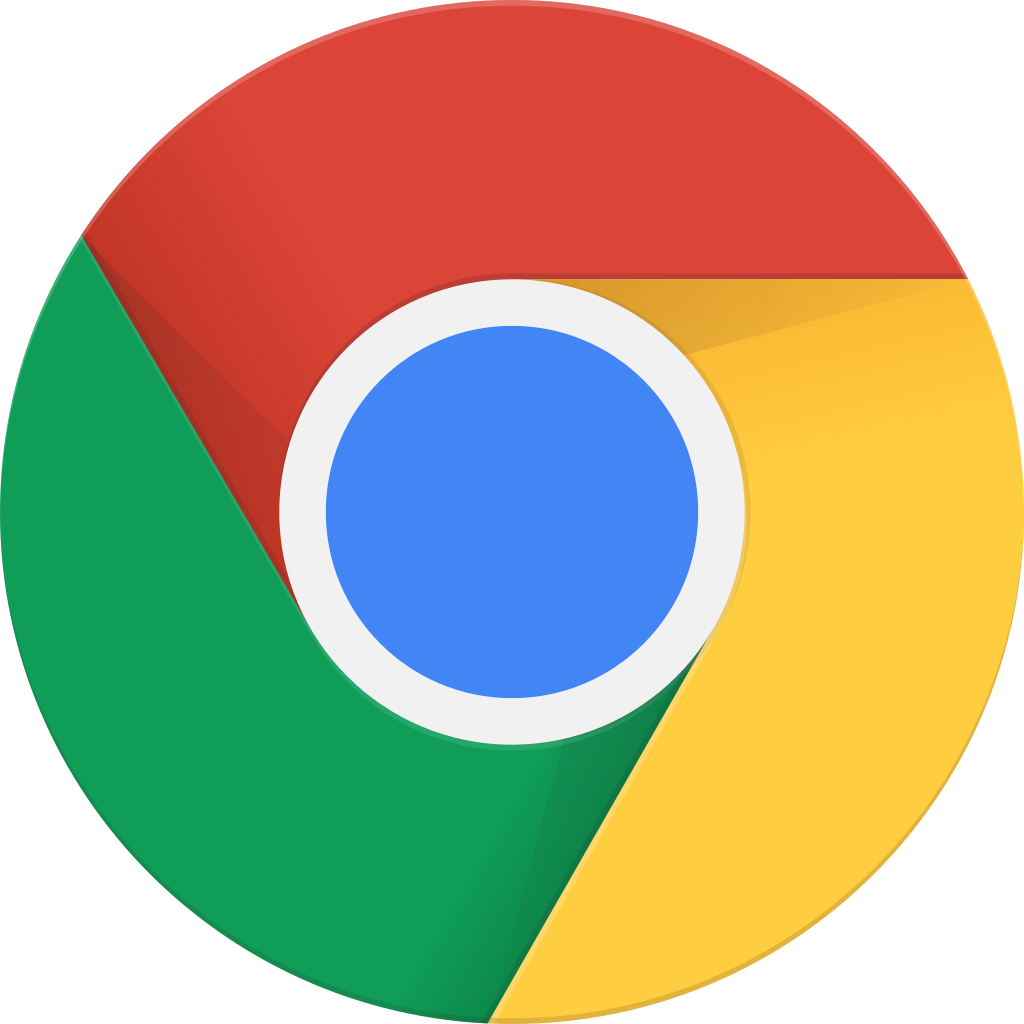 Chrome
Firefox
Chrome
Safari
Example code
Example code
5
R2Z2 overview
1. Change detector
3. Rendering bug oracle
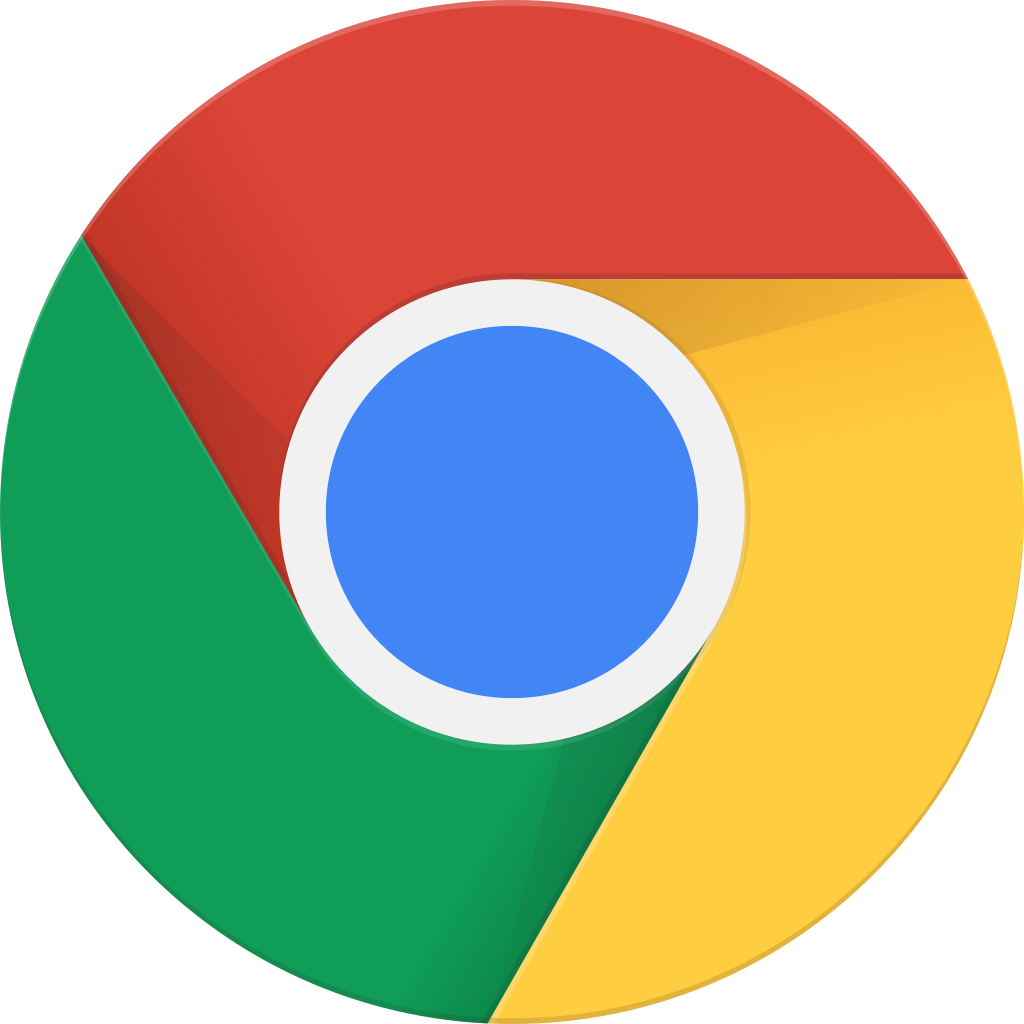 Style
DOM
Layout
Paint
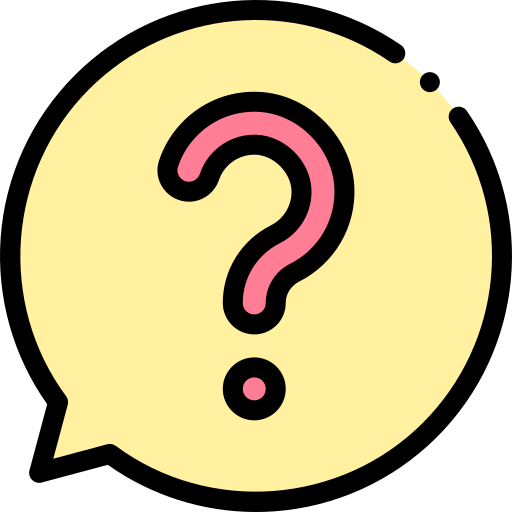 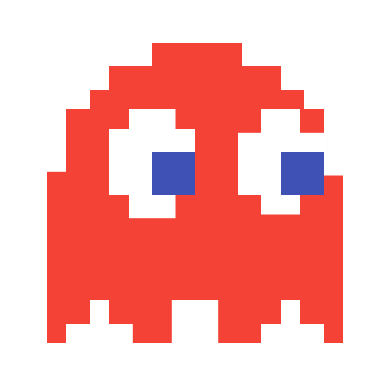 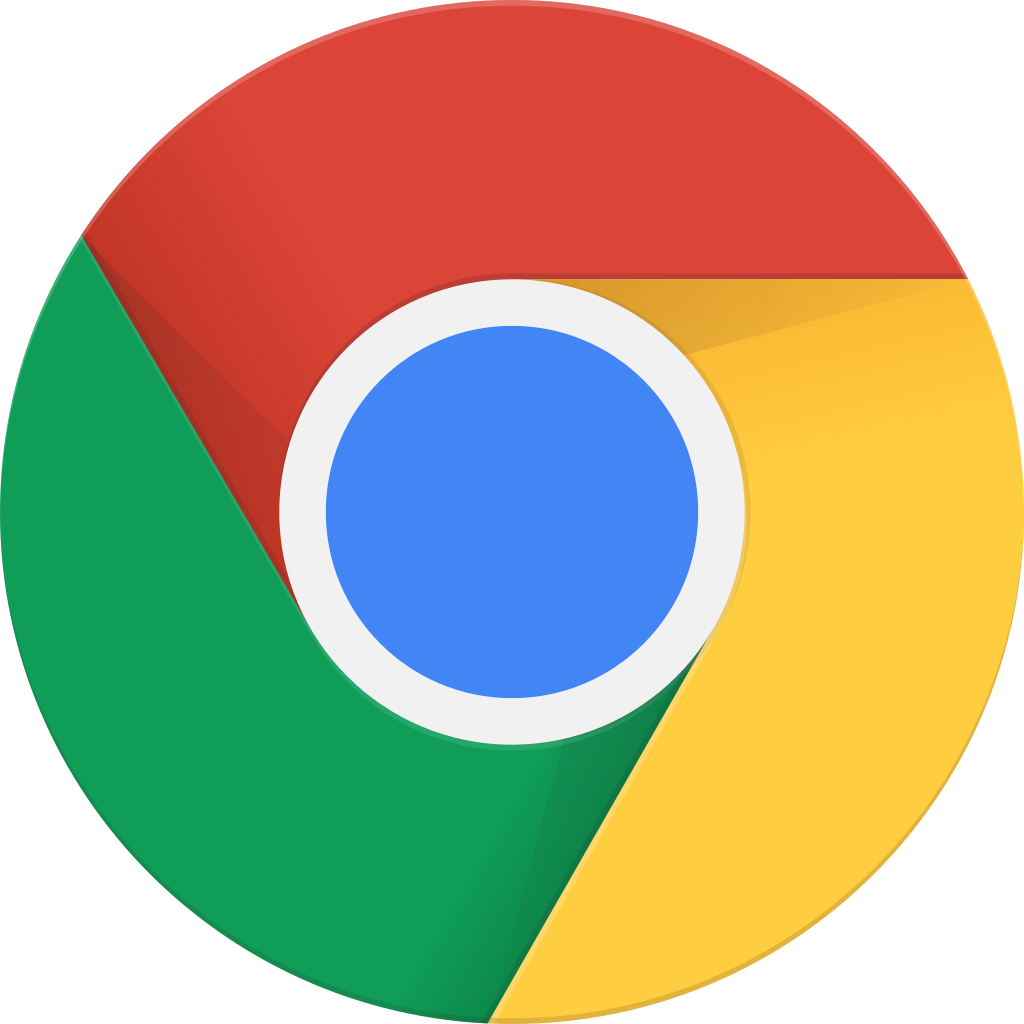 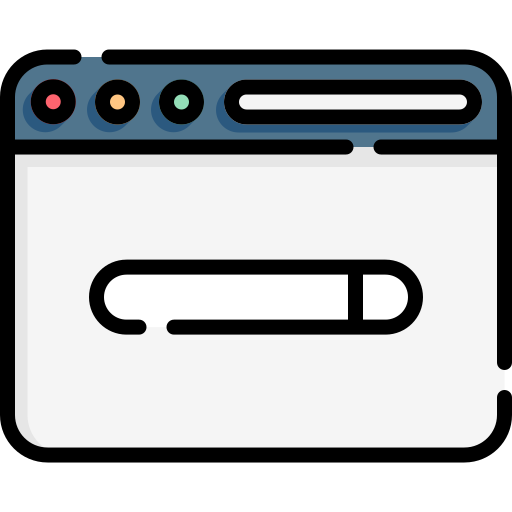 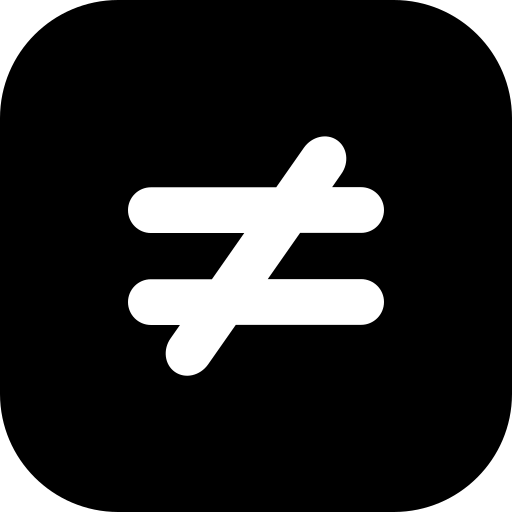 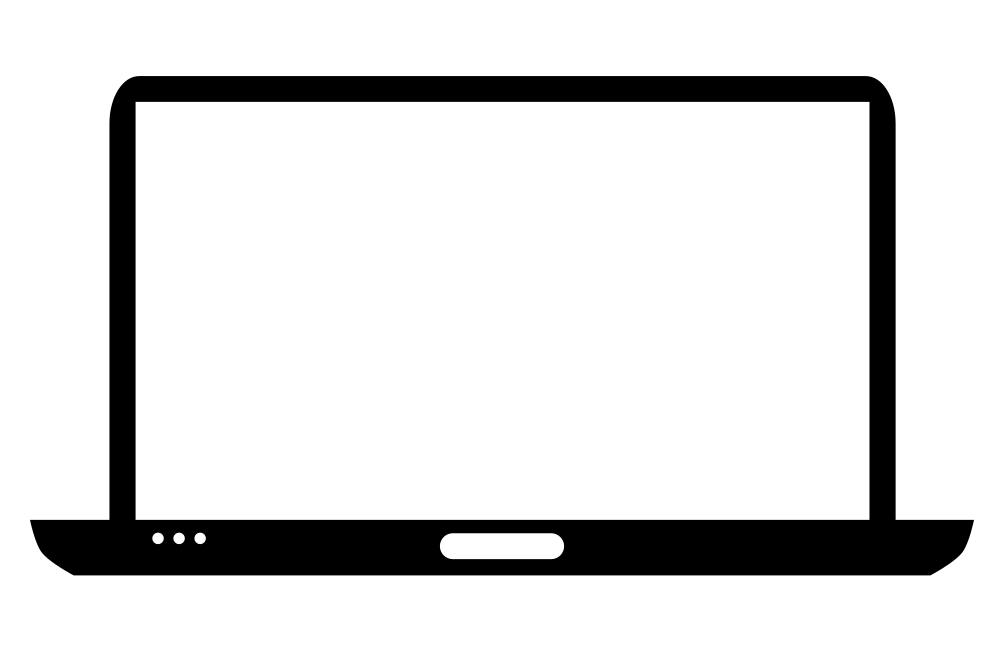 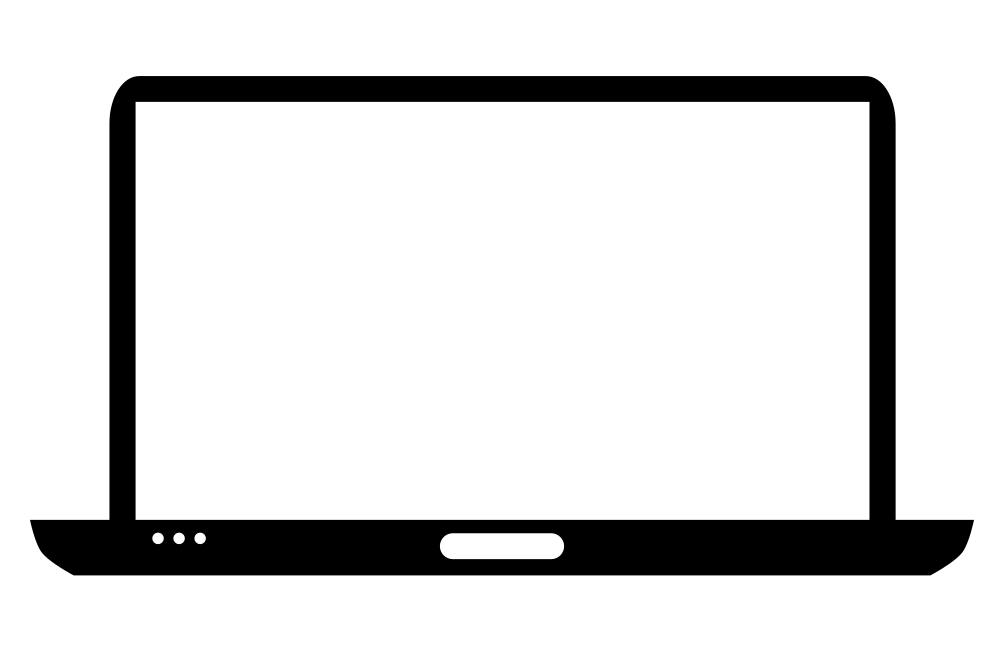 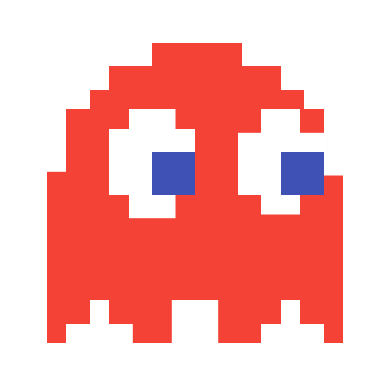 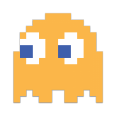 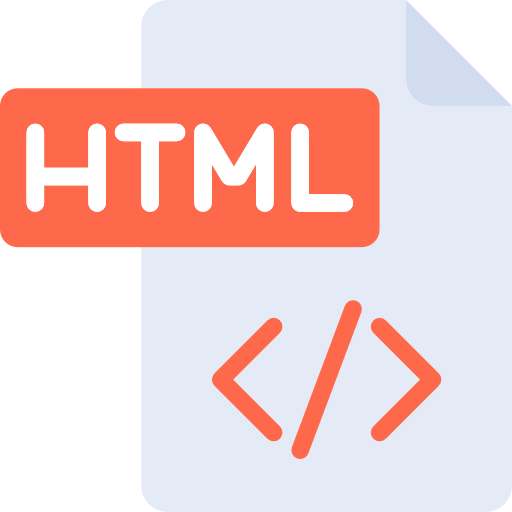 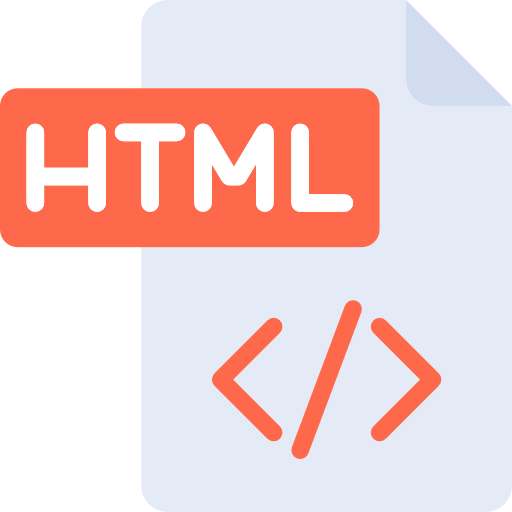 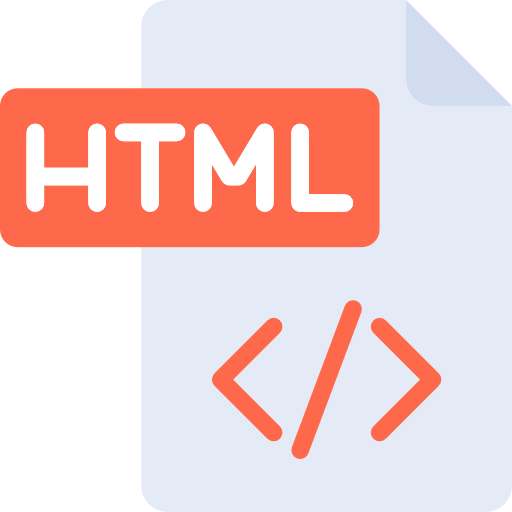 4. Rendering pipeline analysis
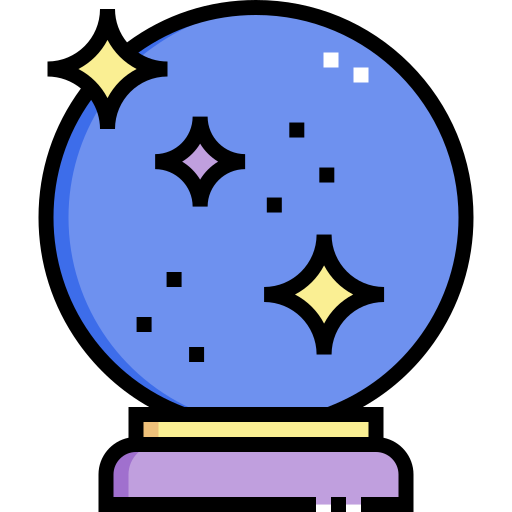 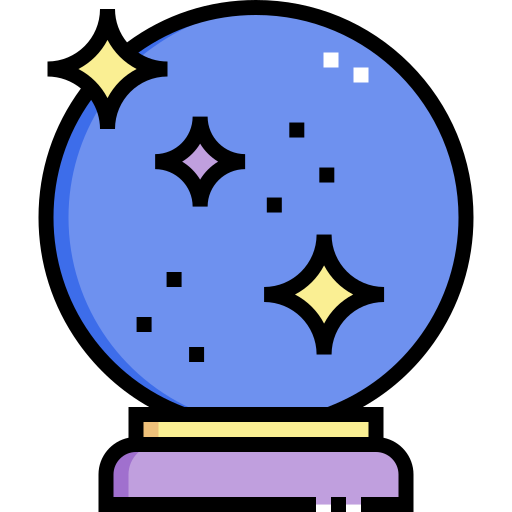 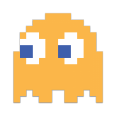 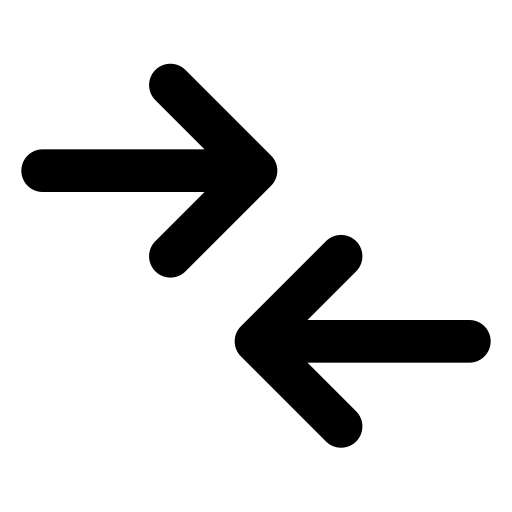 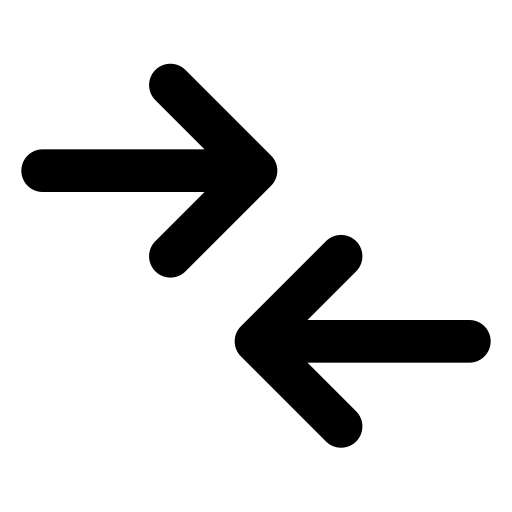 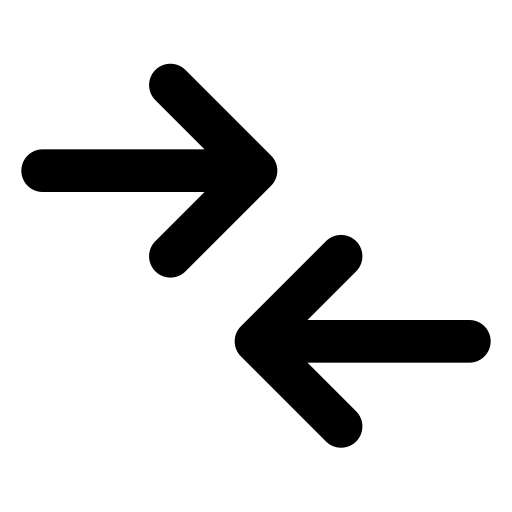 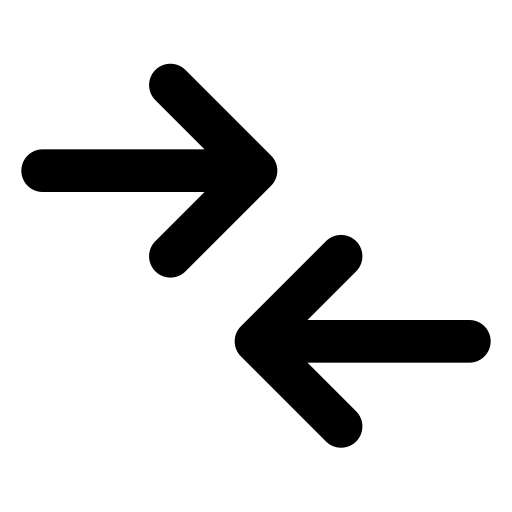 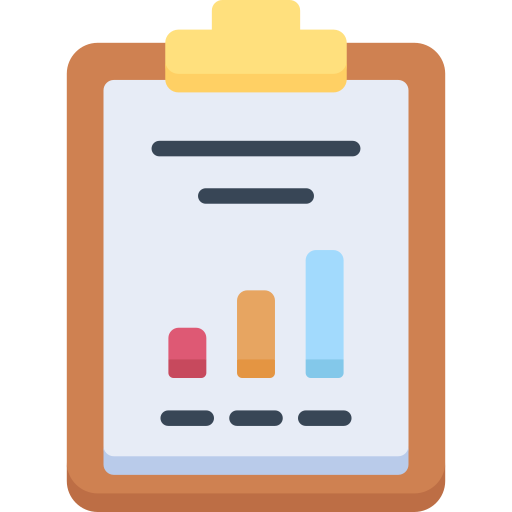 Candidate bug
HTML Input
Oracle bug
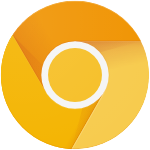 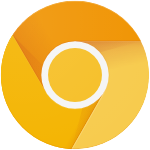 Non-feature-update oracle
Interop oracle
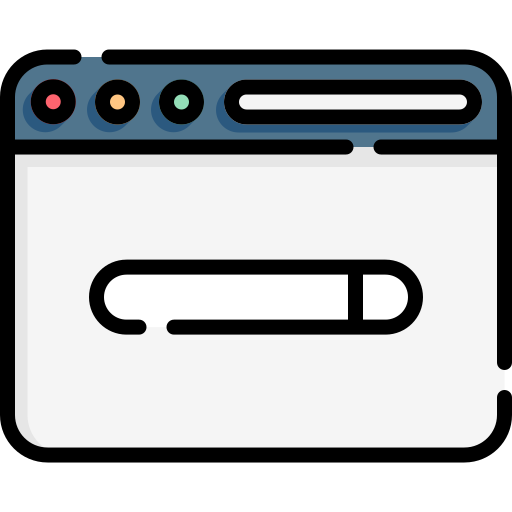 Style
DOM
Layout
Paint
2. Bisect analysis
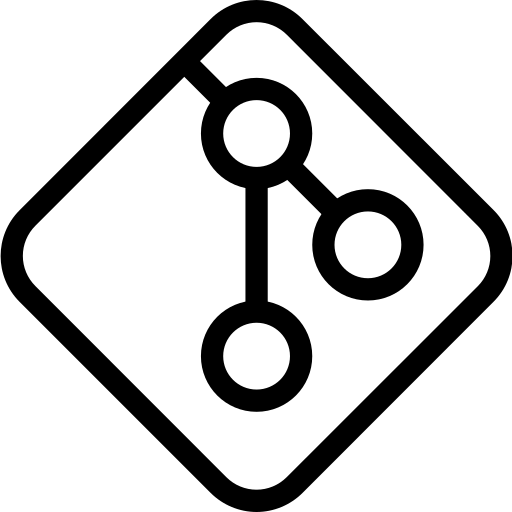 1
2
3
4
5
Report
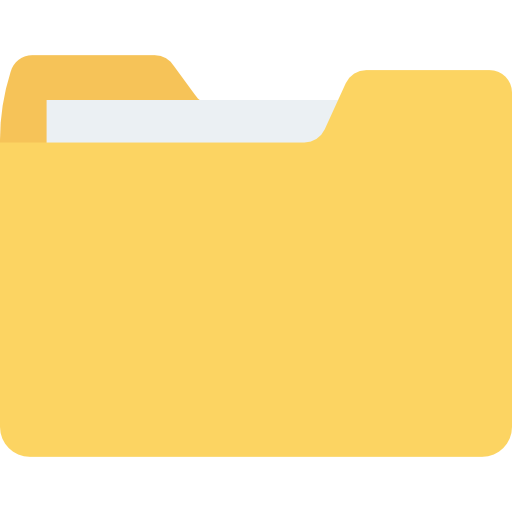 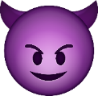 Bug commit
6
Change detector
Cross-version differential testing to detect rendering changes between two browser versions
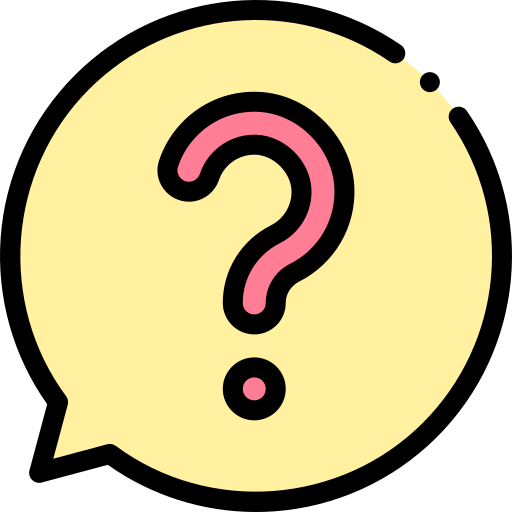 Older chrome
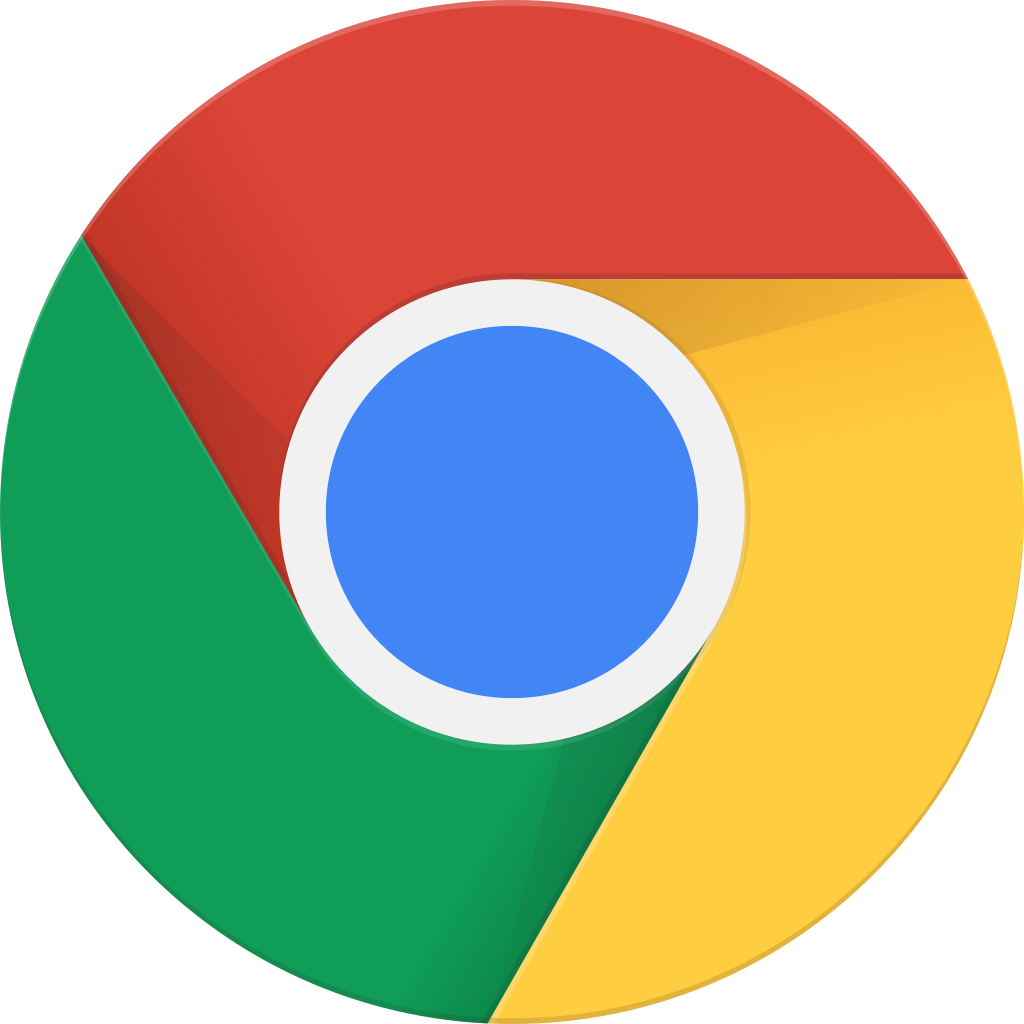 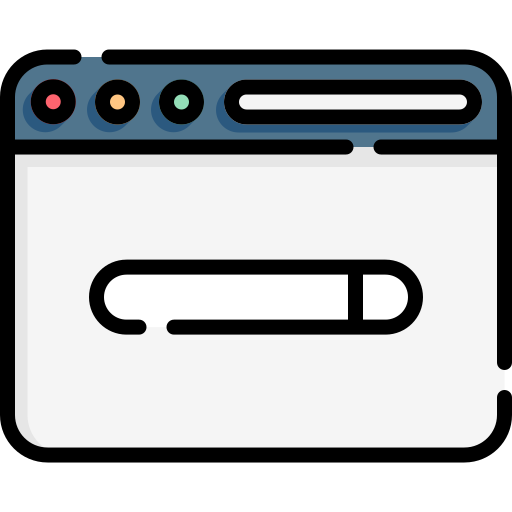 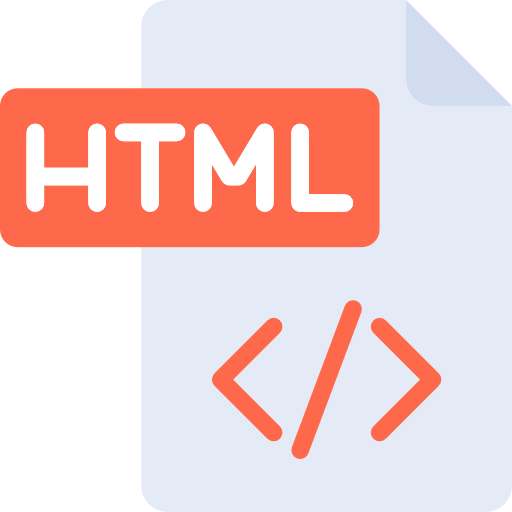 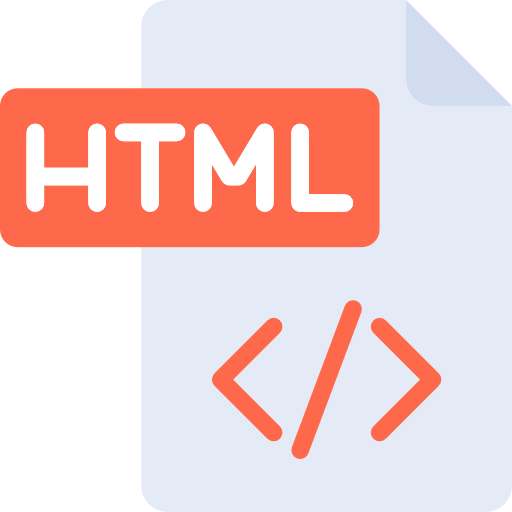 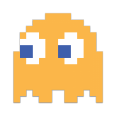 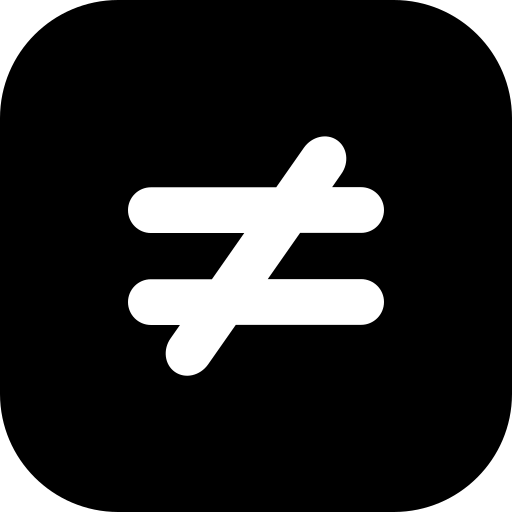 Newer chrome
Candidate bug
HTML Input
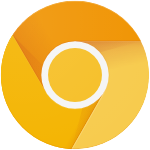 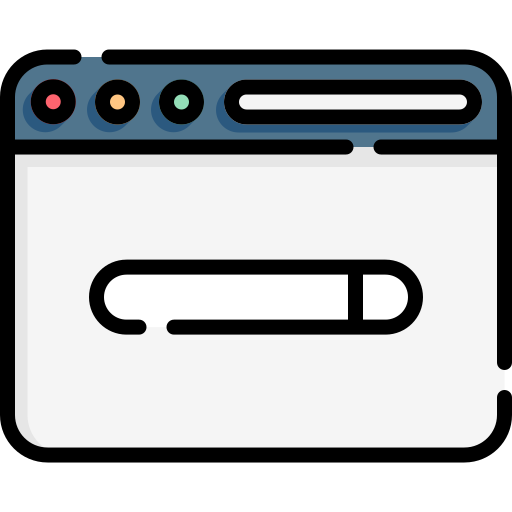 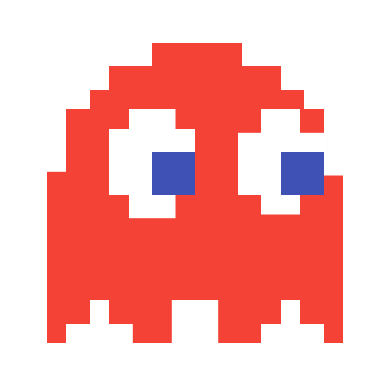 7
Bisect analysis
Binary search to find the bug commit,which first introduces the rendering change.
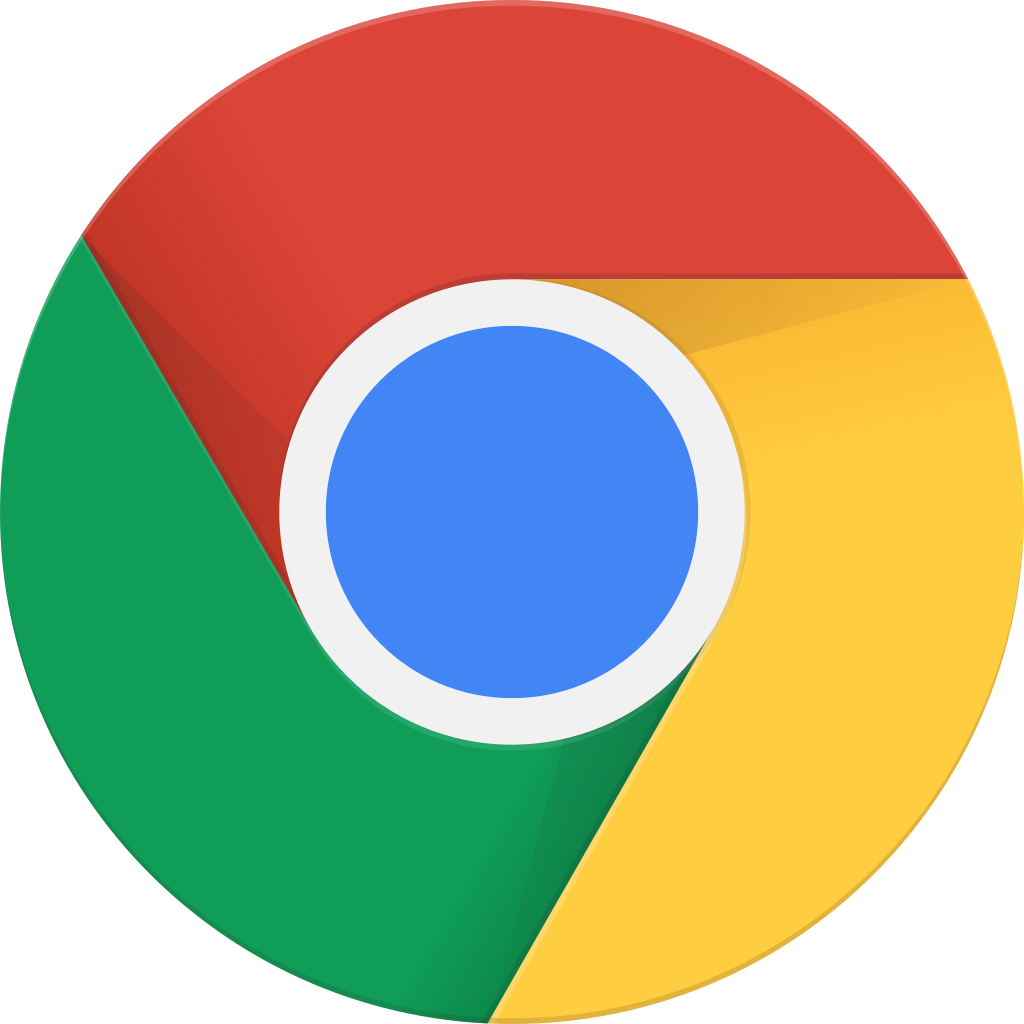 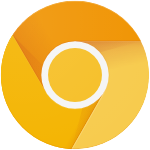 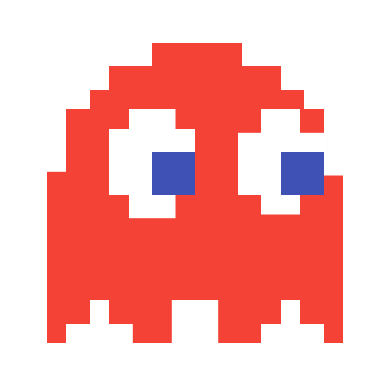 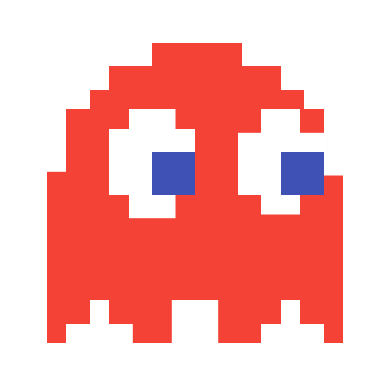 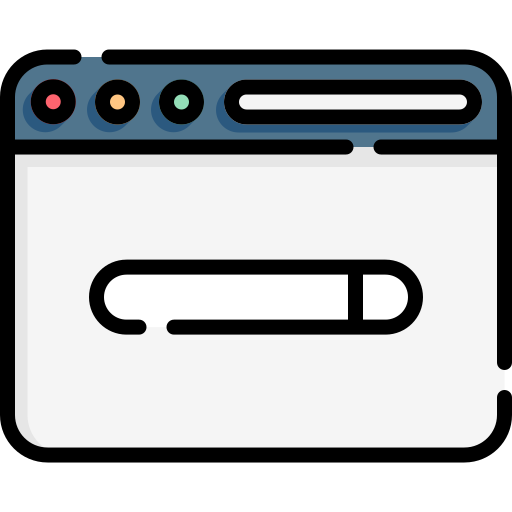 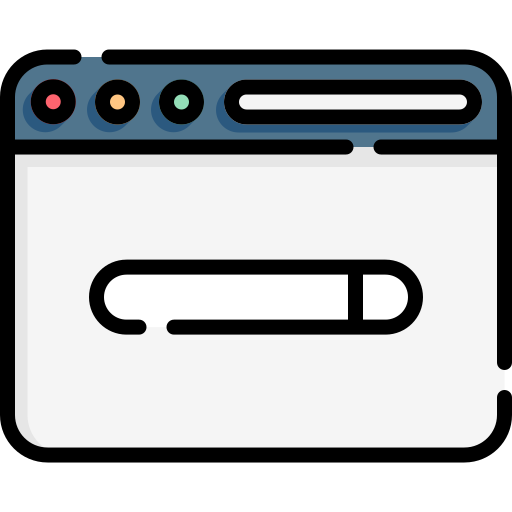 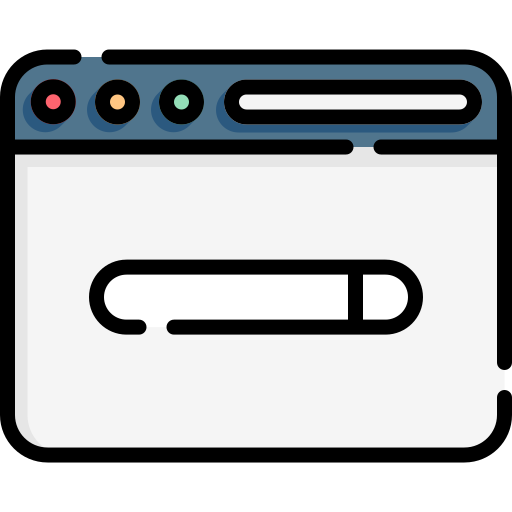 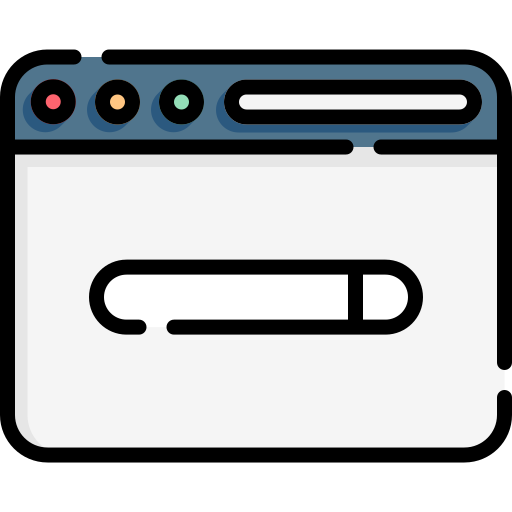 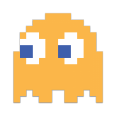 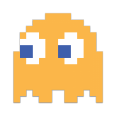 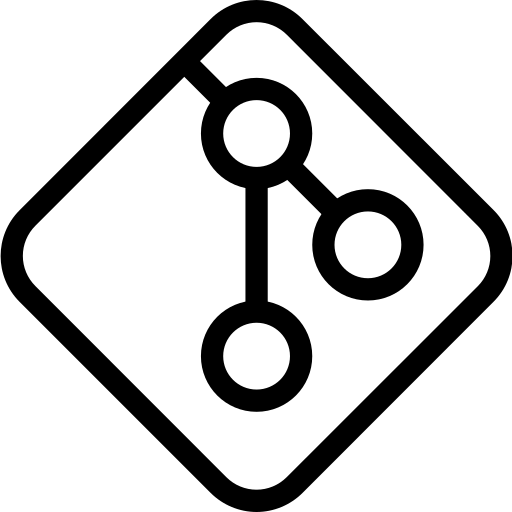 2
3
4
1
5
3
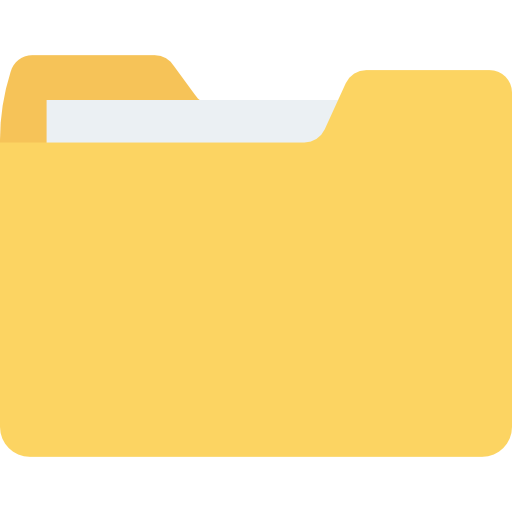 Commit History
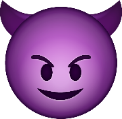 Bug commit
8
Rendering bug oracle
Filter out false positives by using the candidate bug and its bisected browser version.
Rendering bug oracle
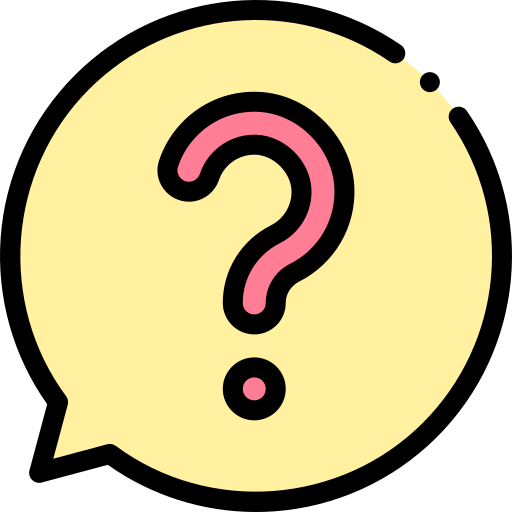 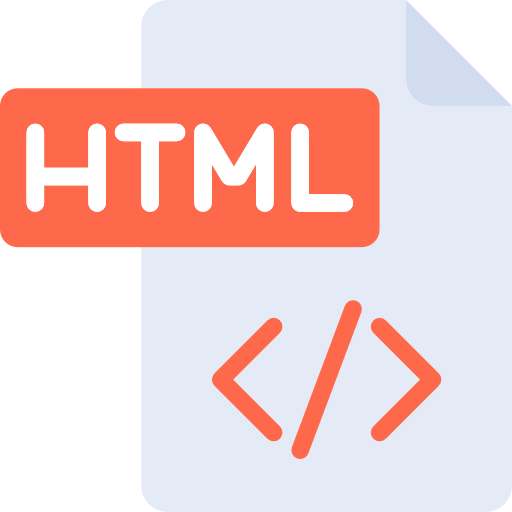 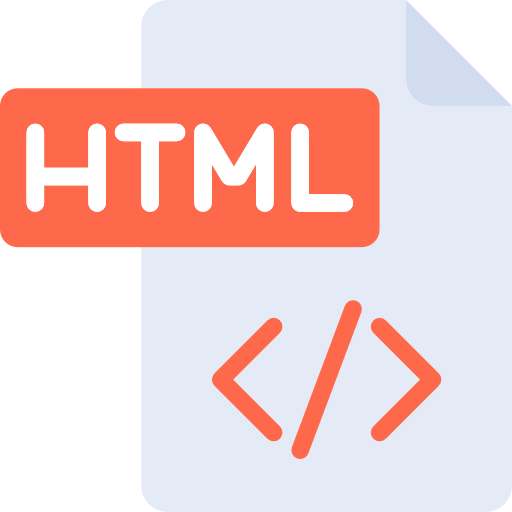 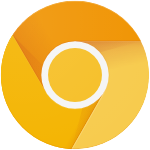 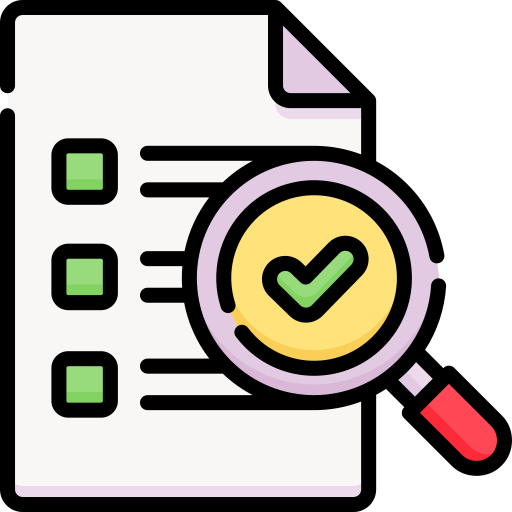 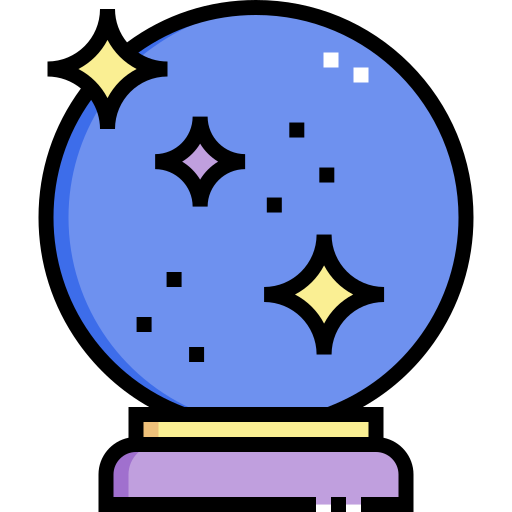 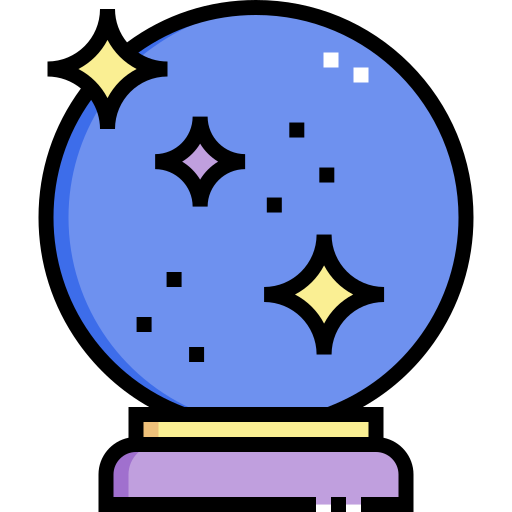 Candidate bug
Oracle bug
WPT test
Interop oracle
Non-feature-update oracle
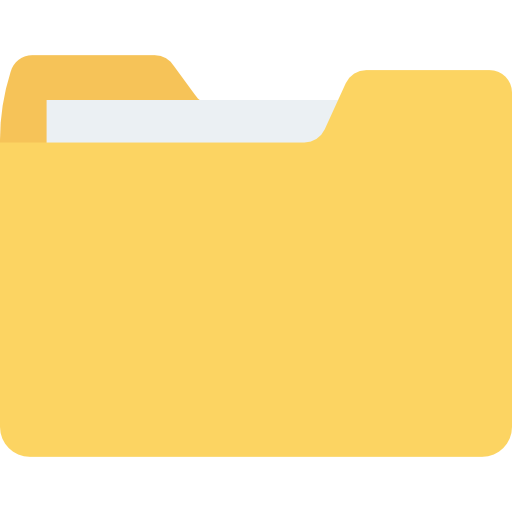 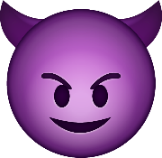 Bug commit
9
Our assumption
If two independently-implemented browsers generate the same rendered results⇒  both produce the correct rendering
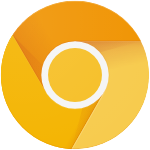 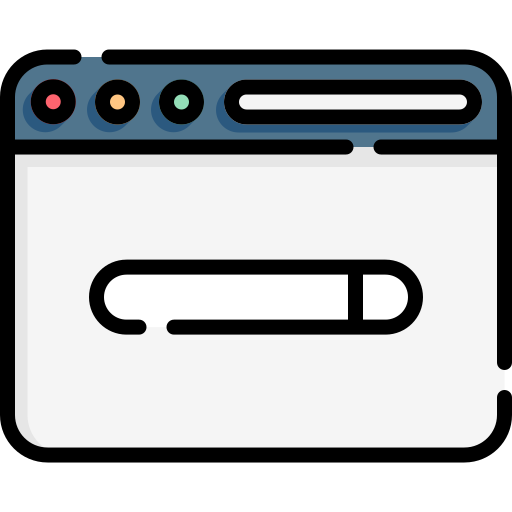 independently implemented
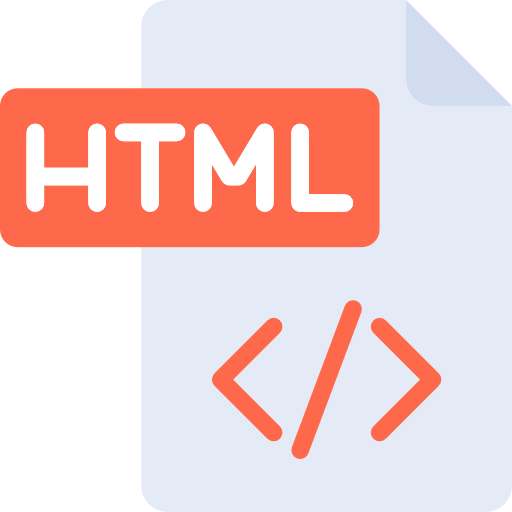 Chrome
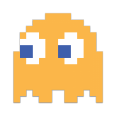 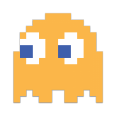 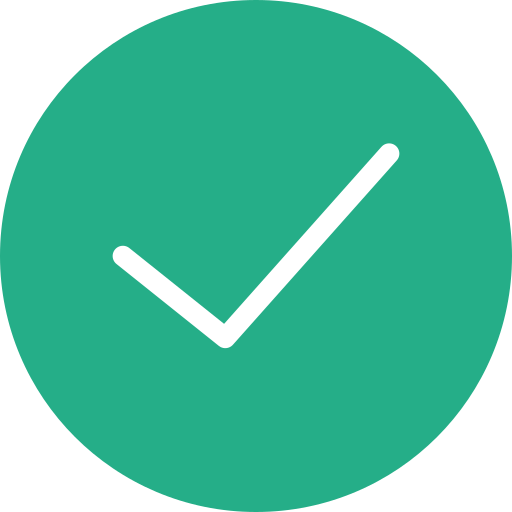 HTML Input
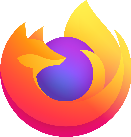 Firefox
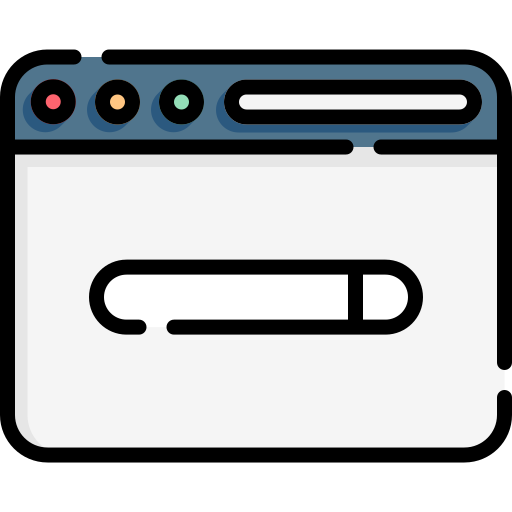 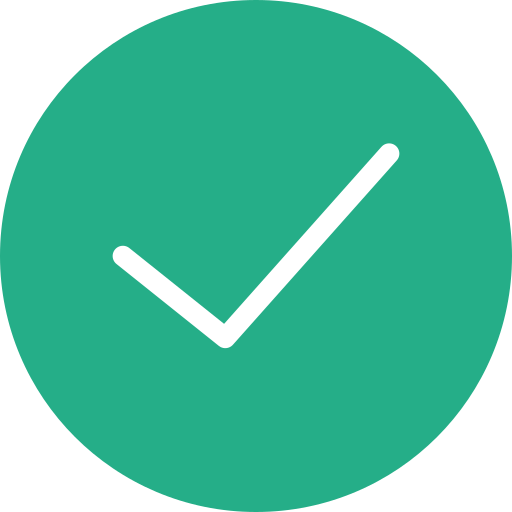 10
Interop oracle
Assumption: If two independently-implemented browsers generate the same rendered result ⇒  both produce the correct rendering
Case 1: All of three are different.
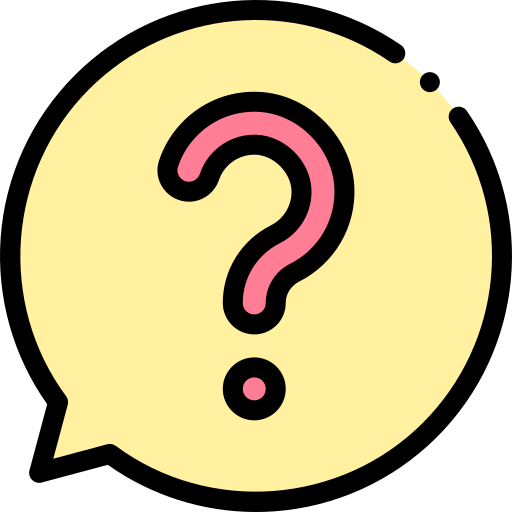 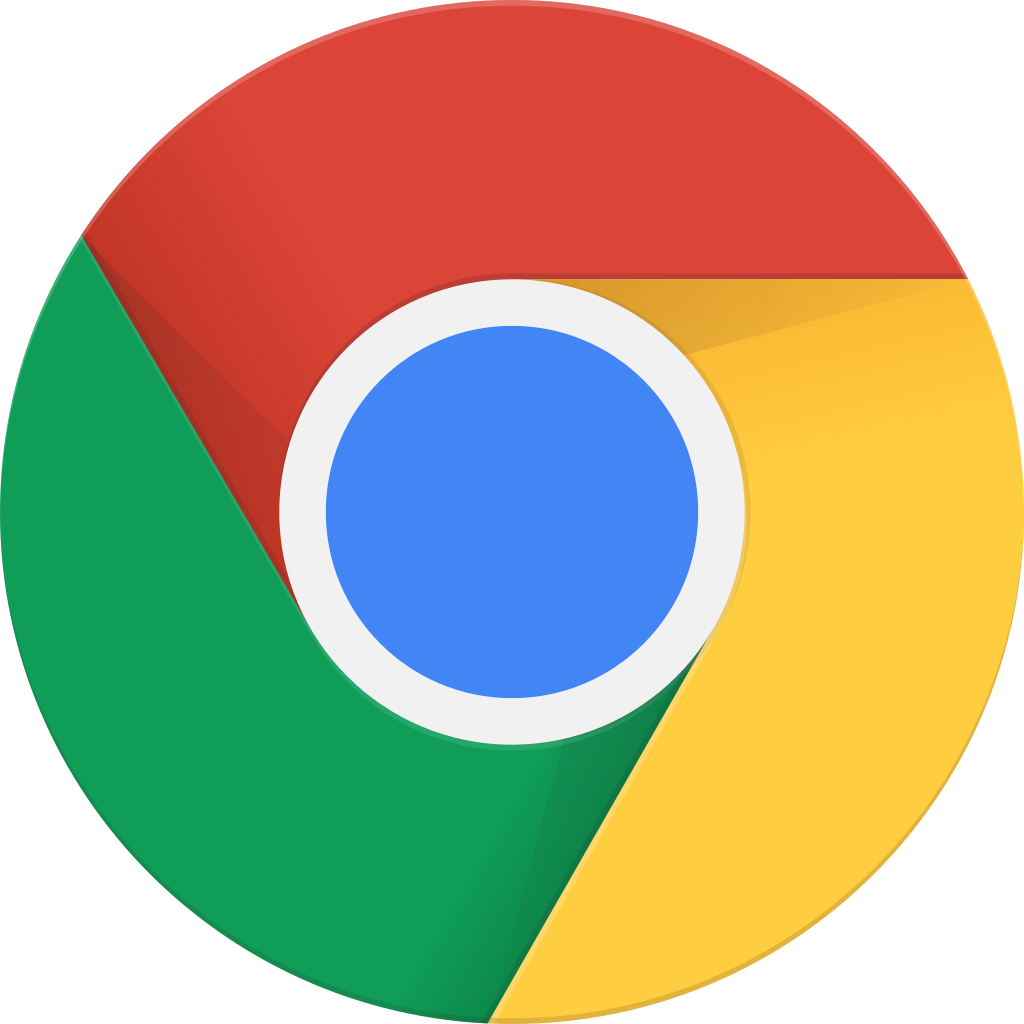 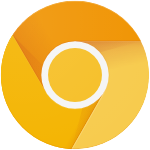 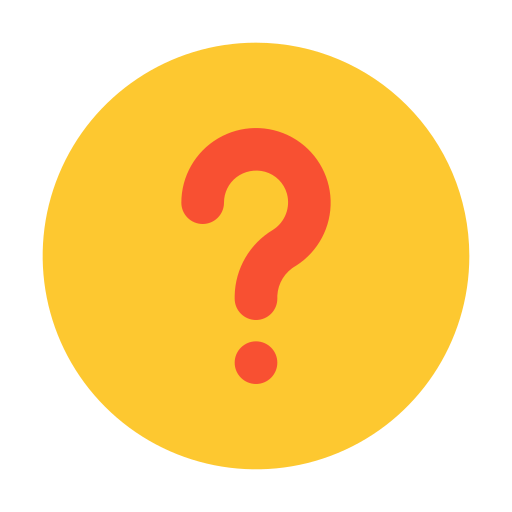 All are different
Cannot use our assumption
Discard this case
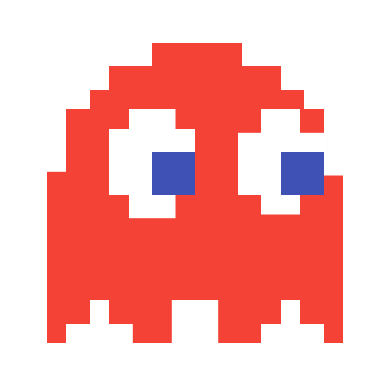 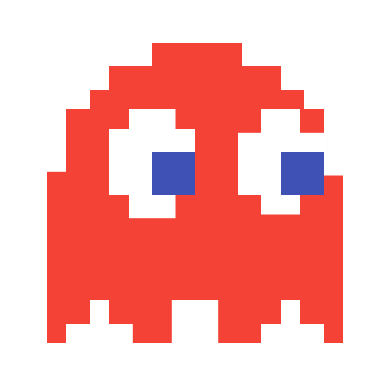 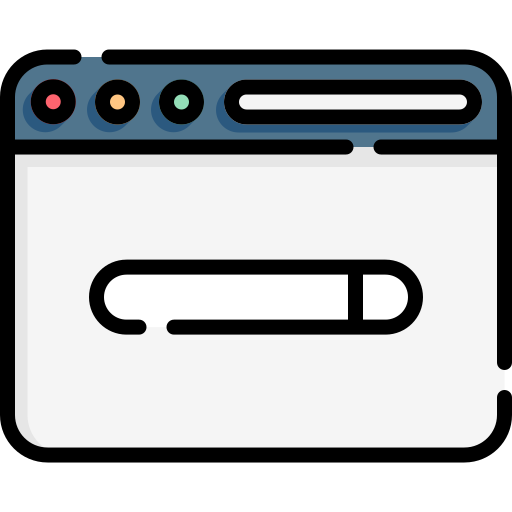 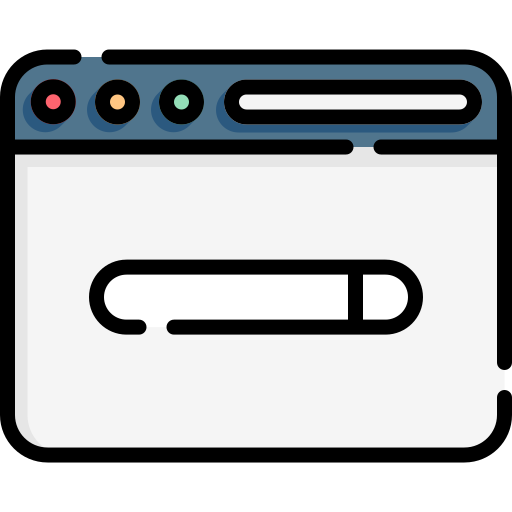 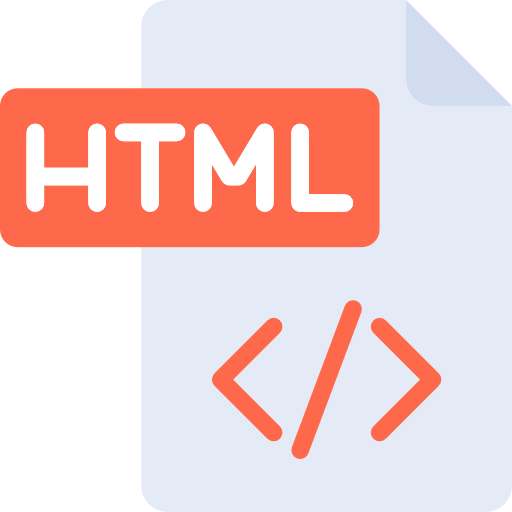 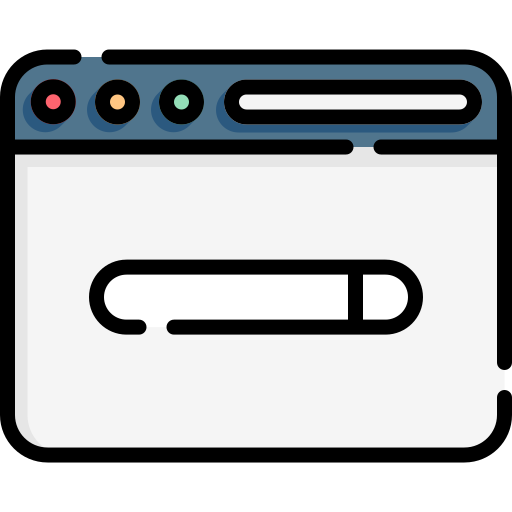 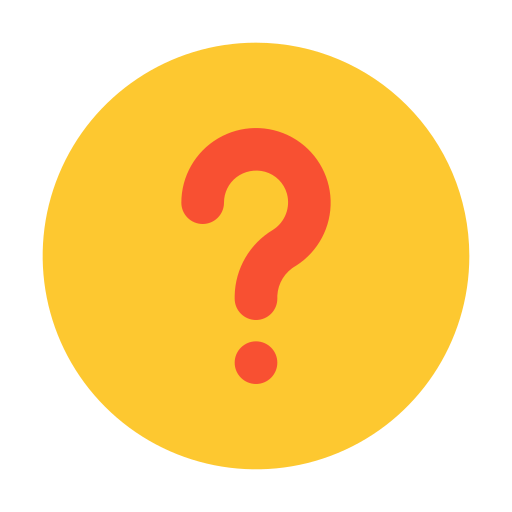 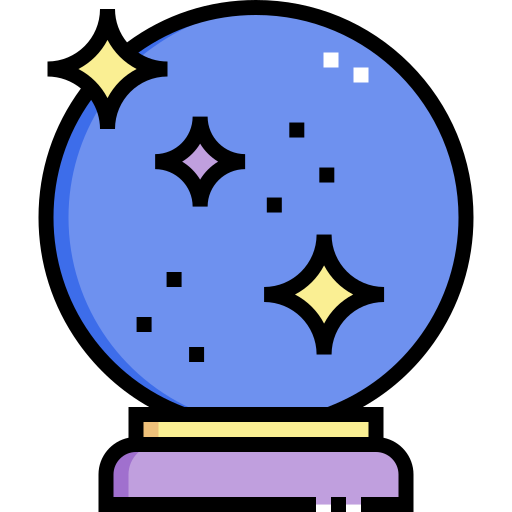 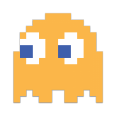 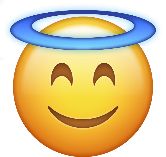 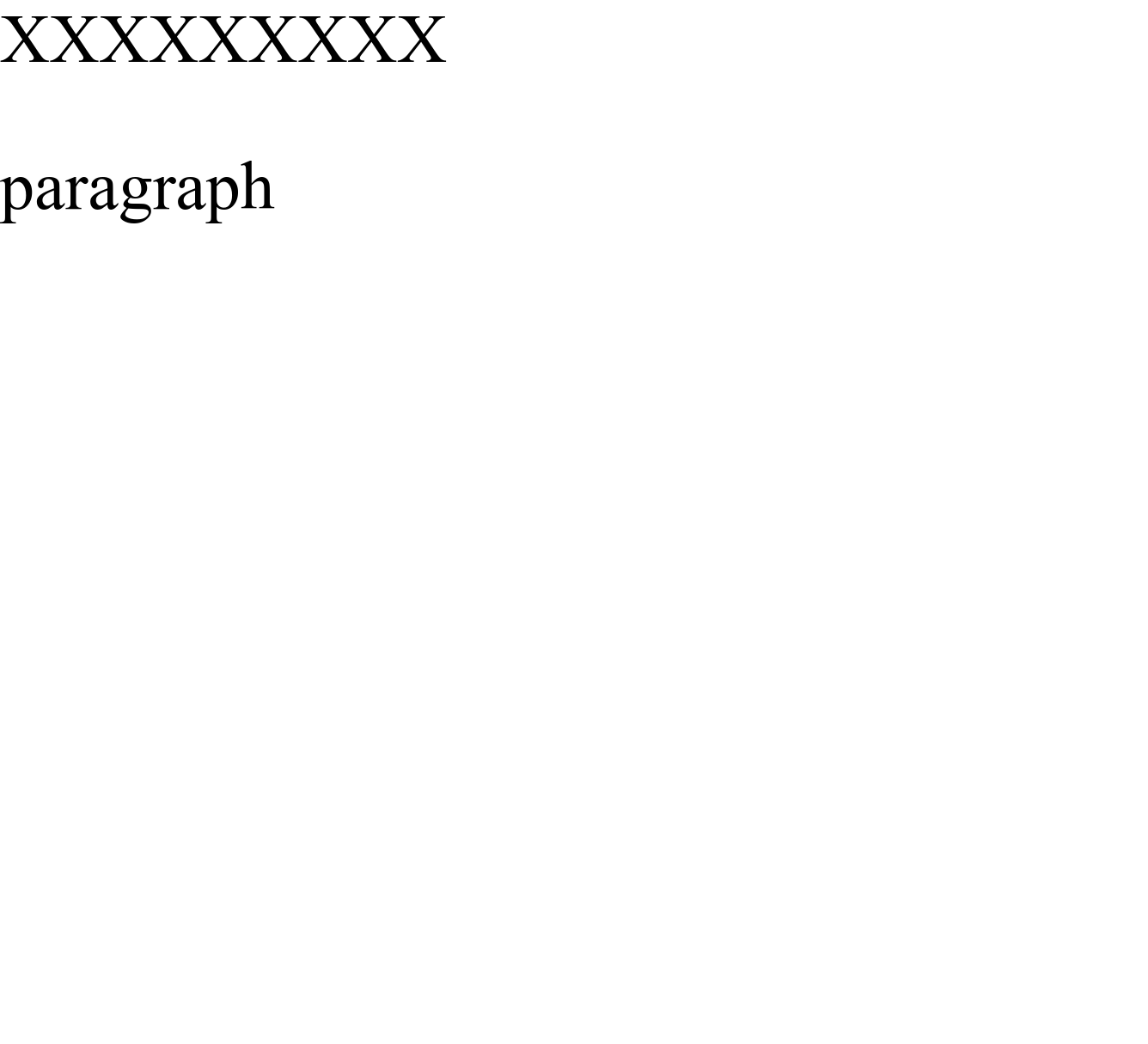 Candidate bug
Not a bug!
Interop oracle
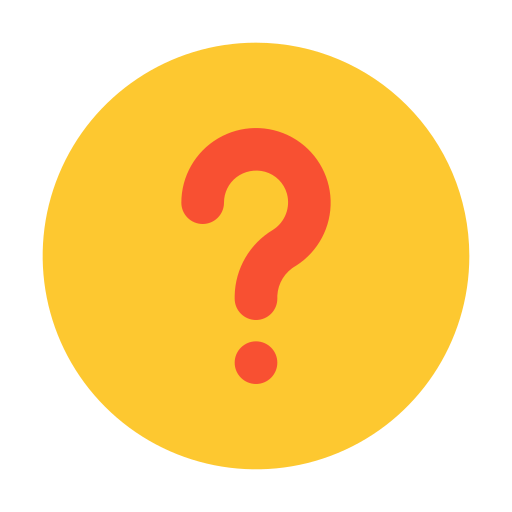 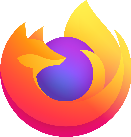 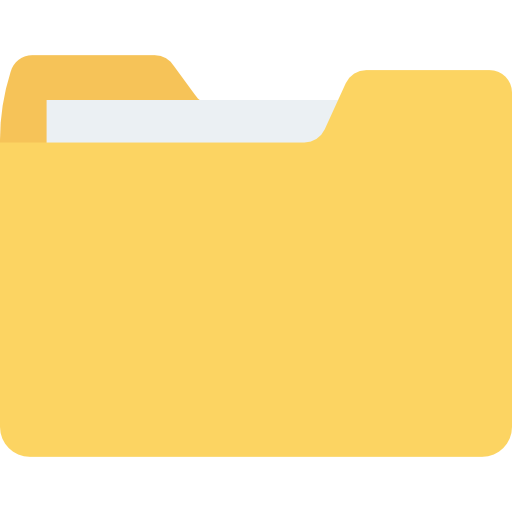 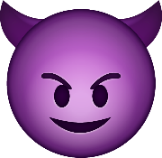 Bug commit
11
Interop oracle
Assumption: If two independently-implemented browsers generate the same rendered result ⇒  both produce the correct rendering
Case 2:  Only        is different.
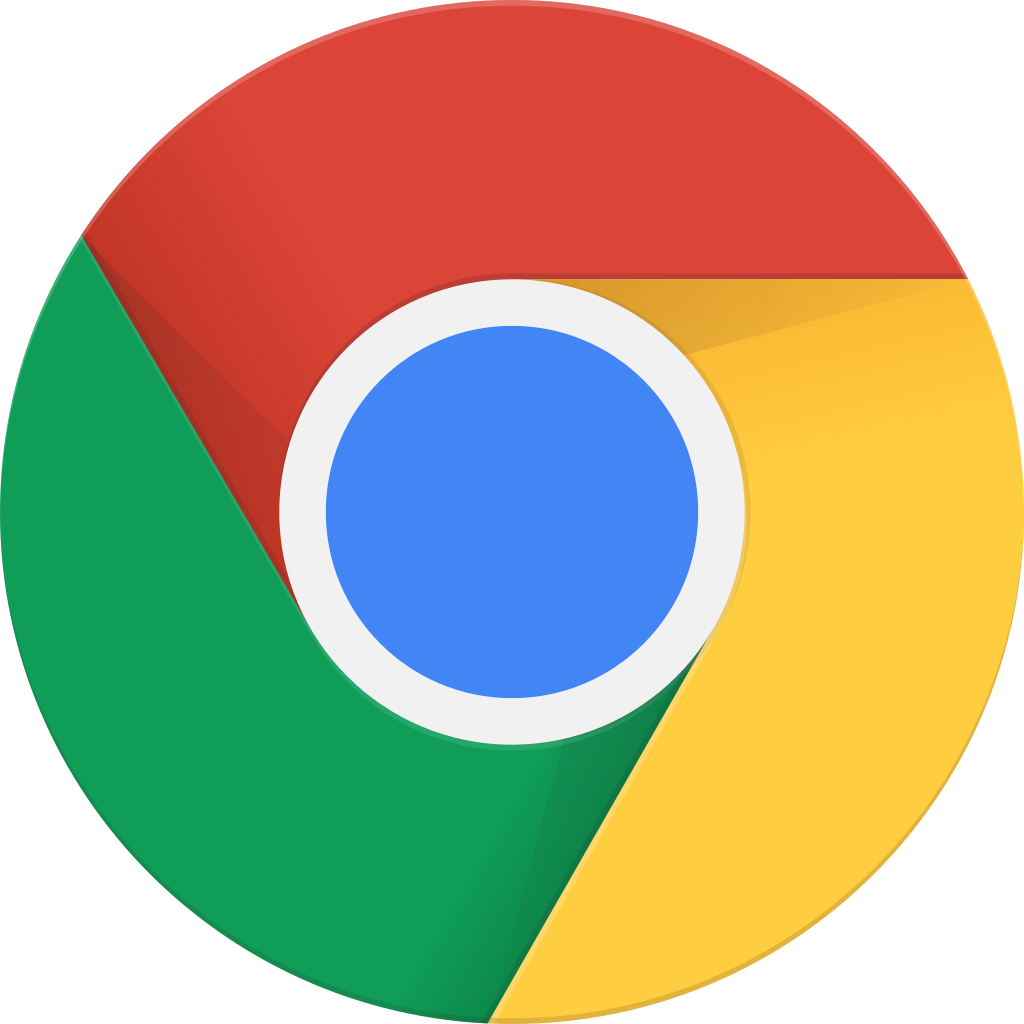 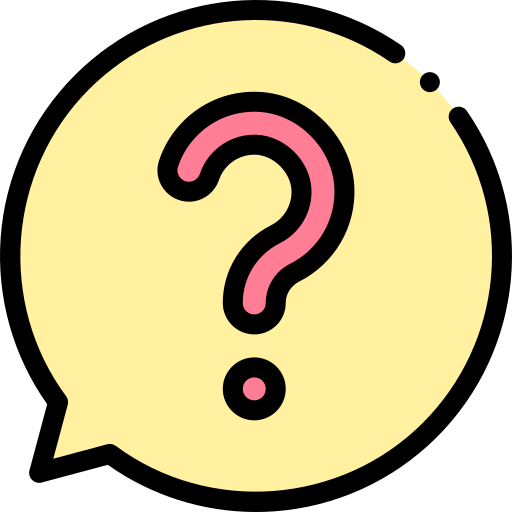 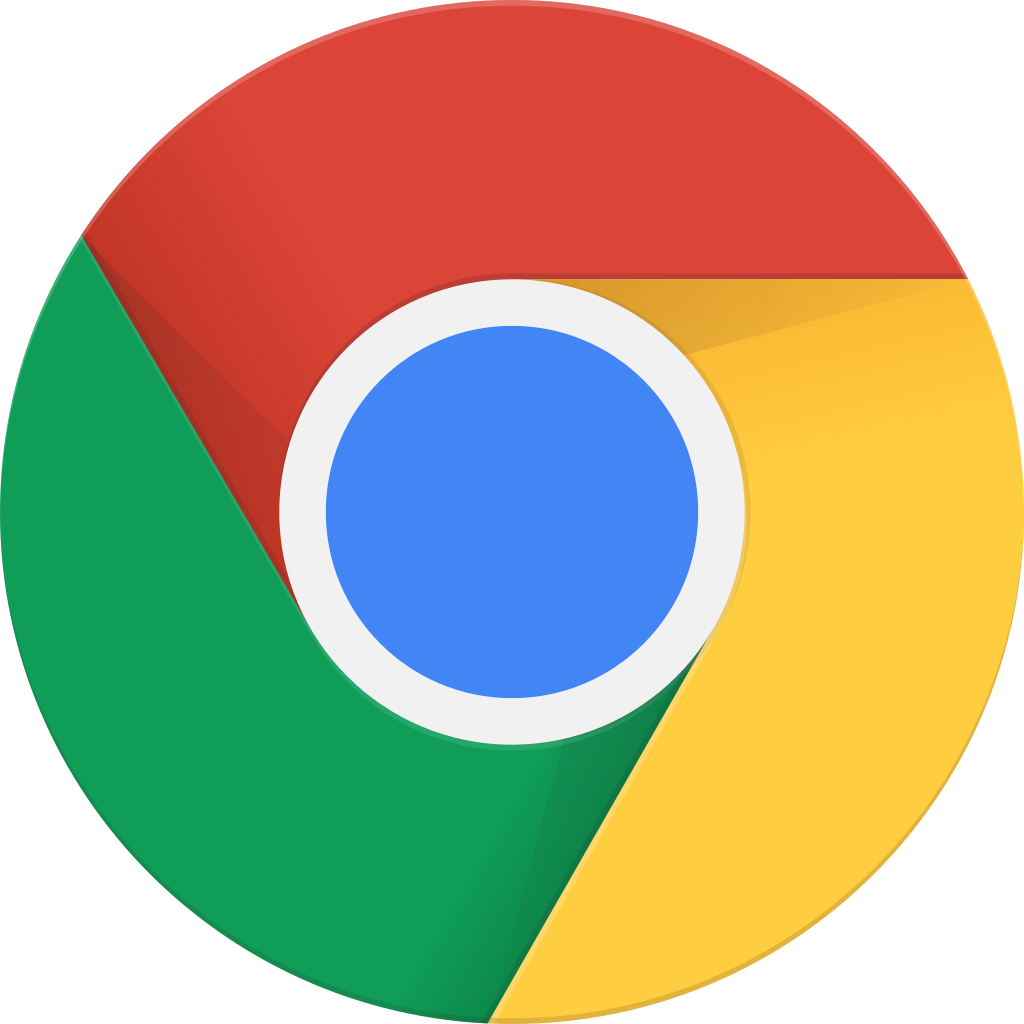 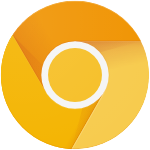 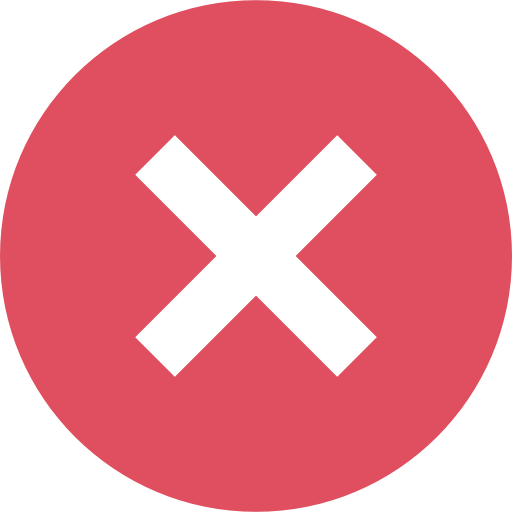 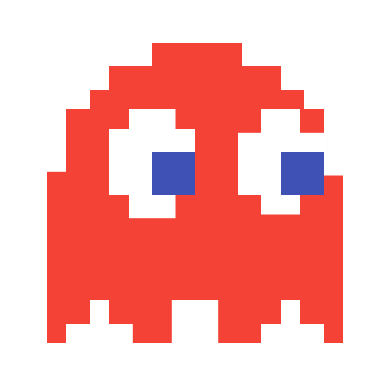 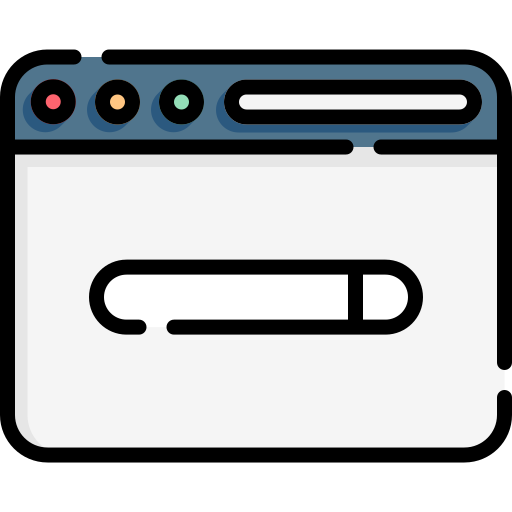 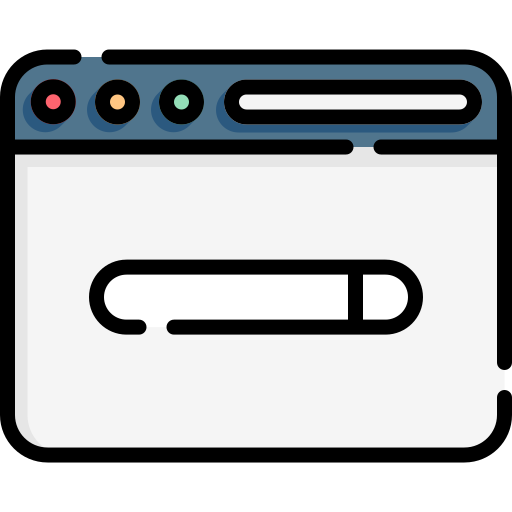 Newer Chrome and Firefox are the same
Both are correct
Older Chrome is wrong
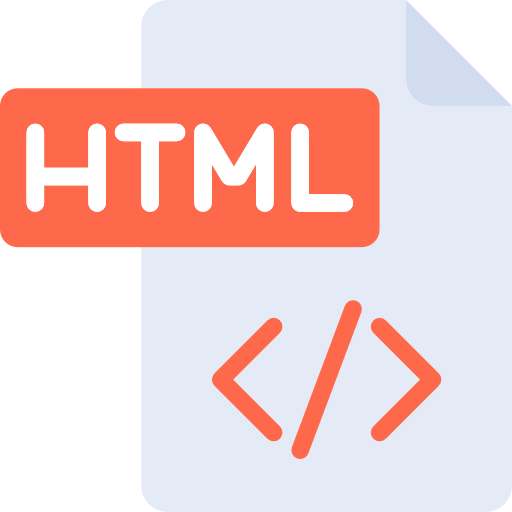 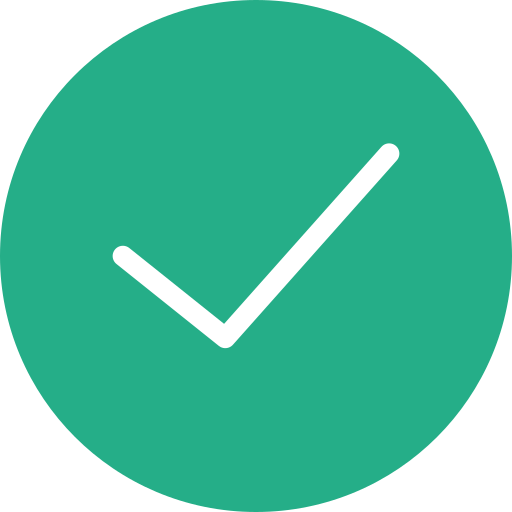 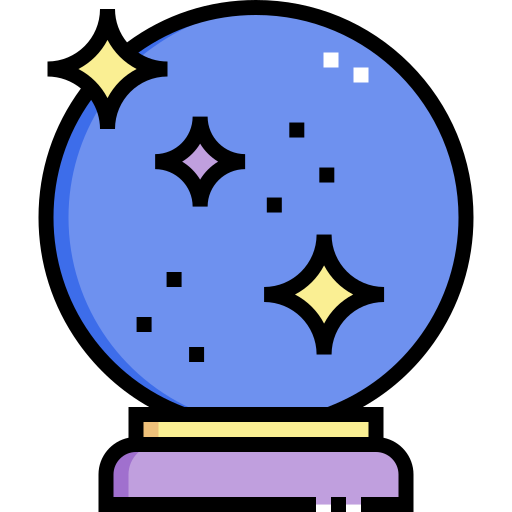 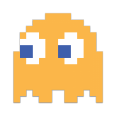 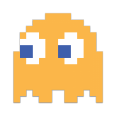 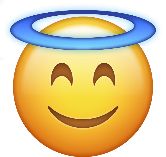 Candidate bug
Not a bug!
Interop oracle
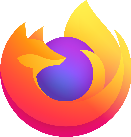 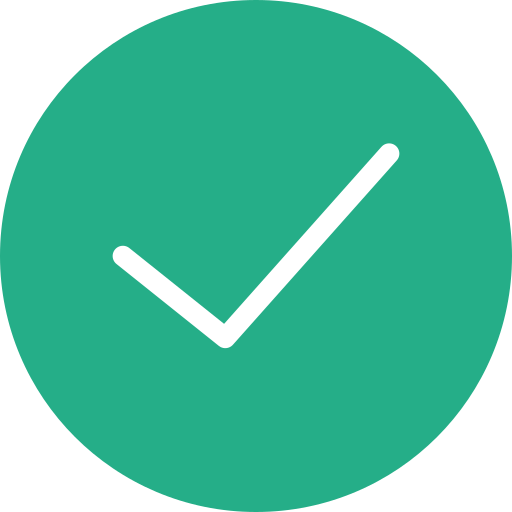 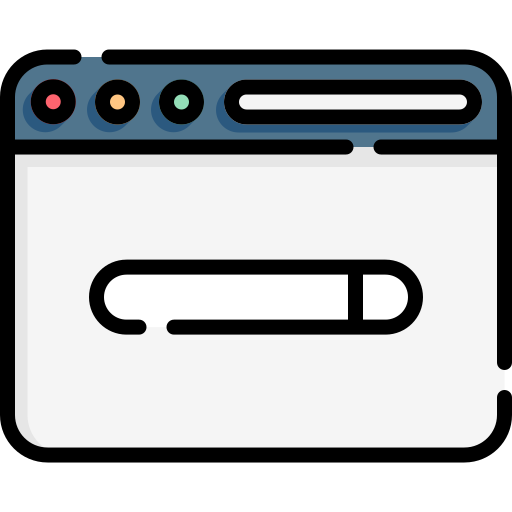 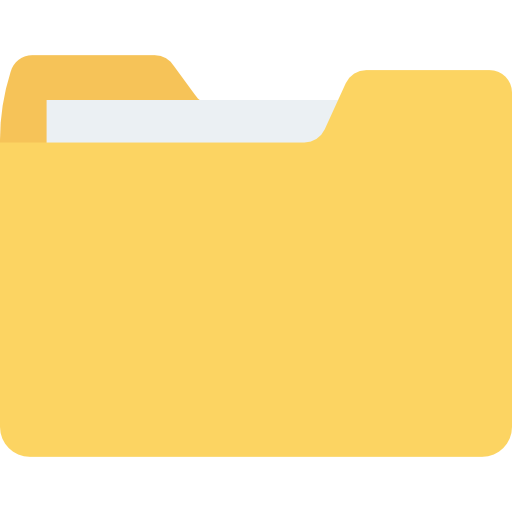 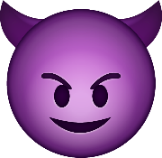 Bug commit
12
Interop oracle
Assumption: If two independently-implemented browsers generate the same rendered result ⇒  both produce the correct rendering
Case 3:  Only        is different.
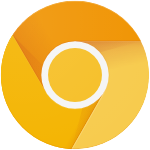 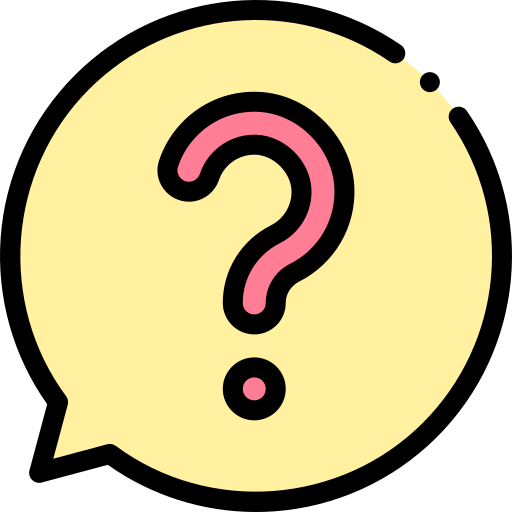 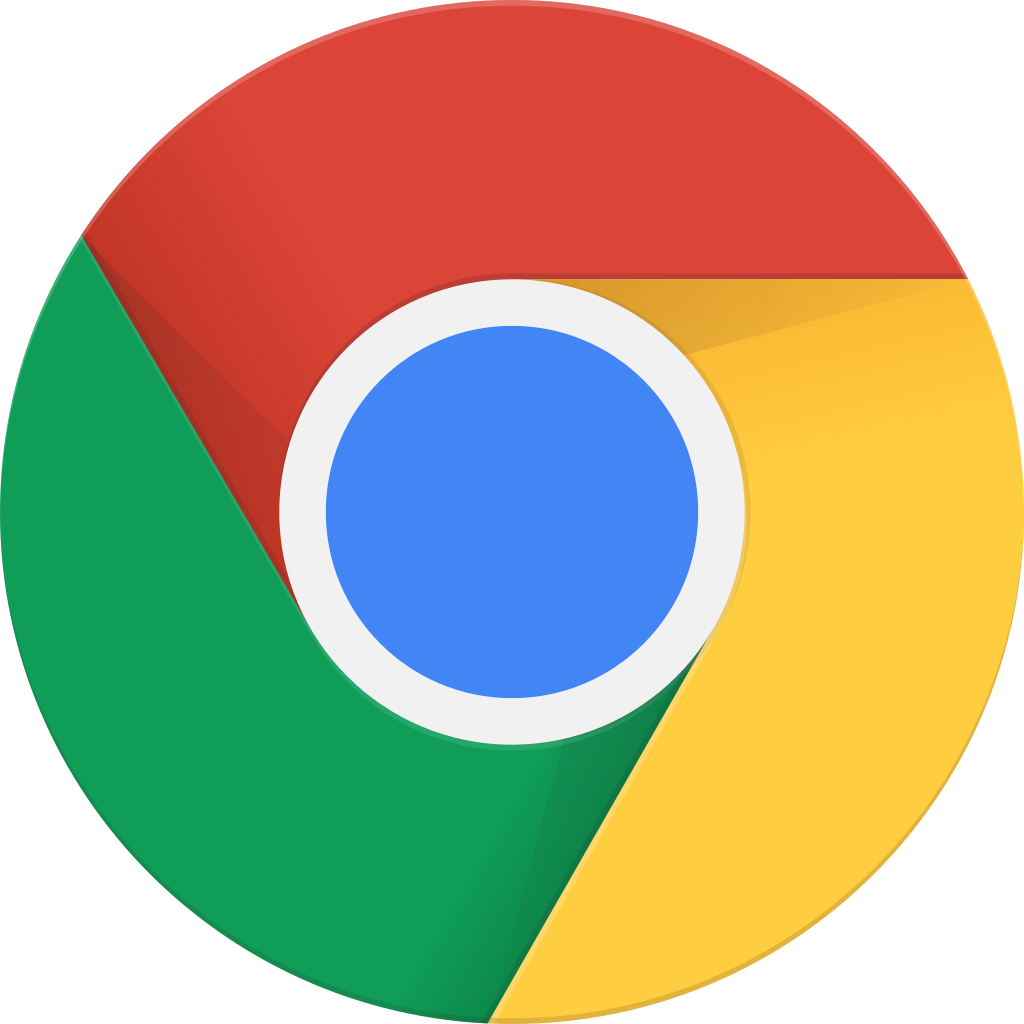 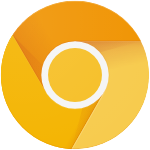 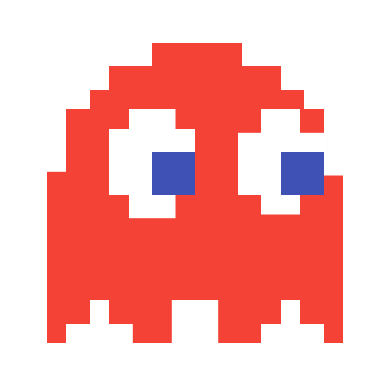 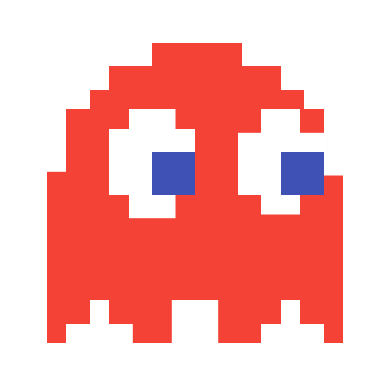 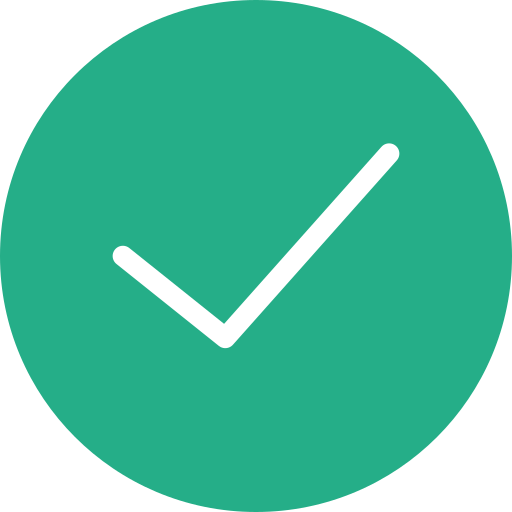 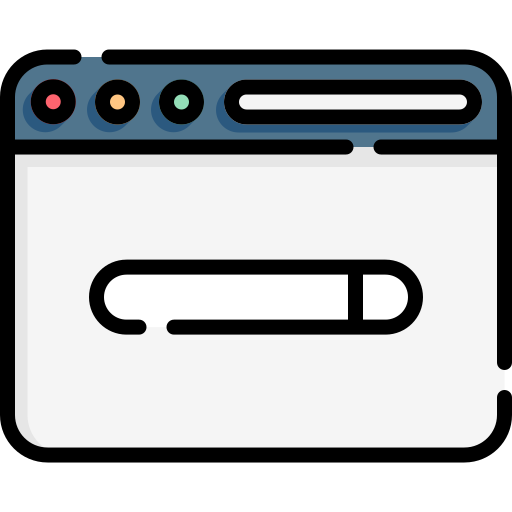 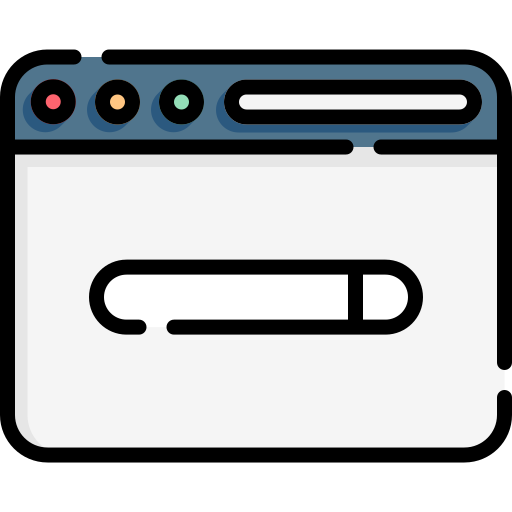 Older Chrome and Firefox are the same
Both are correct
Newer Chrome is wrong
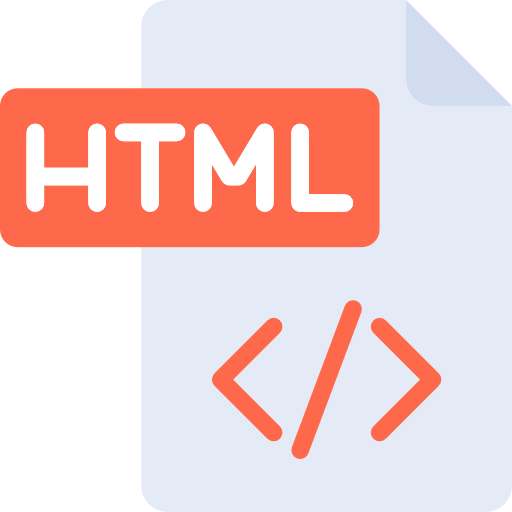 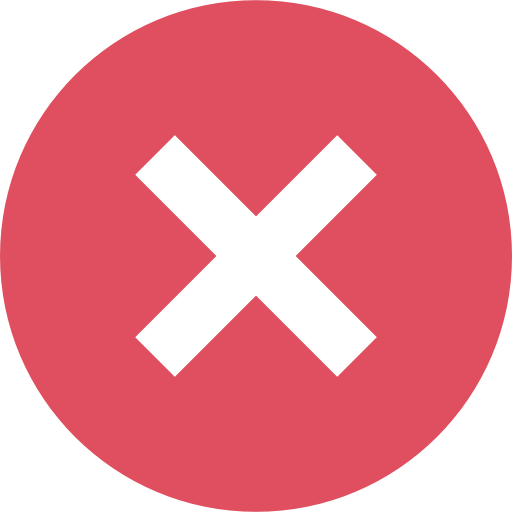 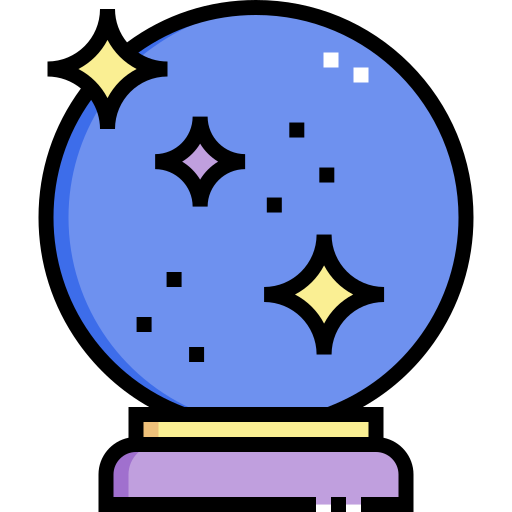 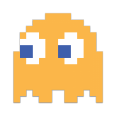 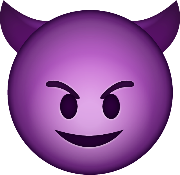 Candidate bug
Bug!
Interop oracle
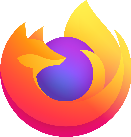 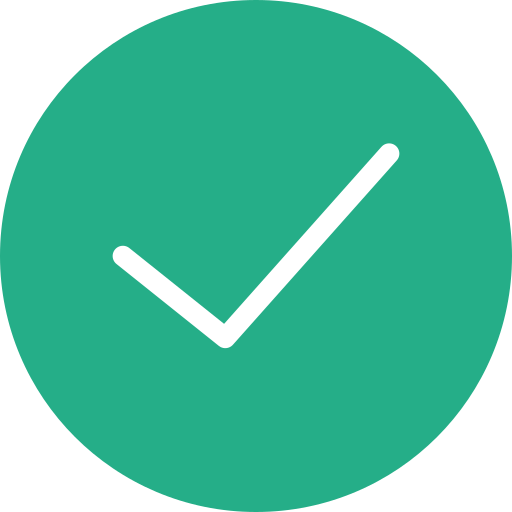 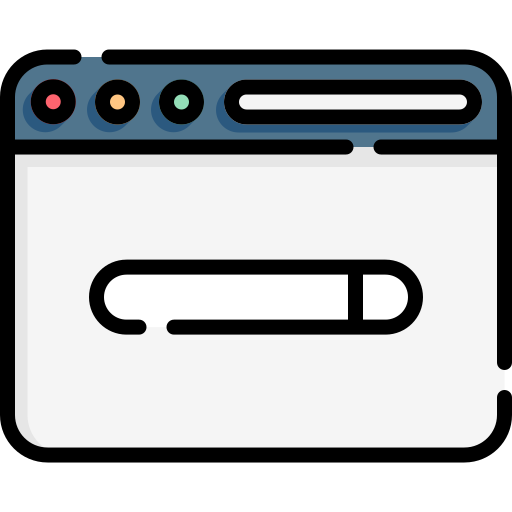 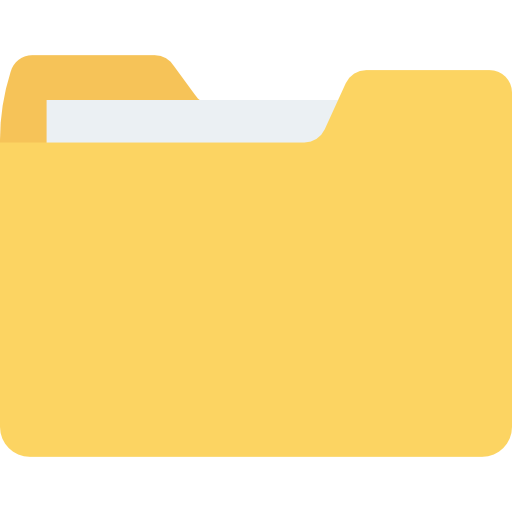 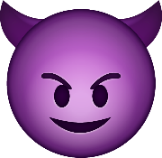 False positives due to new feature update
Bug commit
13
Non-feature-update oracle
Remove false positives by using web-platform-test (WPT) tests.
WPT test is a test file that web browser developers may add for code commit to validate the new feature.

Use WPT tests to check whether
bad commit introduces a new rendering feature that is not supported by reference browser.
14
Non-feature-update oracle
Condition:
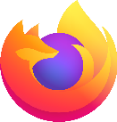 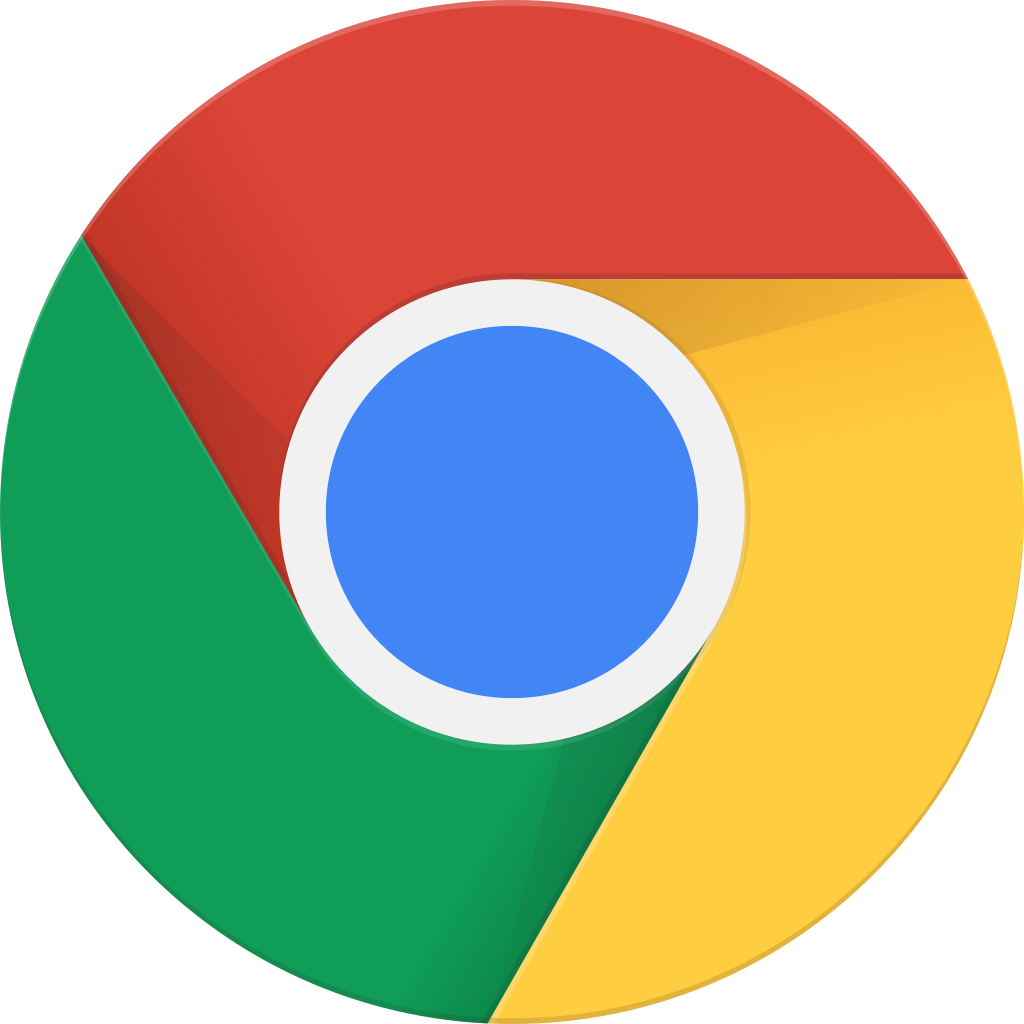 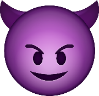 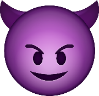 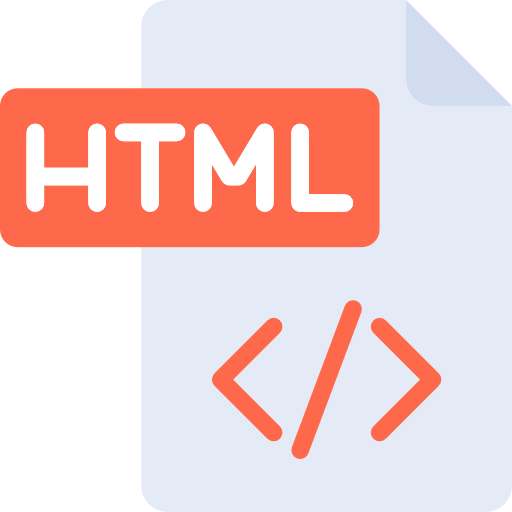 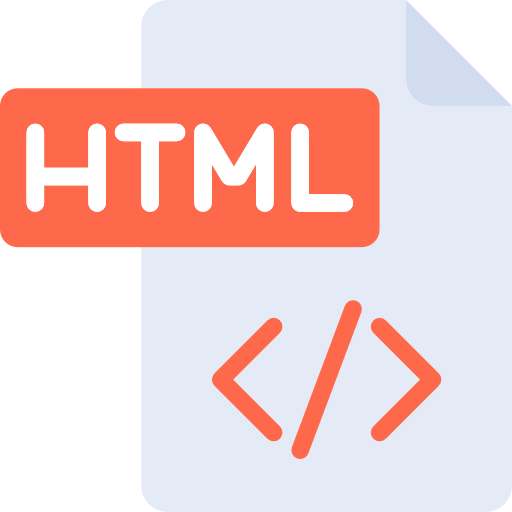 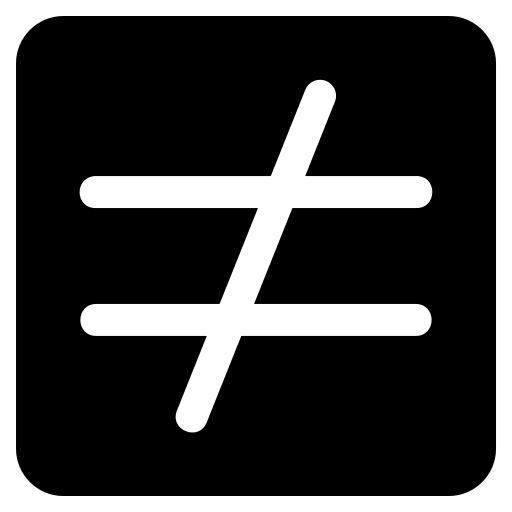 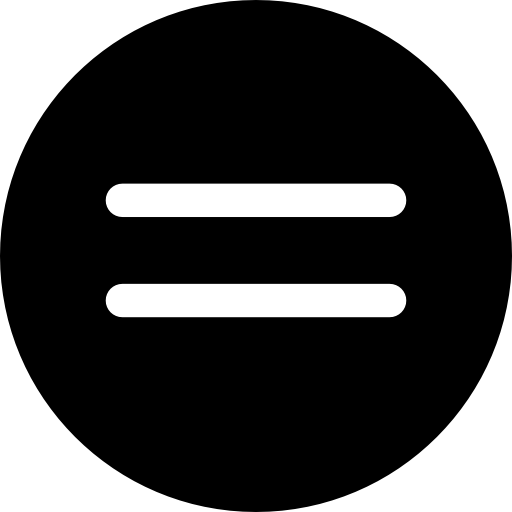 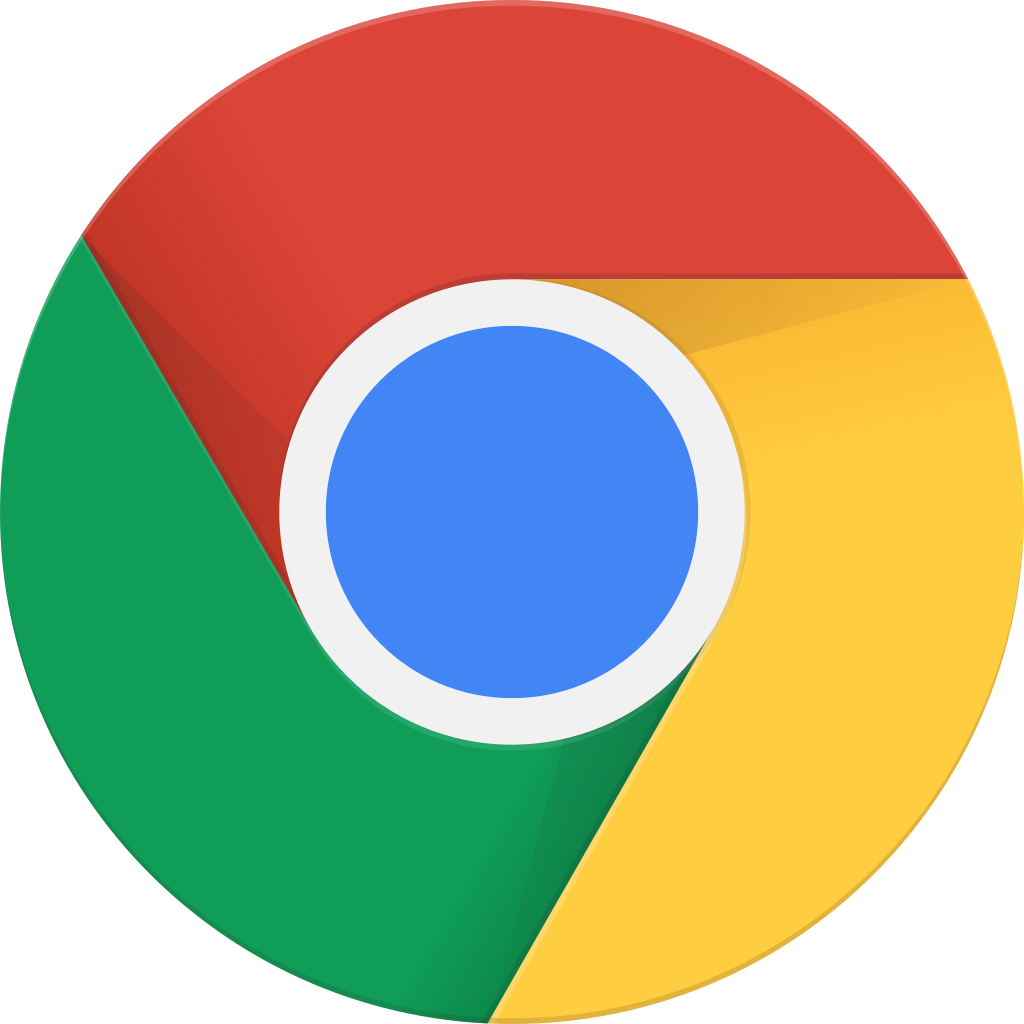 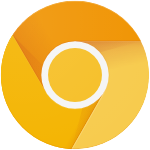 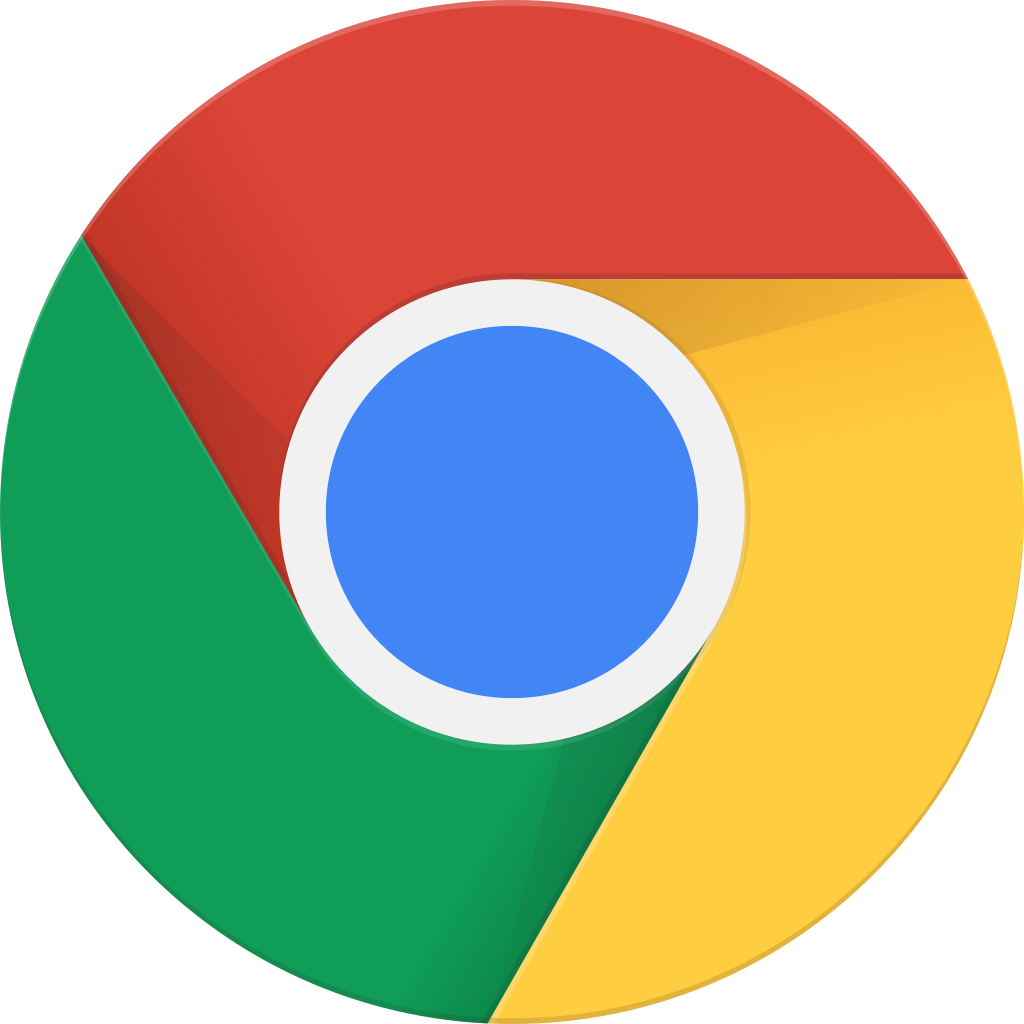 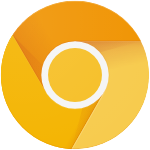 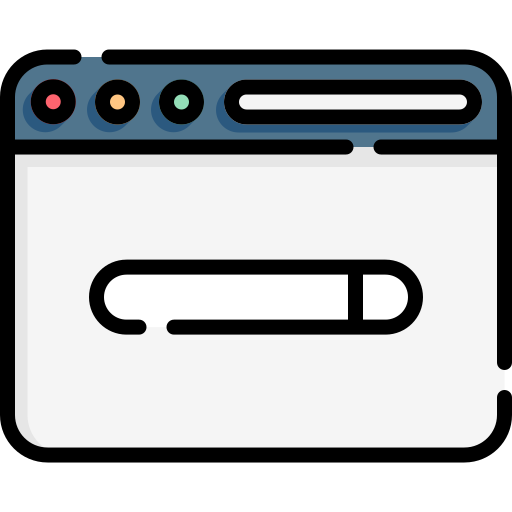 Only newer chrome passes WPT test
  Firefox does not support this new feature
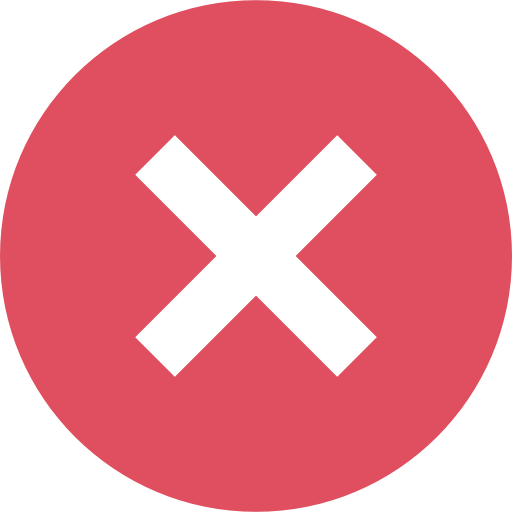 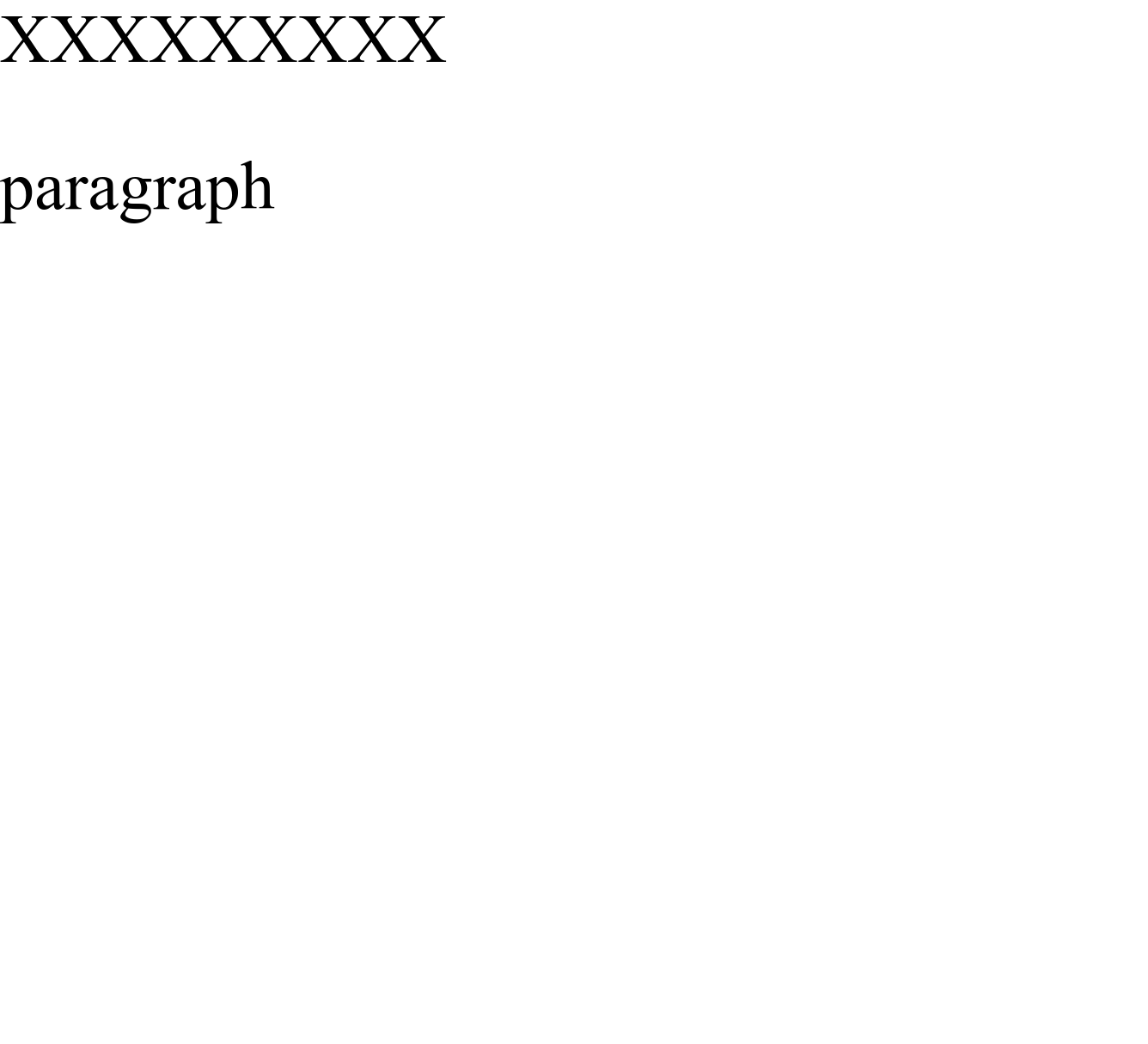 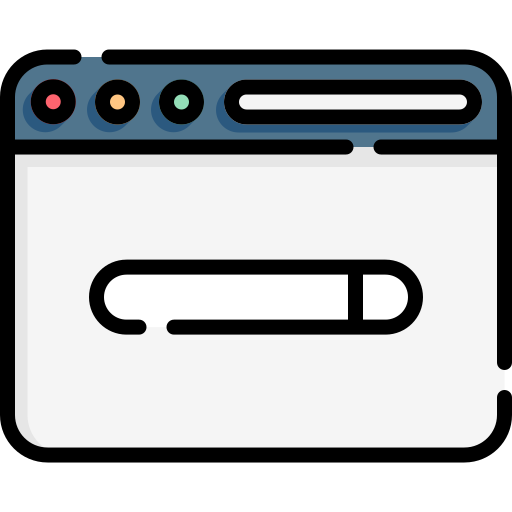 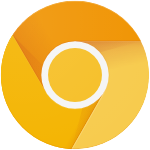 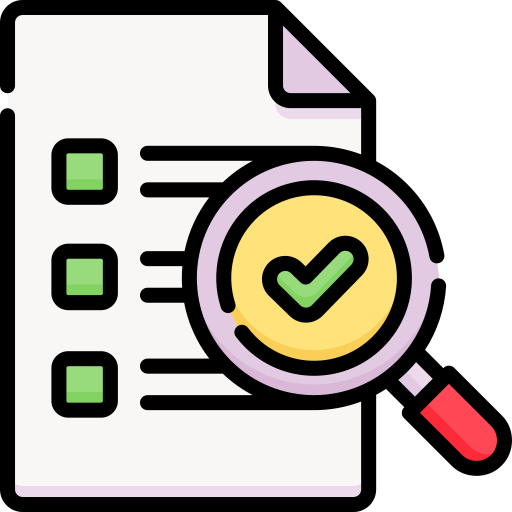 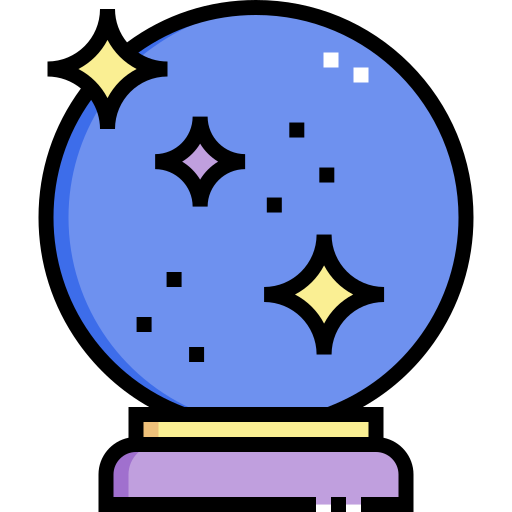 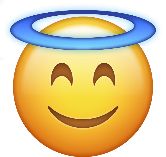 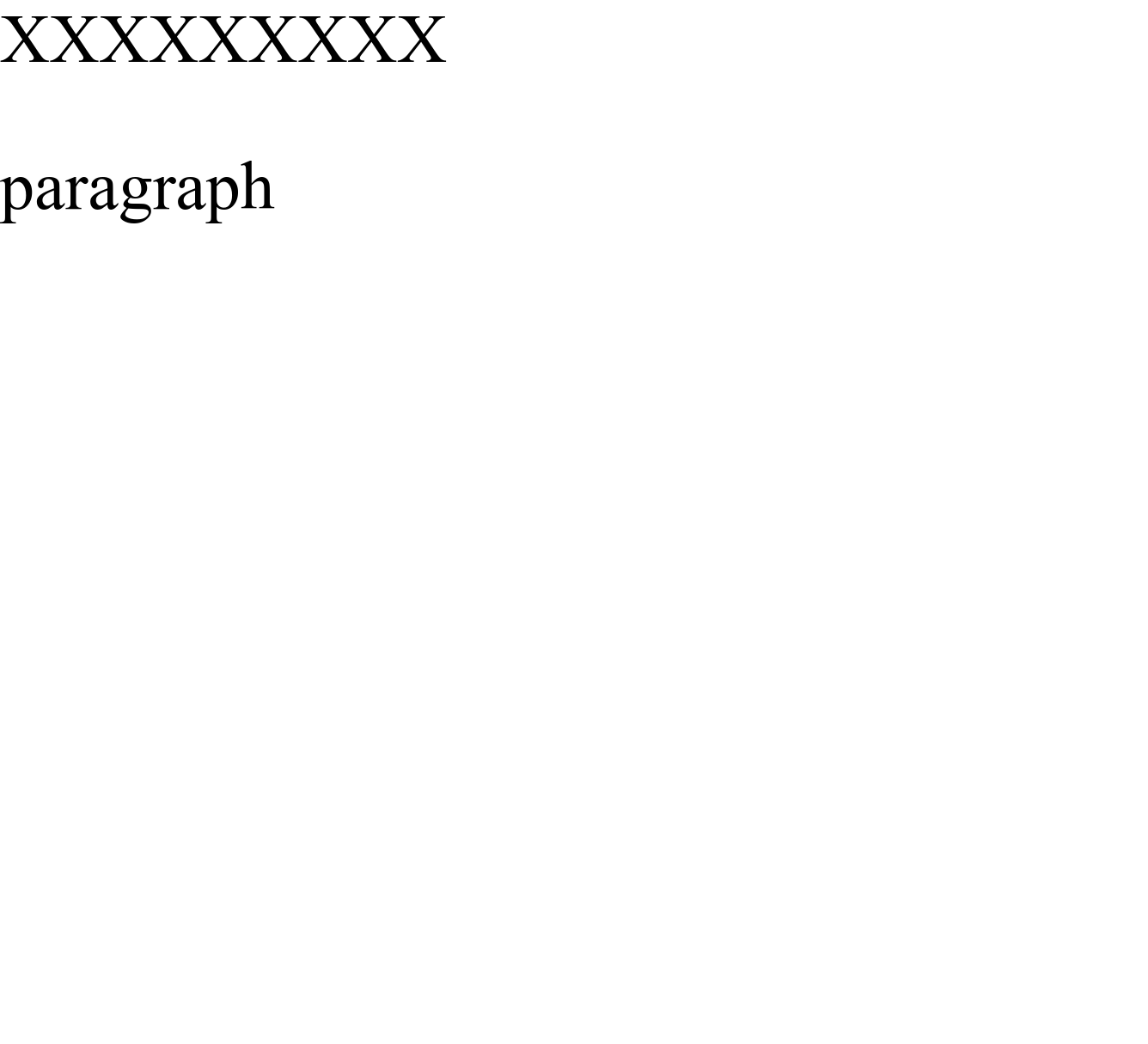 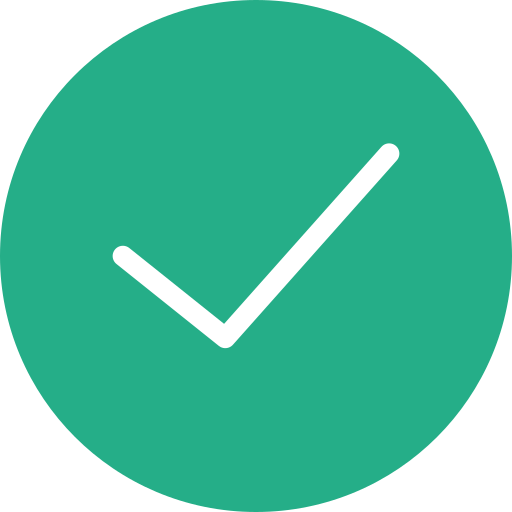 Not a bug!
WPT test
Non-feature-update oracle
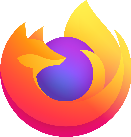 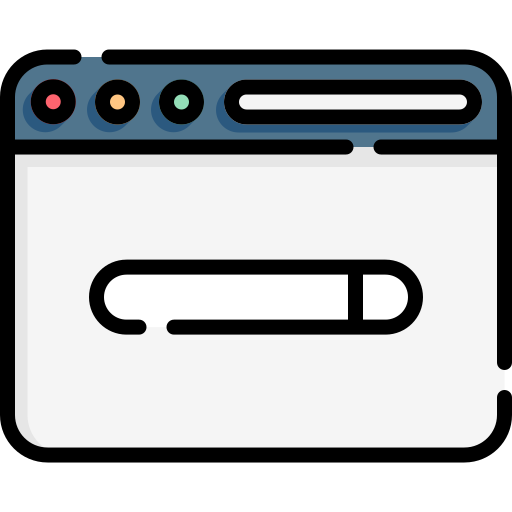 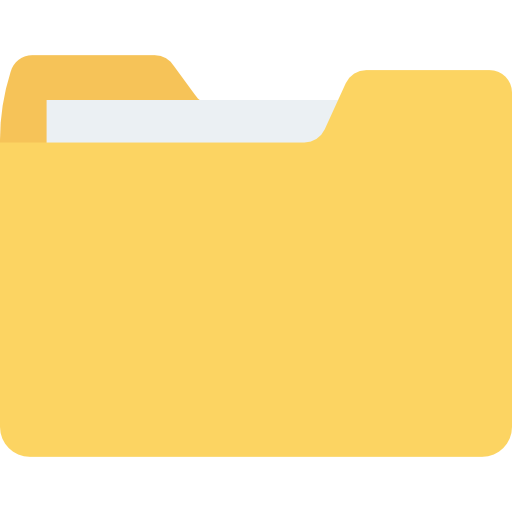 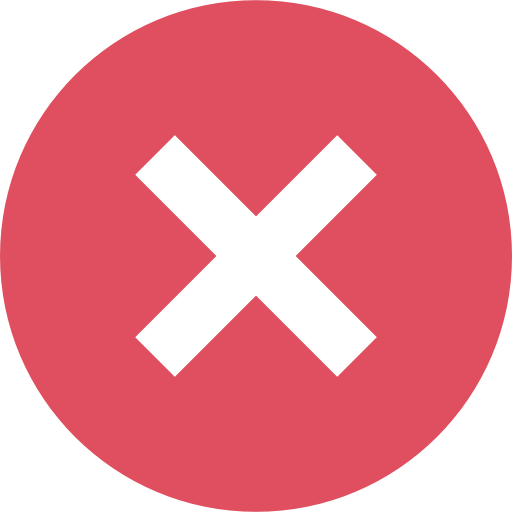 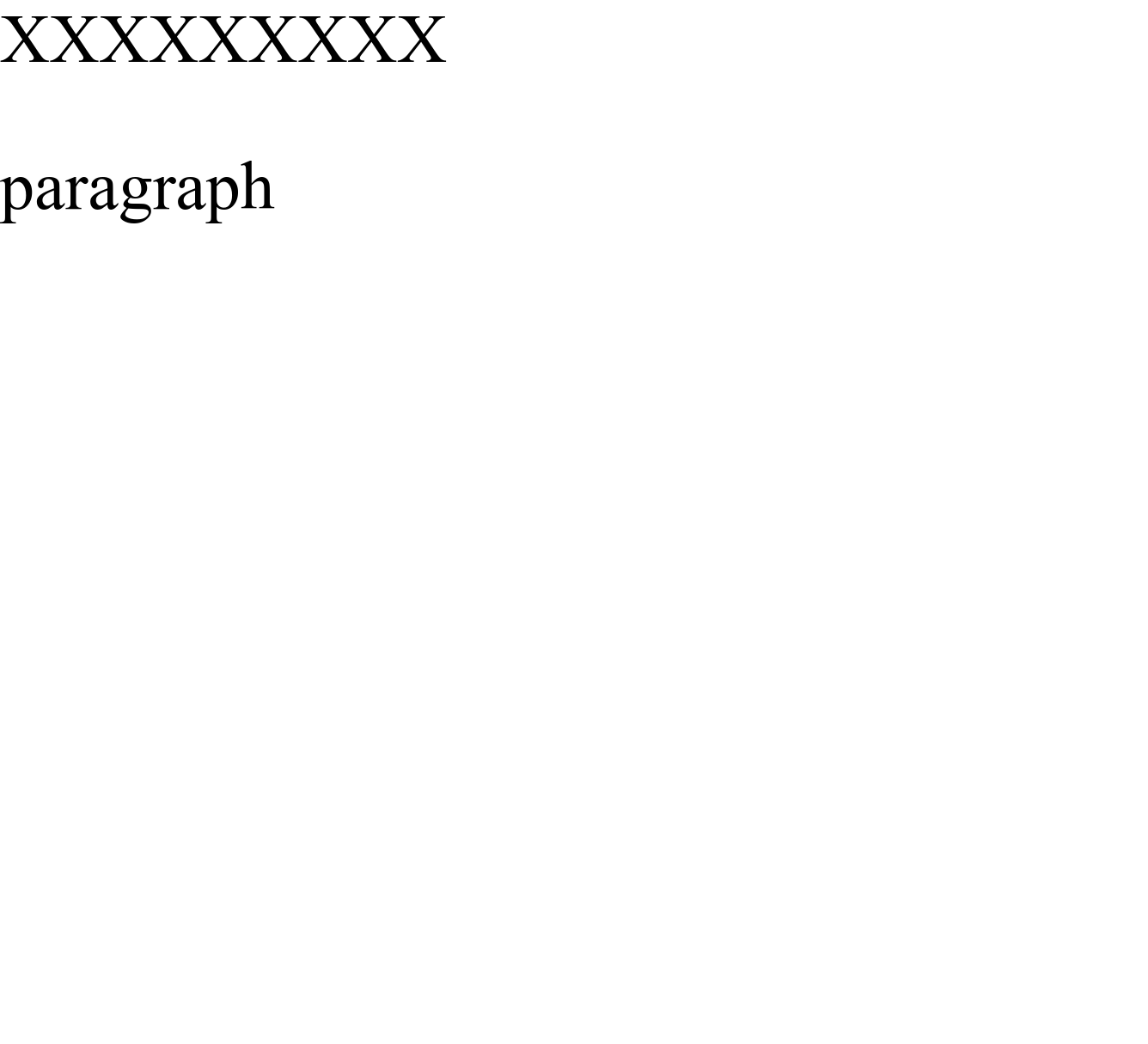 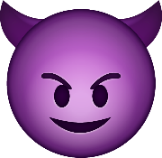 Bug commit
15
Non-feature-update oracle
Condition:
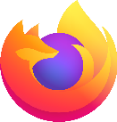 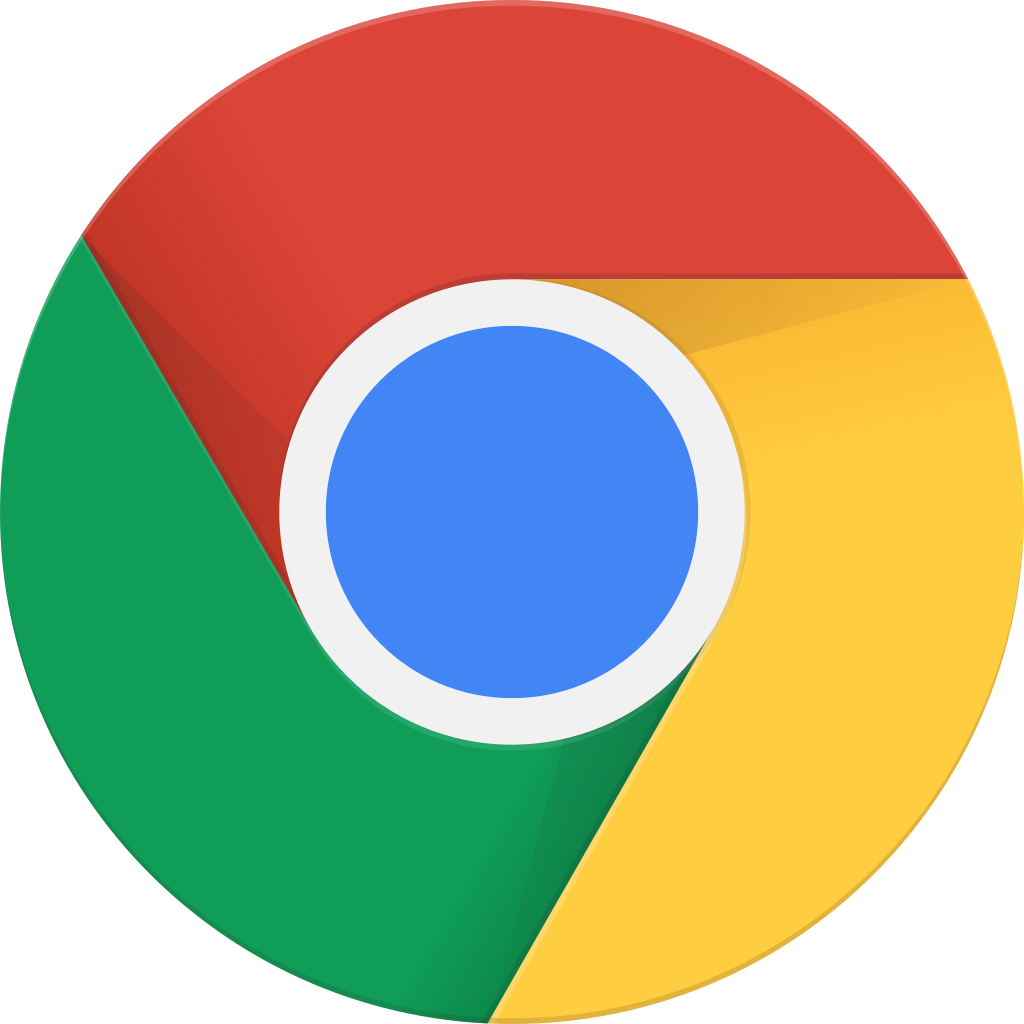 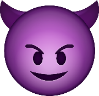 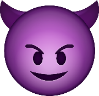 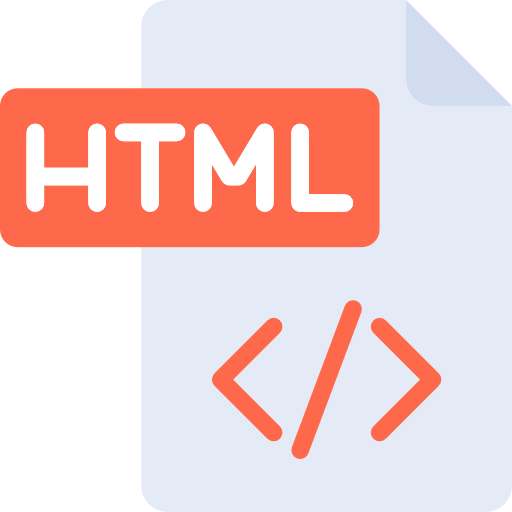 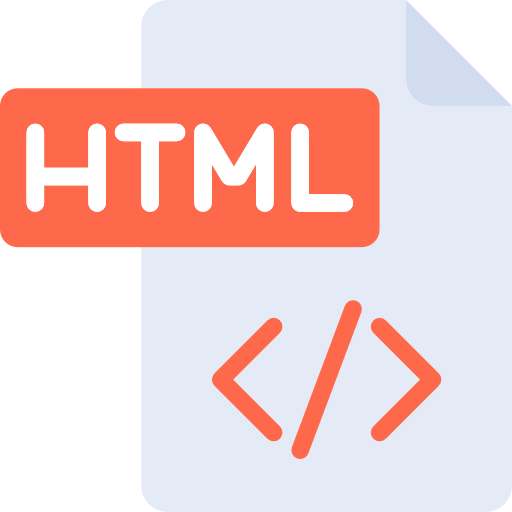 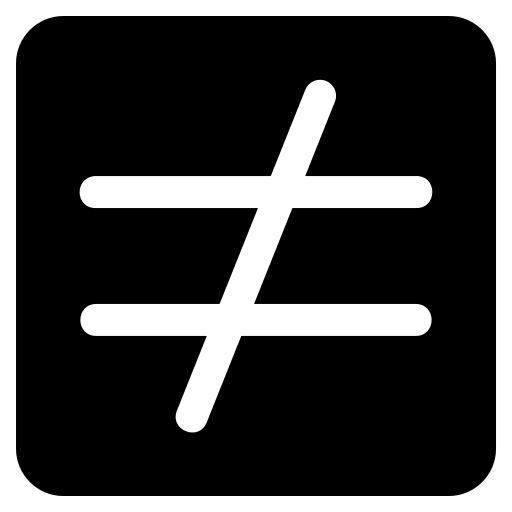 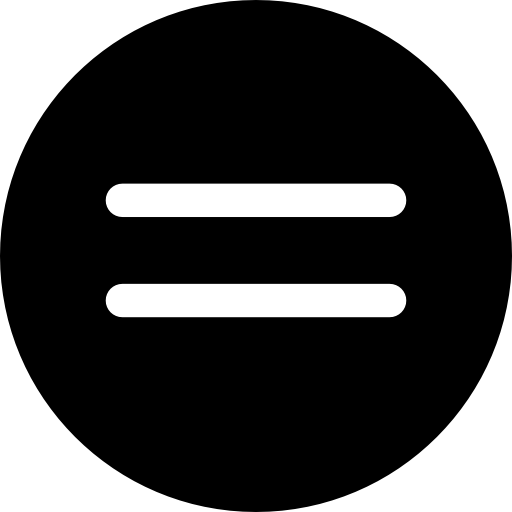 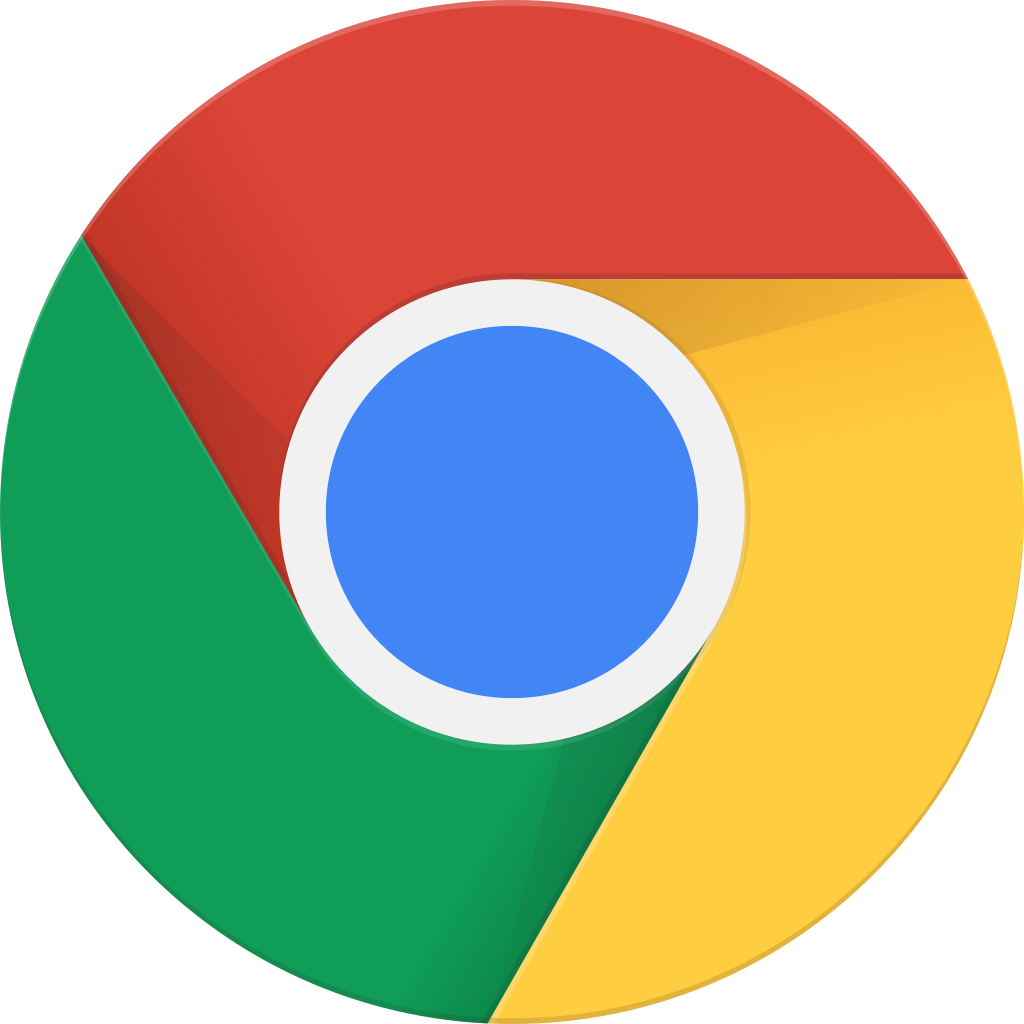 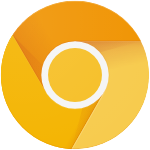 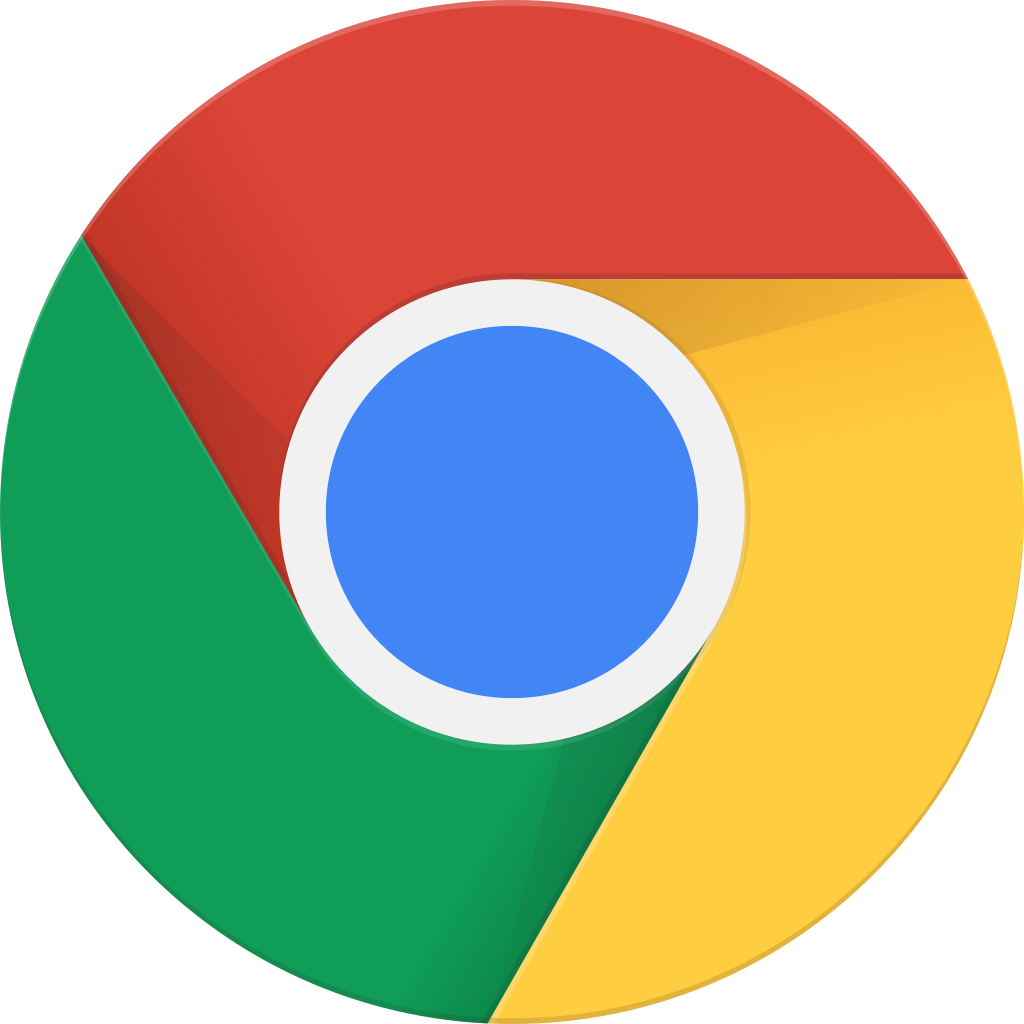 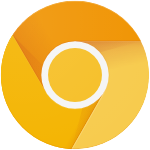 Newer chrome and Firefox support new feature
 Newer chrome introduces bug while implementing new feature
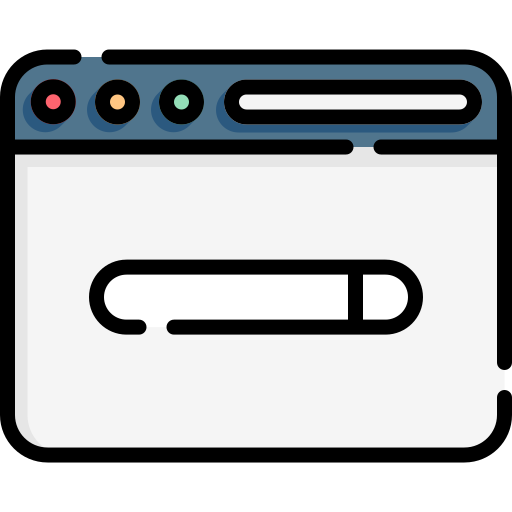 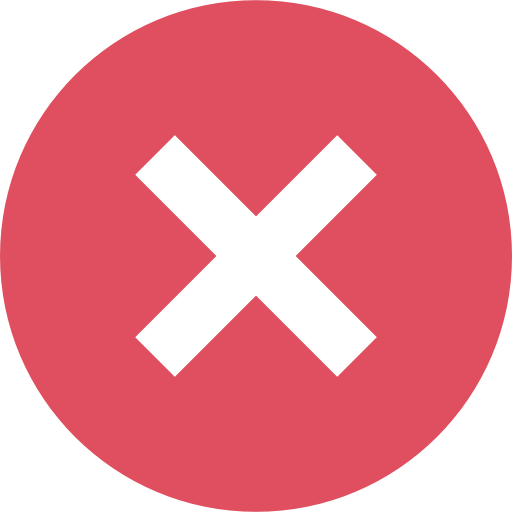 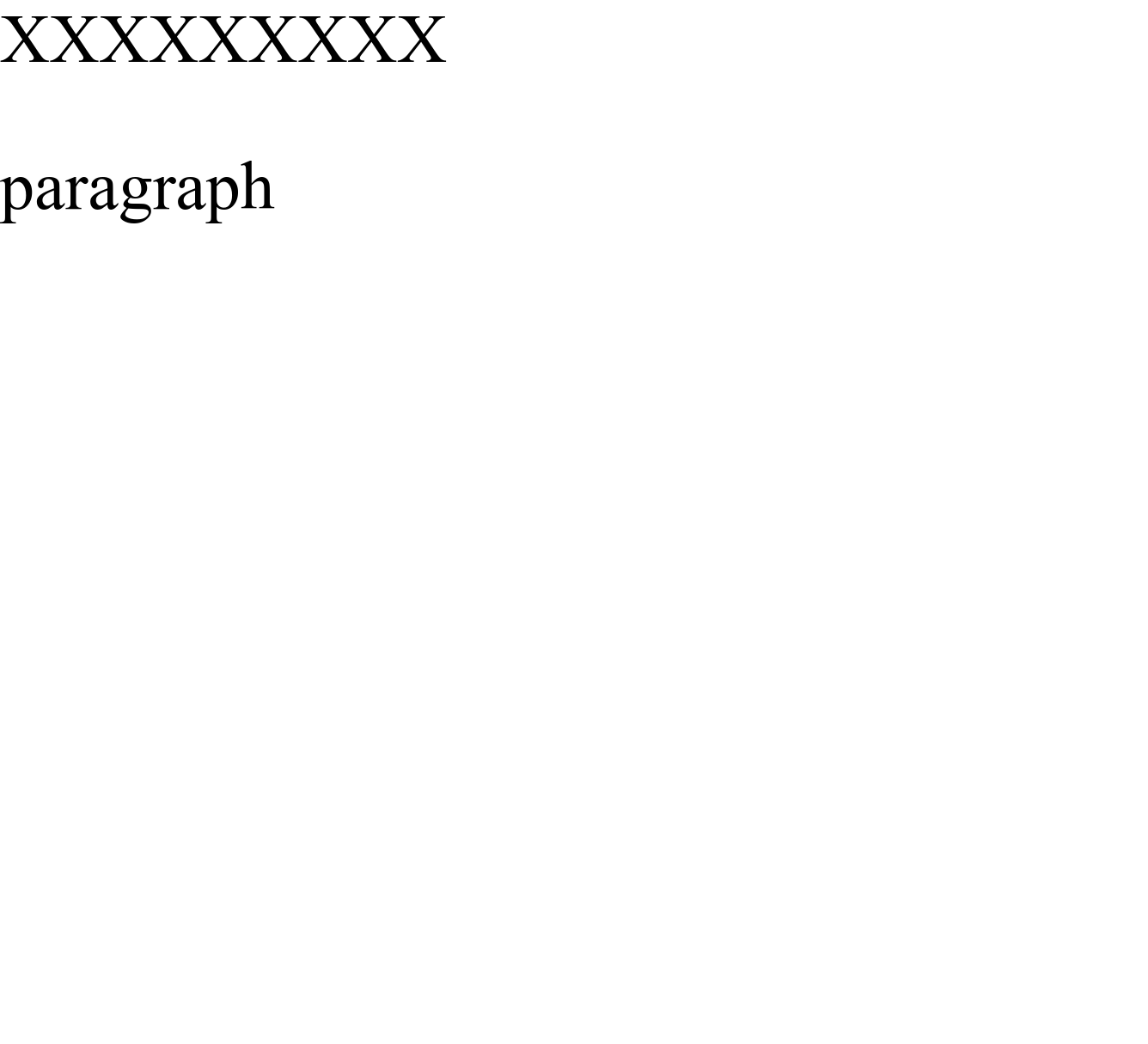 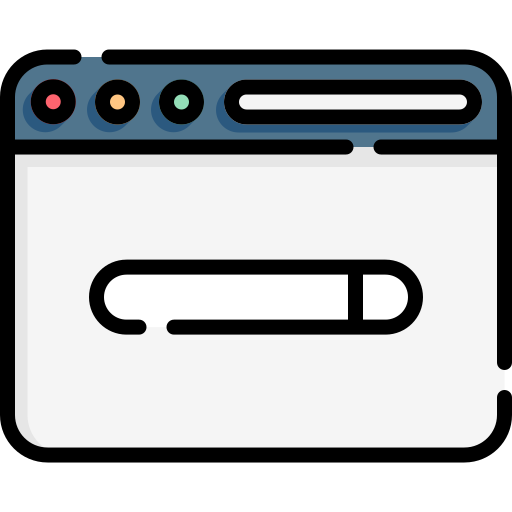 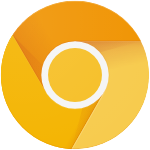 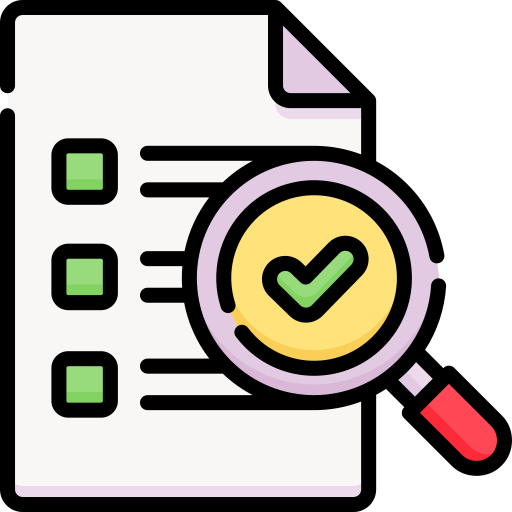 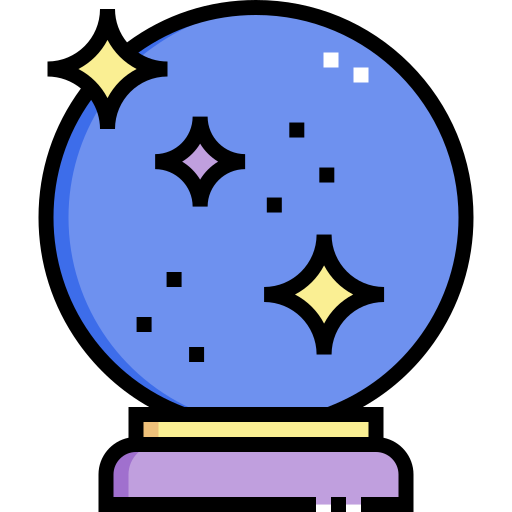 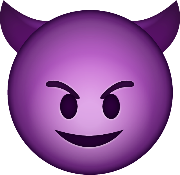 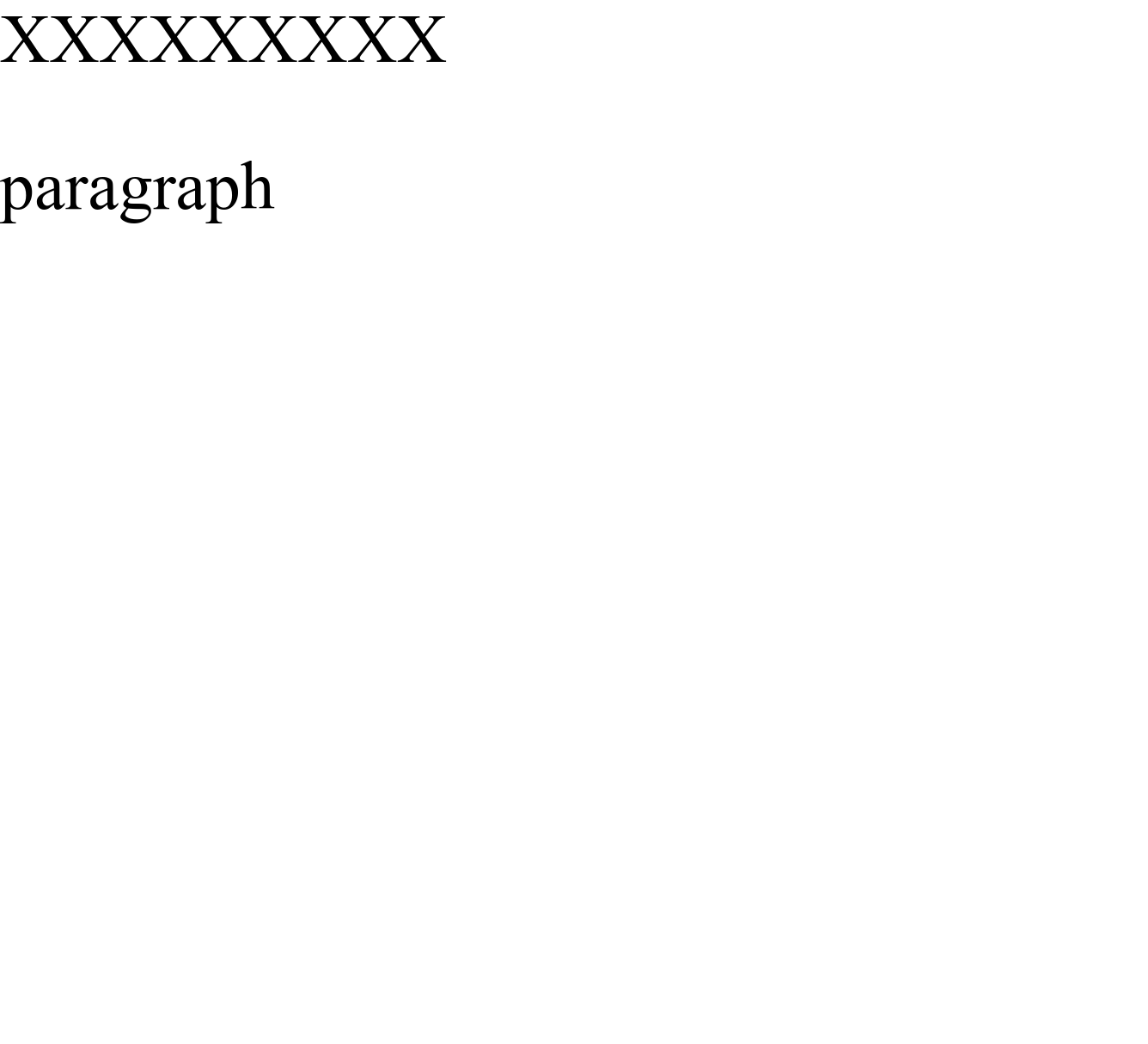 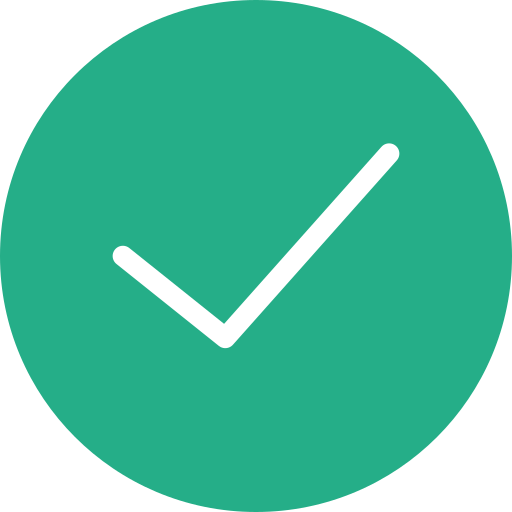 Bug!
WPT test
Non-feature-update oracle
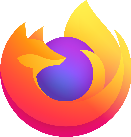 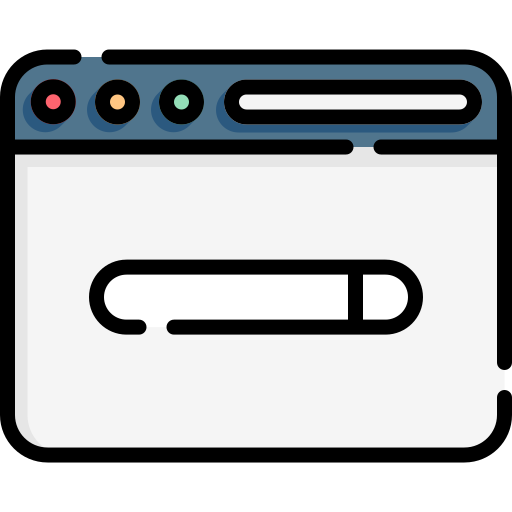 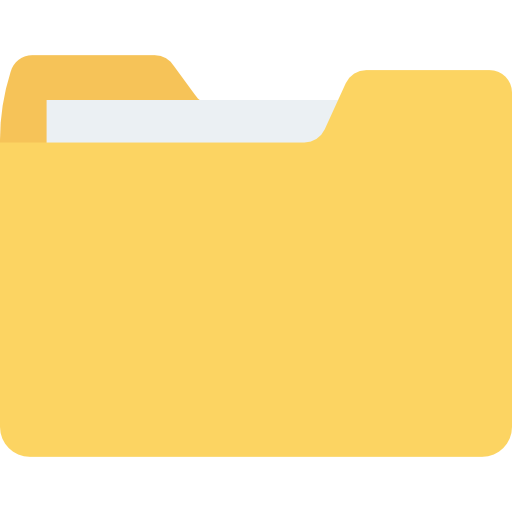 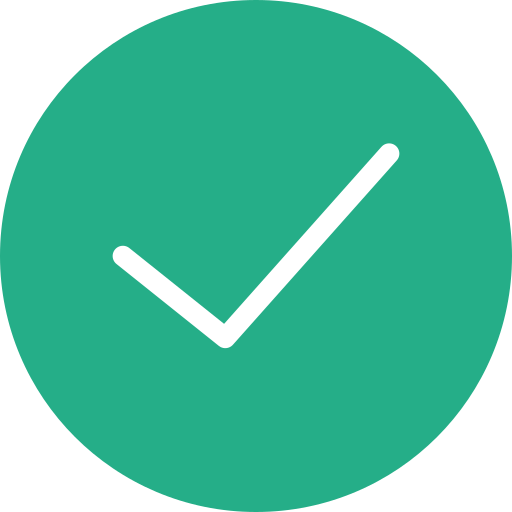 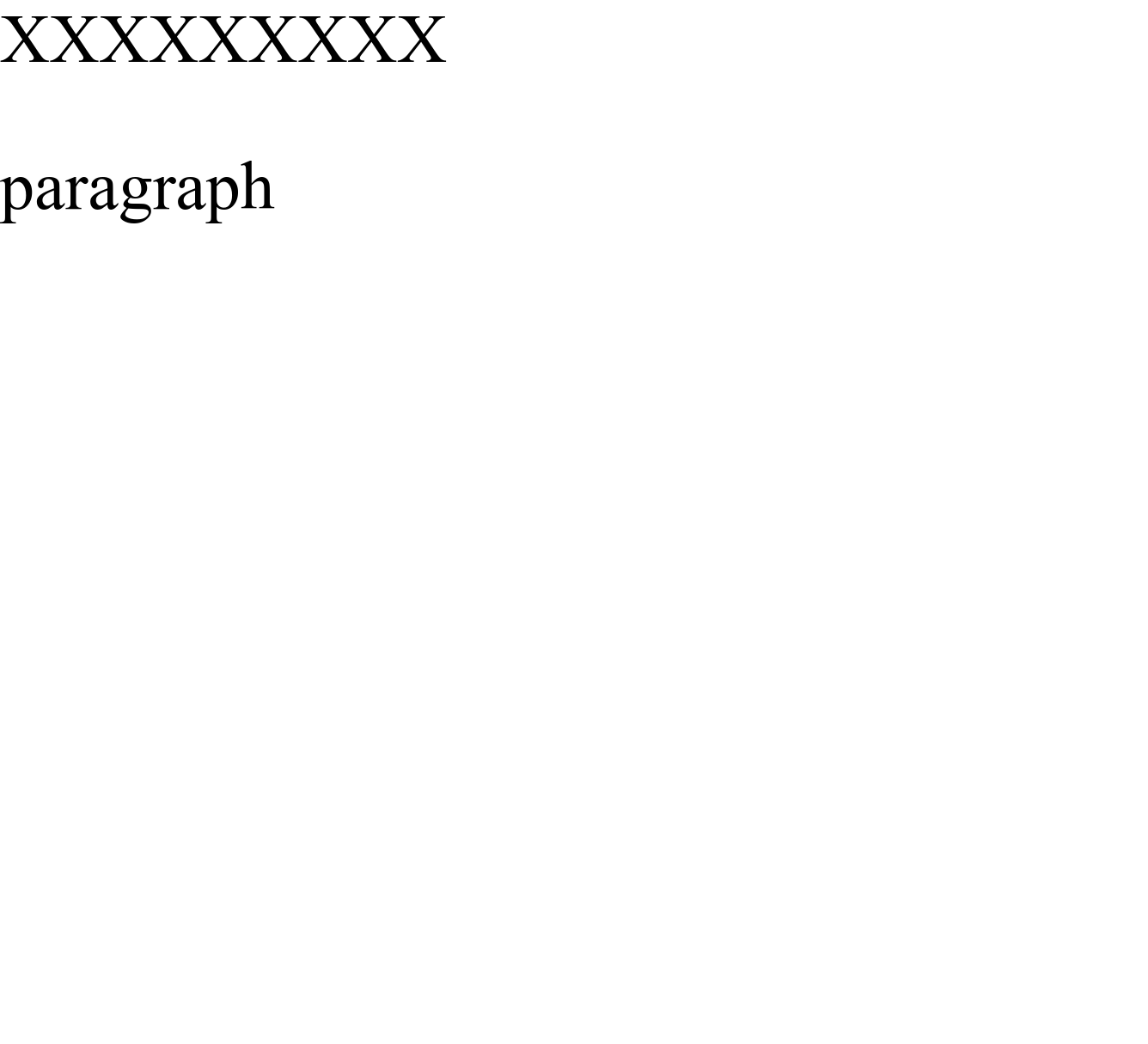 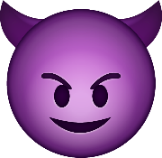 Bug commit
16
Workflow of rendering bug oracle
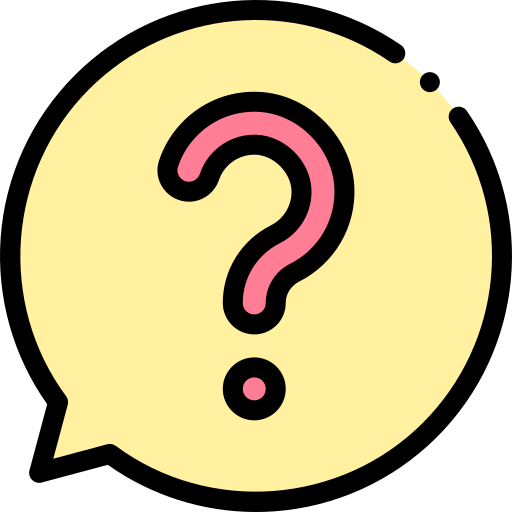 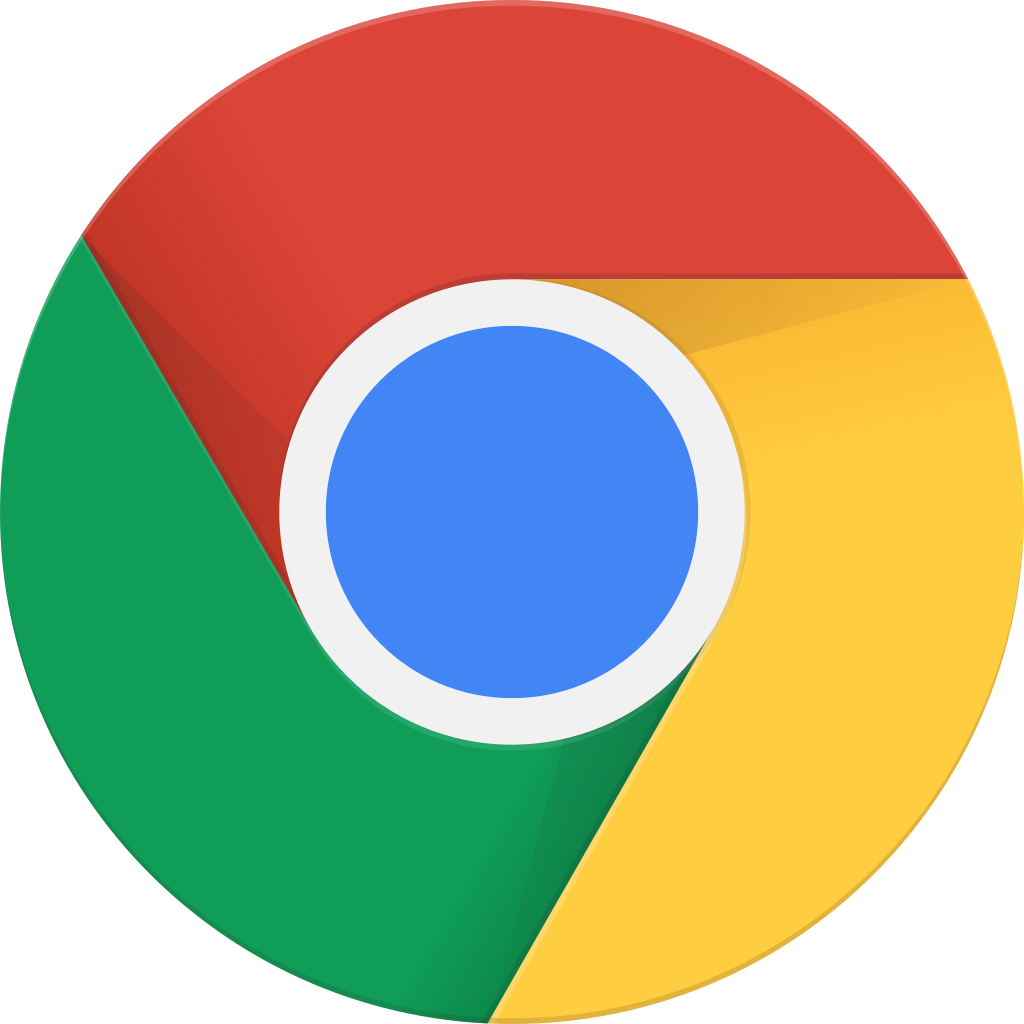 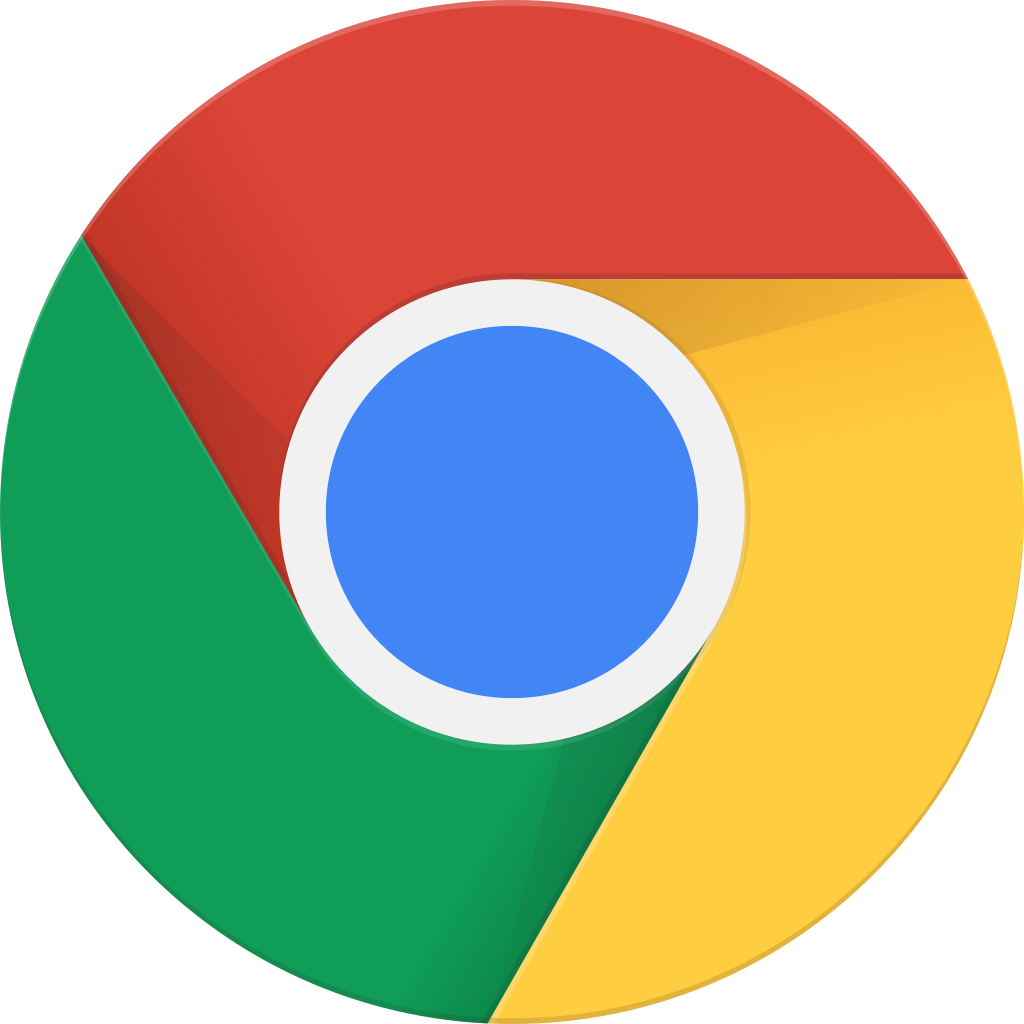 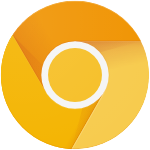 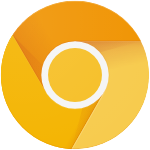 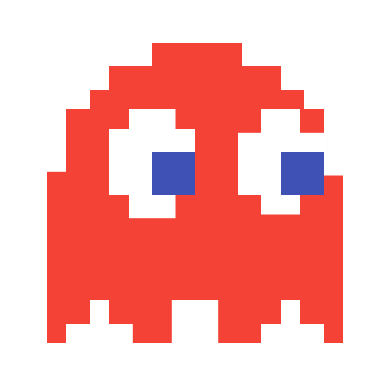 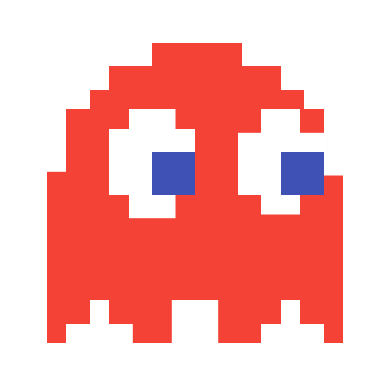 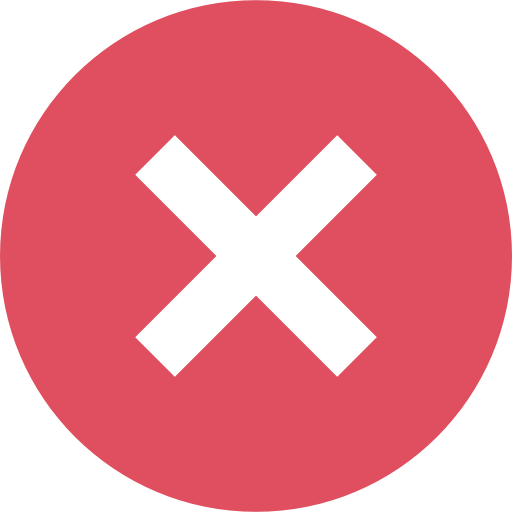 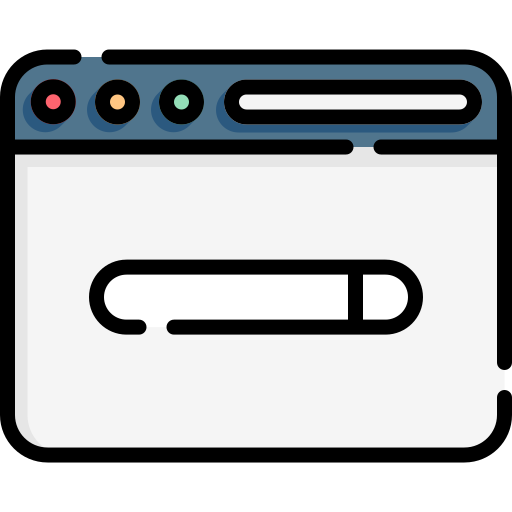 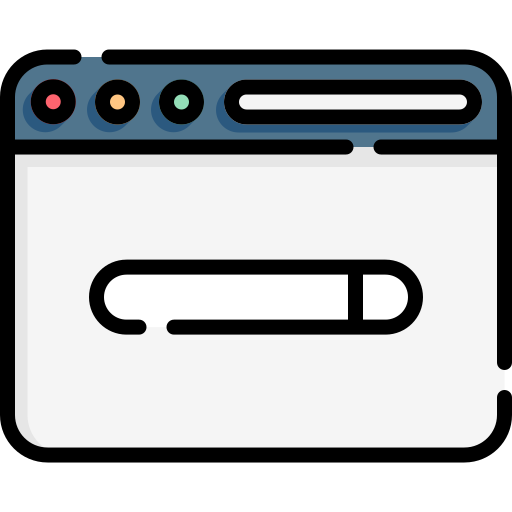 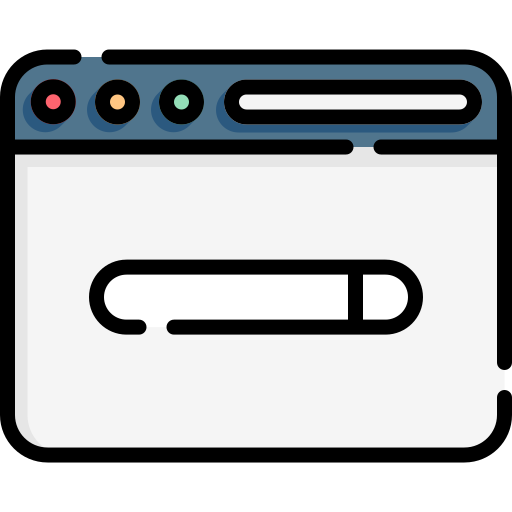 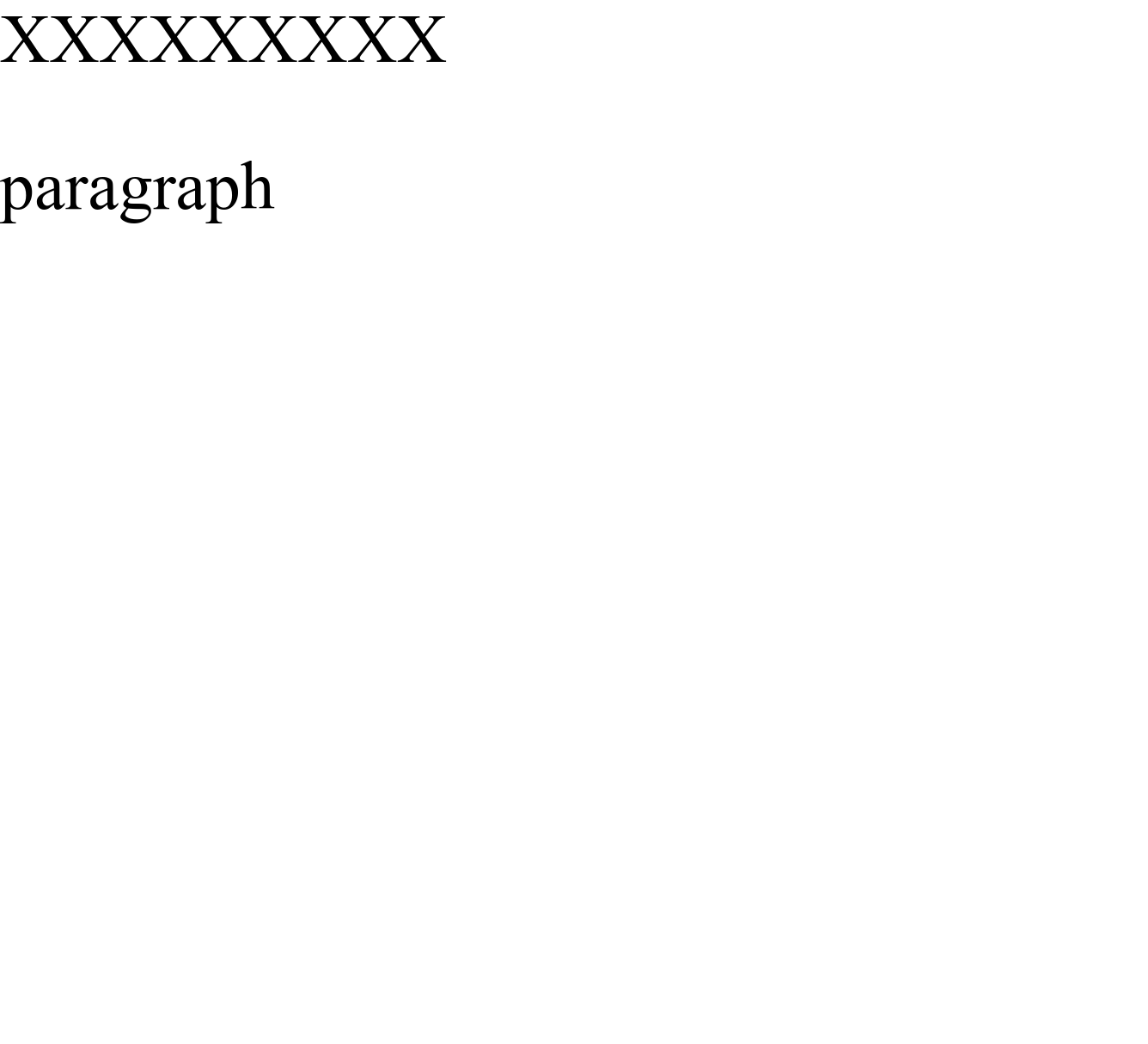 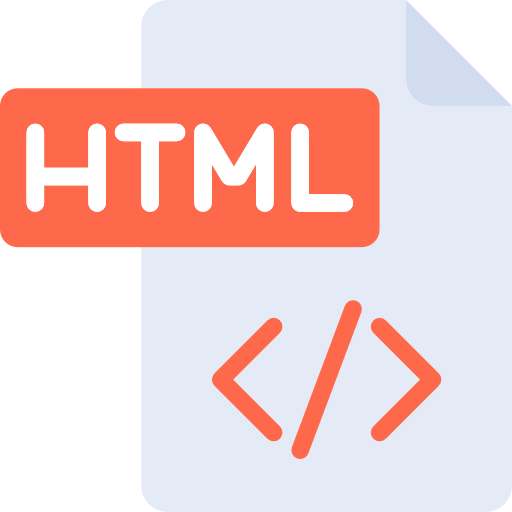 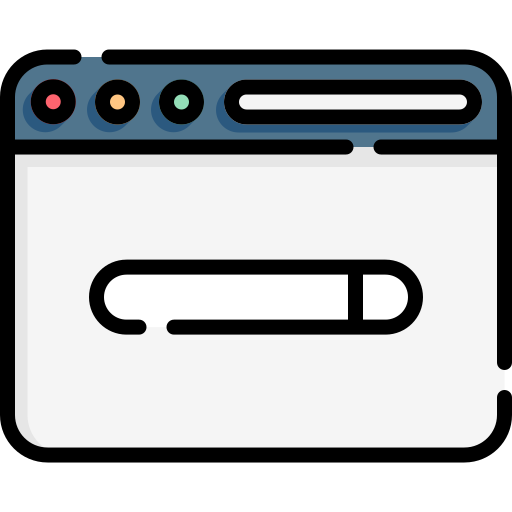 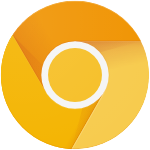 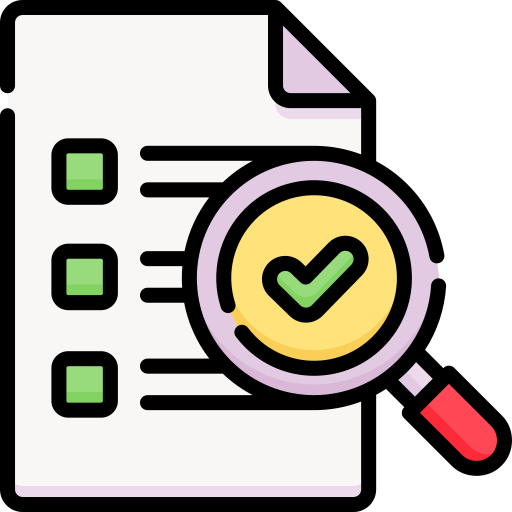 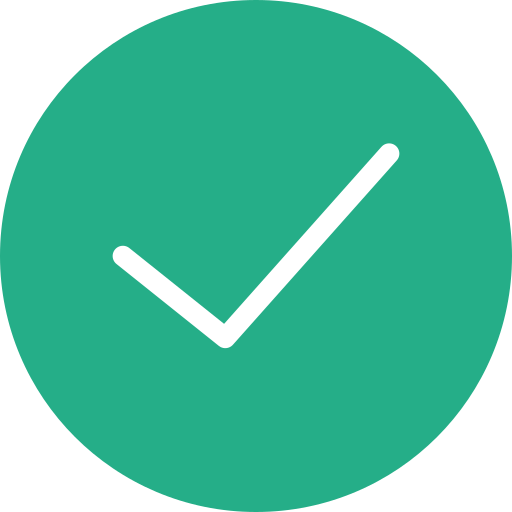 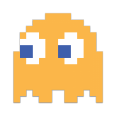 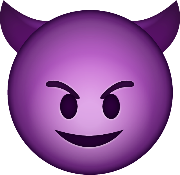 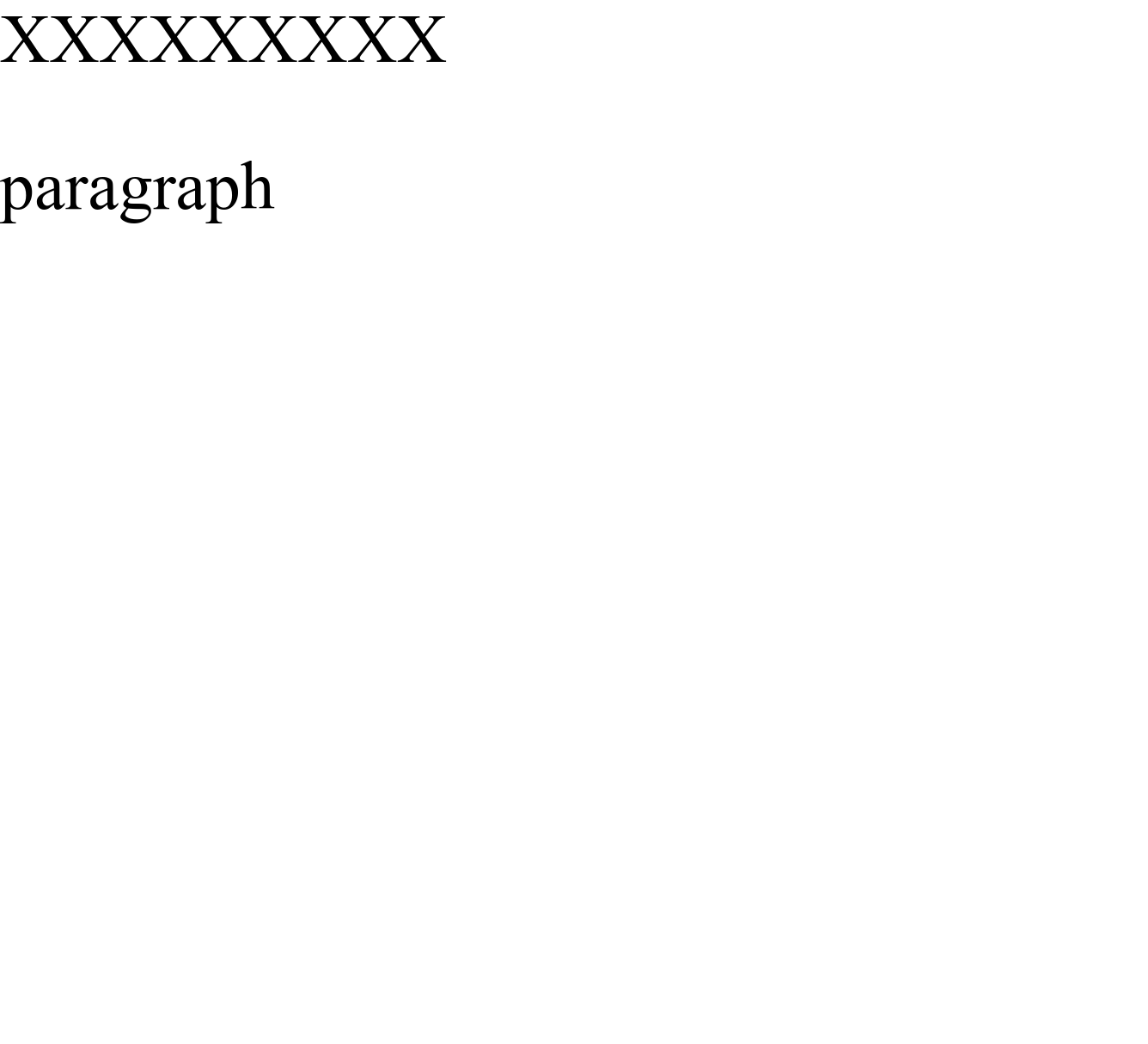 Candidate bug
Bug!
WPT test
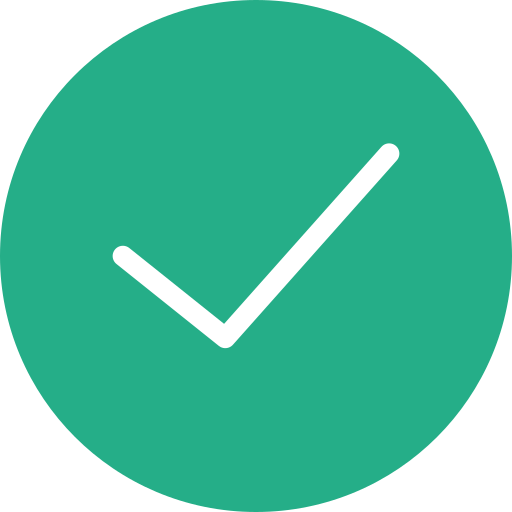 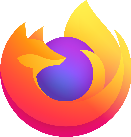 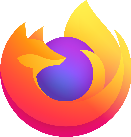 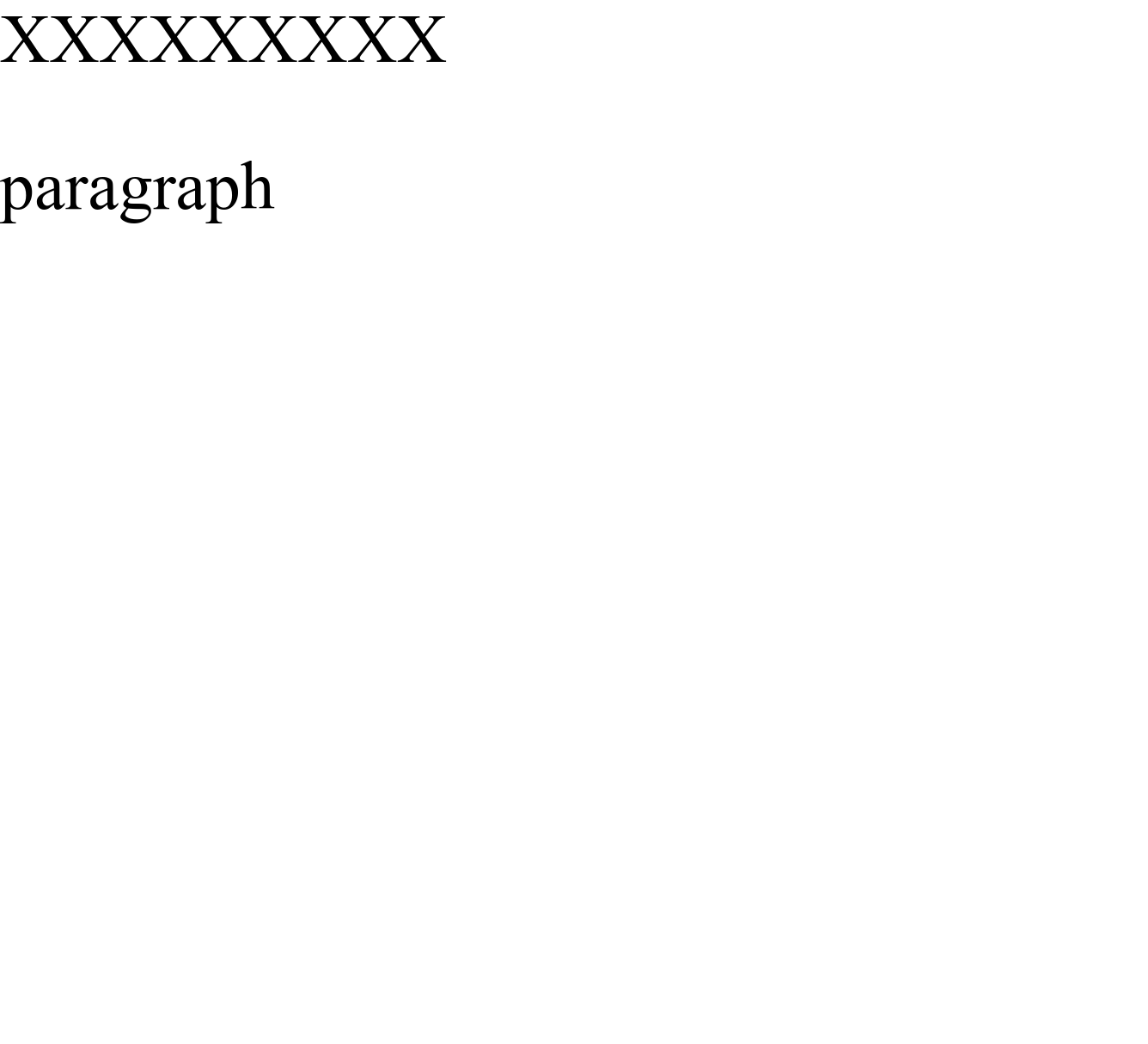 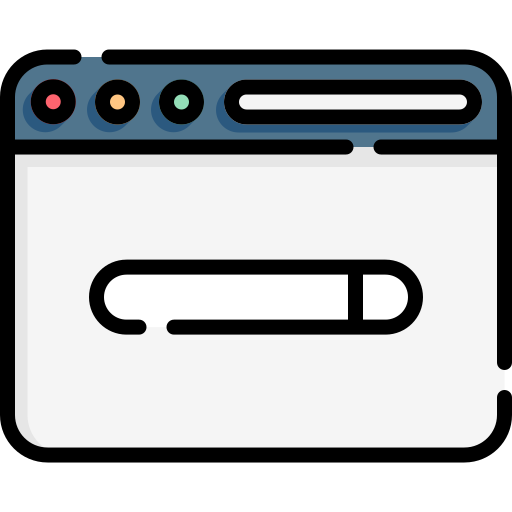 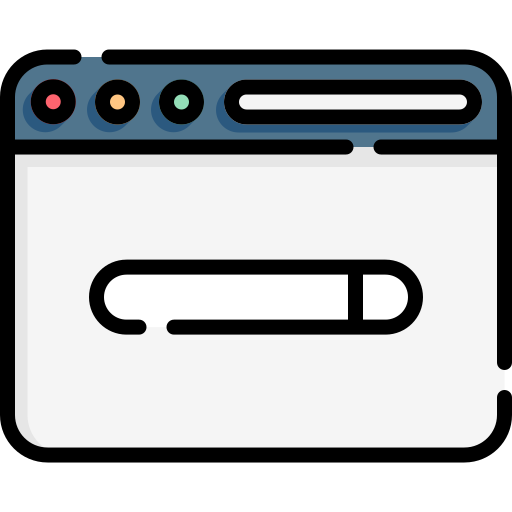 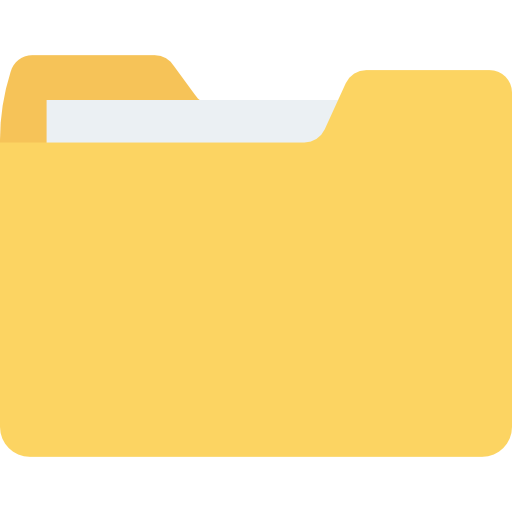 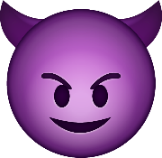 Interop Oracle
Non-feature-update Oracle
Bug commit
17
Rendering pipeline analysis
The stage that first introduces the differences is a bug stage!
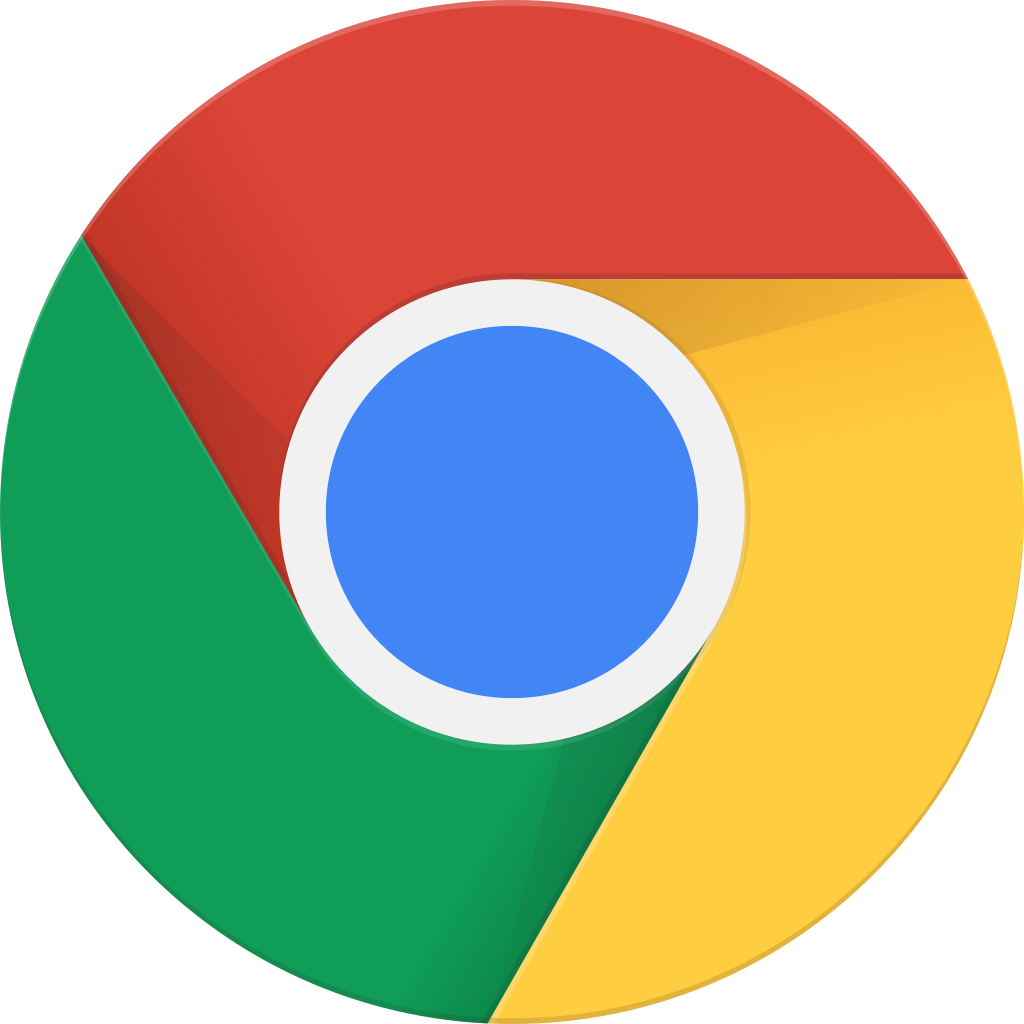 Style
DOM
Layout
Paint
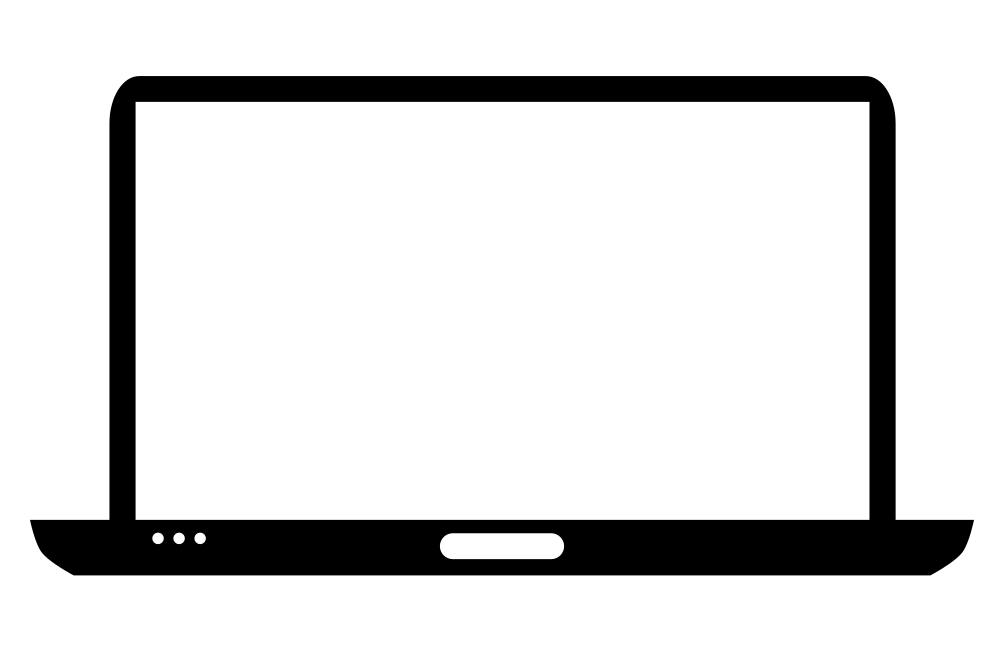 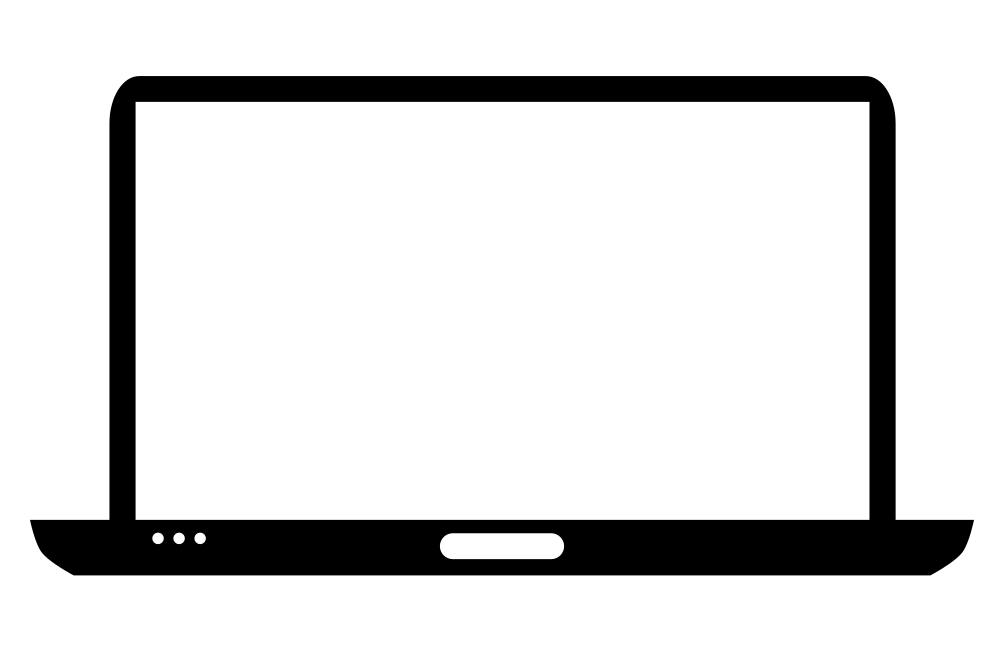 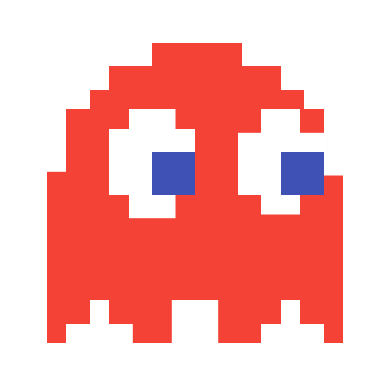 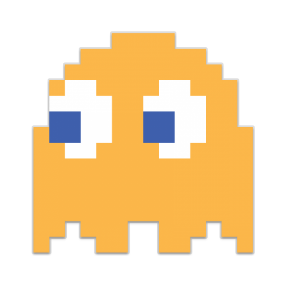 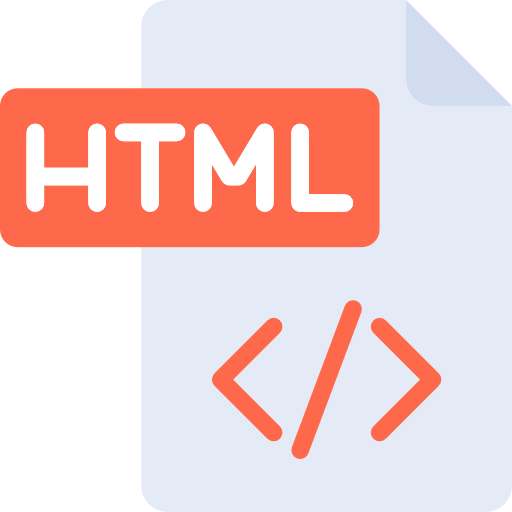 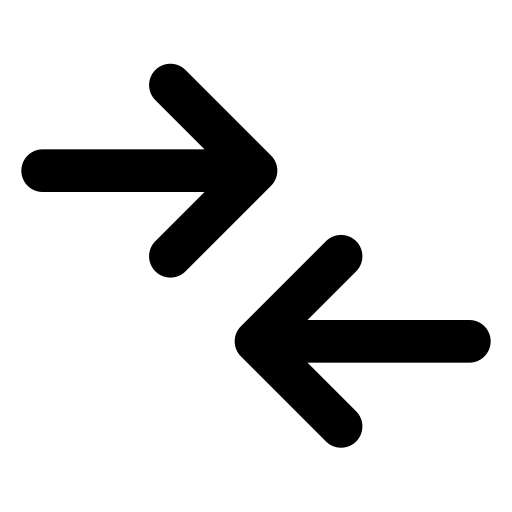 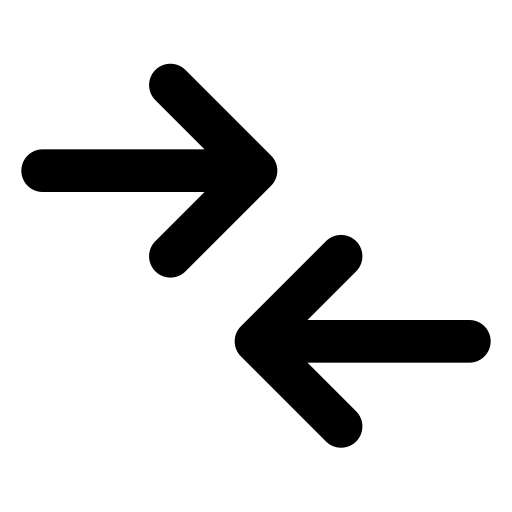 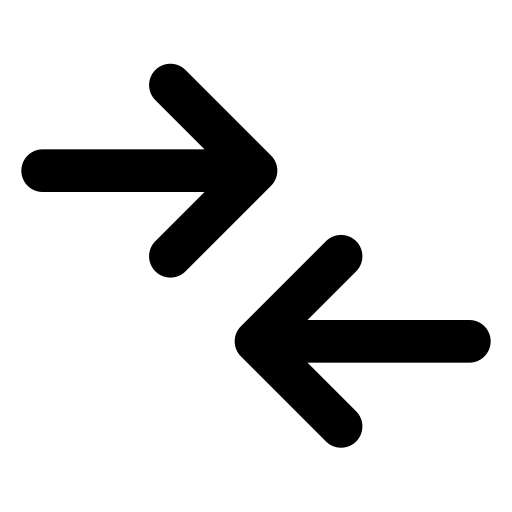 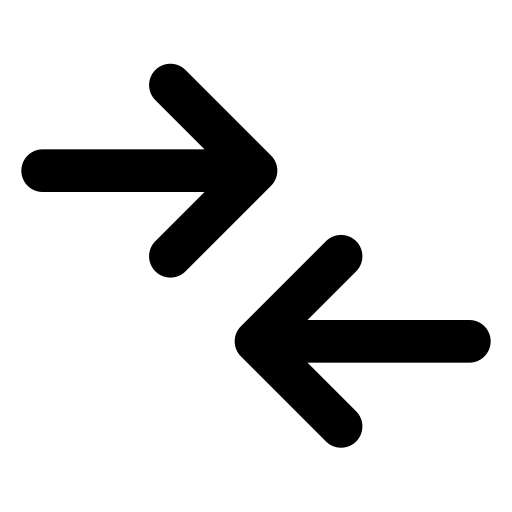 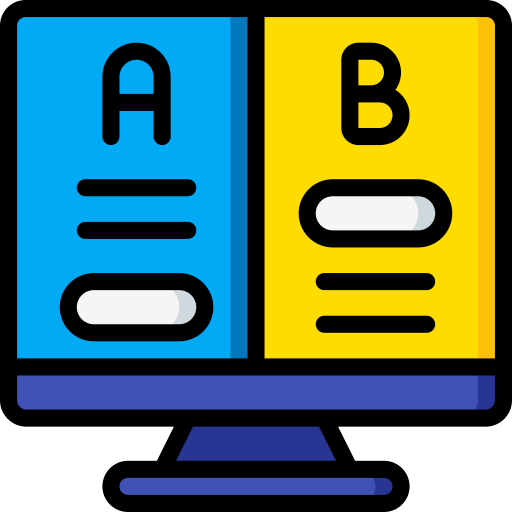 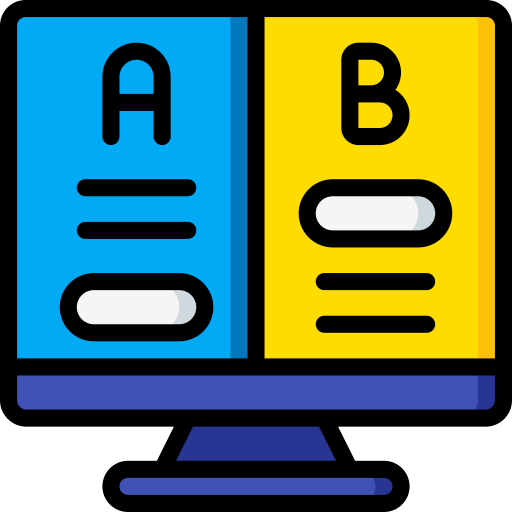 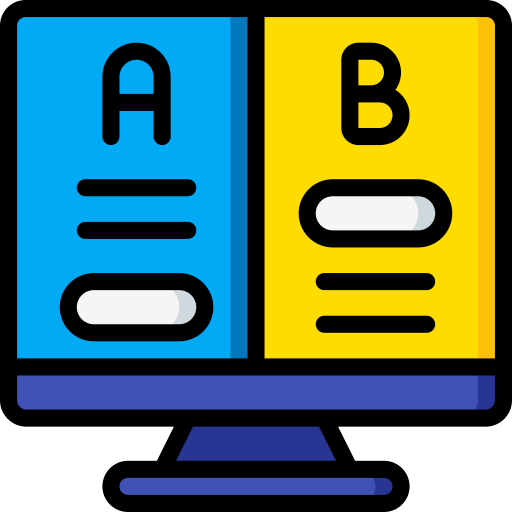 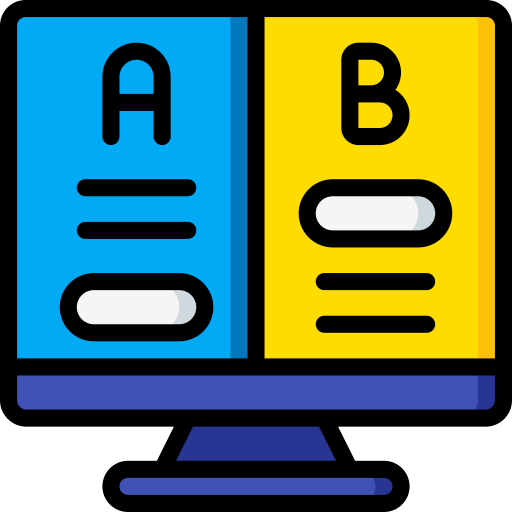 Oracle bug
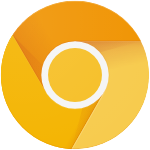 Style
DOM
Layout
Paint
18
New rendering bugs
We found 11 new rendering bugs and six of them were fixed.
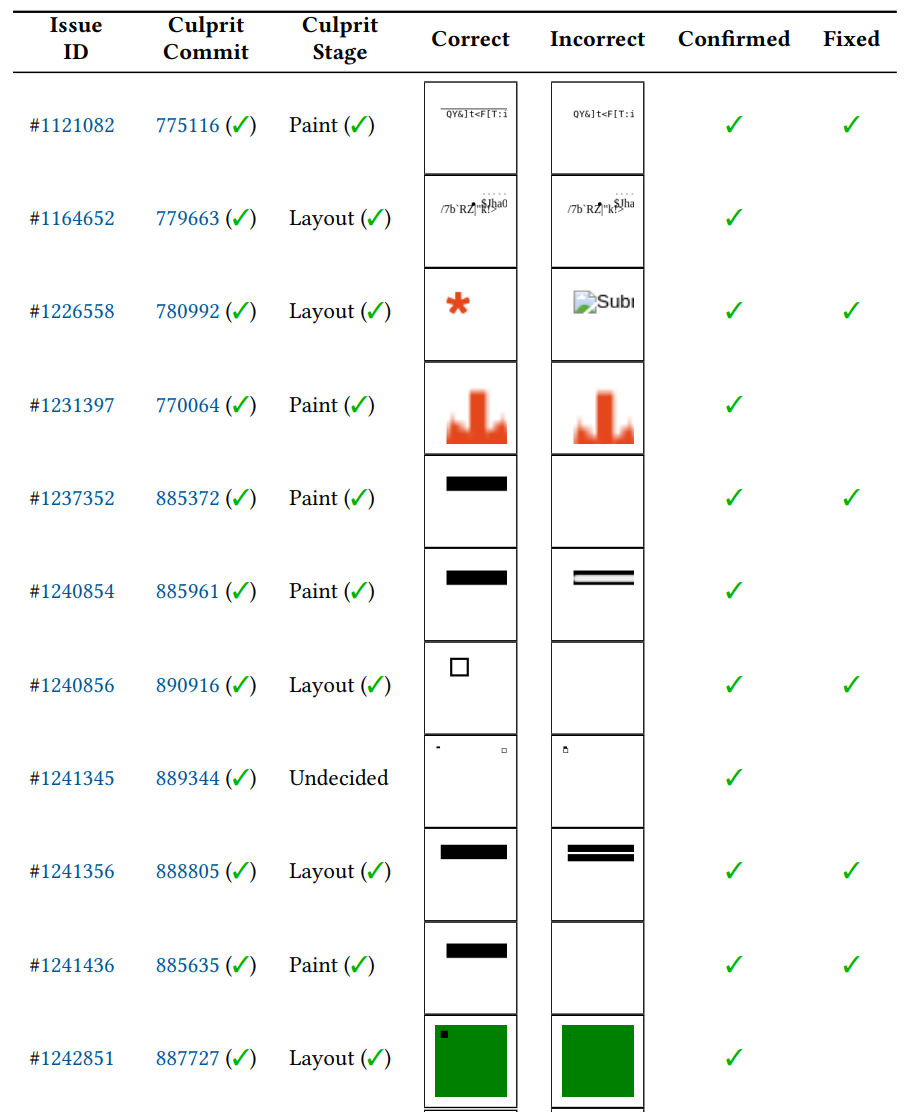 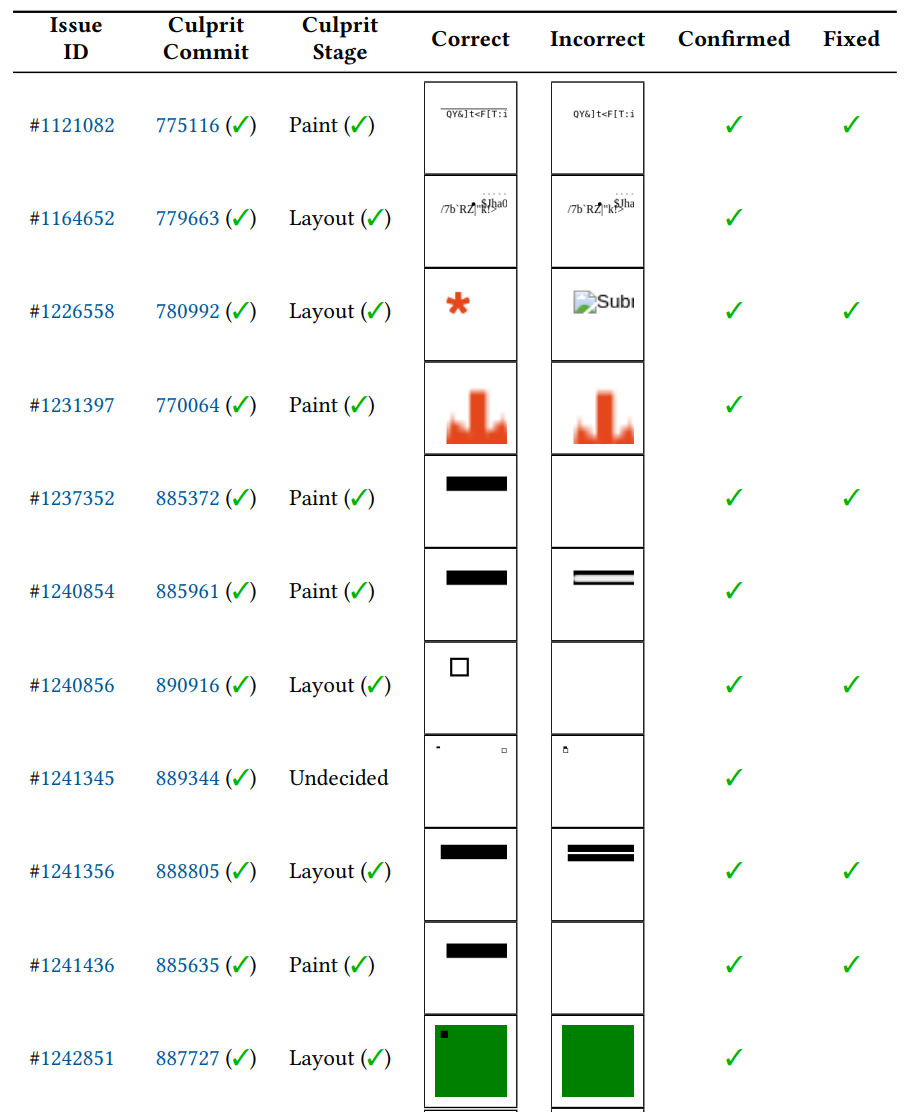 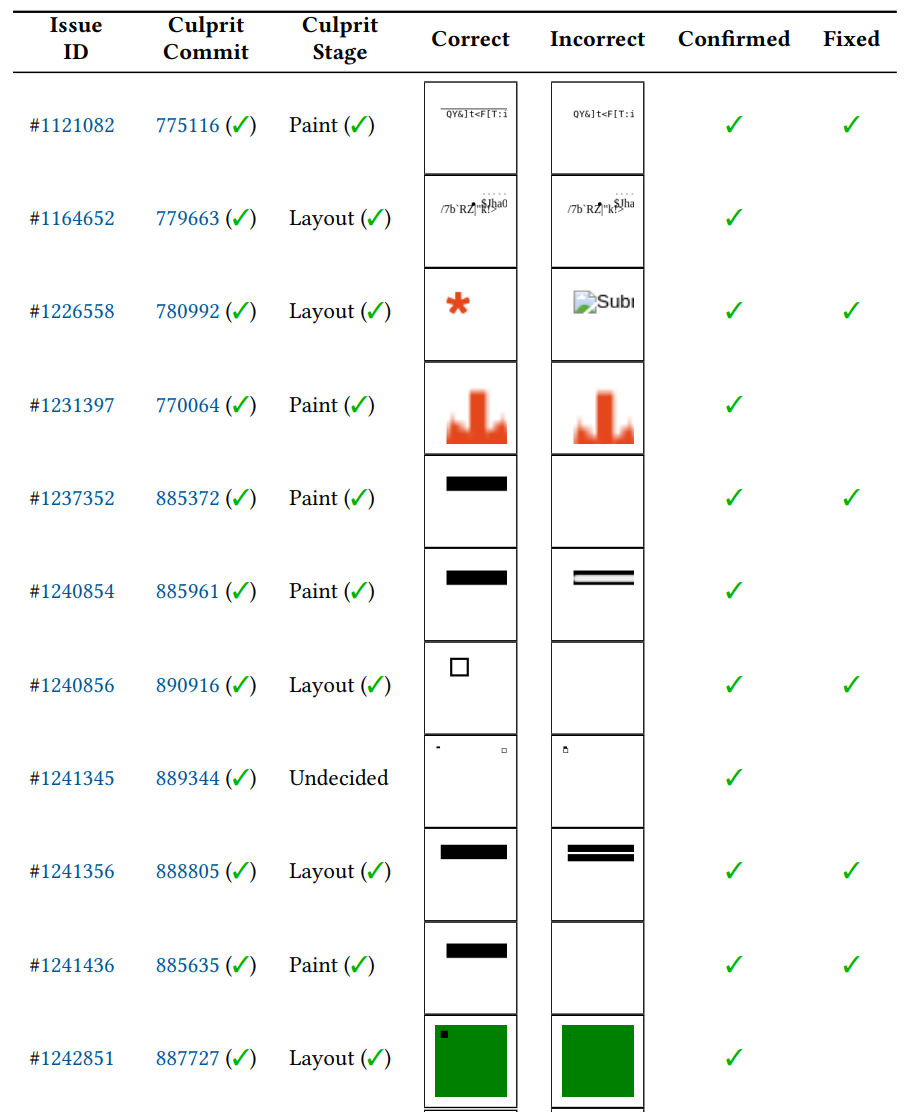 19
Conclusion
This paper proposed R2Z2, a differential fuzz testing technique to find rendering bugs with low false positive rate (i.e., ~20%). 
R2Z2 features the bisect analysis and the rendering pipeline analysis, allowing R2Z2 to spot the bug commit and pipeline stage.
R2Z2 identified 11 new rendering bugs in Chrome.
20